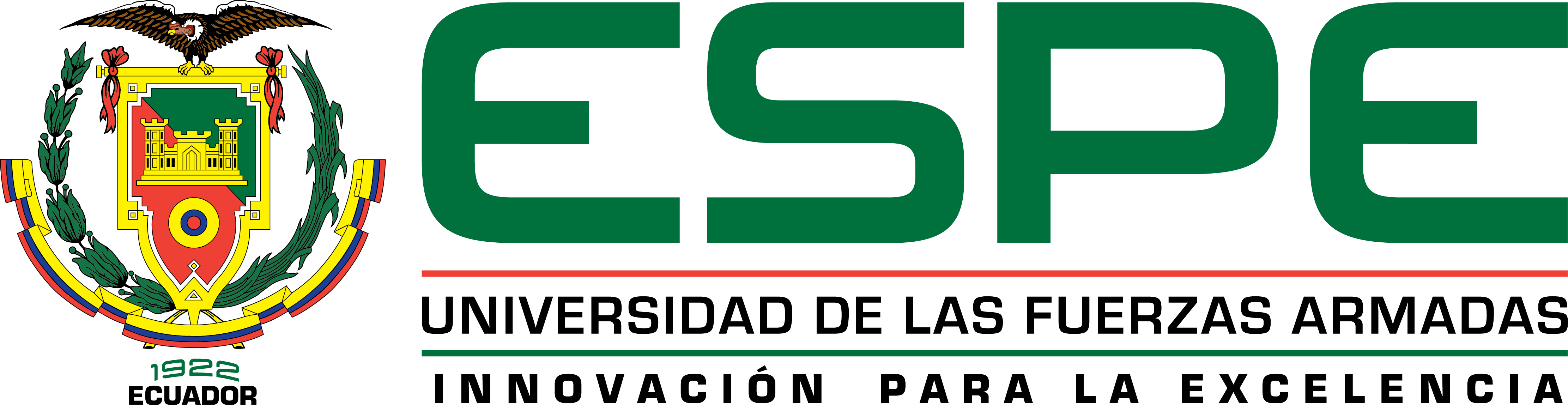 TRABAJO DE TITULACIÓN: 
ANÁLISIS COMPARATIVO DE LAS EXPORTACIONES E IMPORTACIONES DE HORTALIZAS ENTRE ECUADOR Y LA CAN DESDE 2015 AL 2017
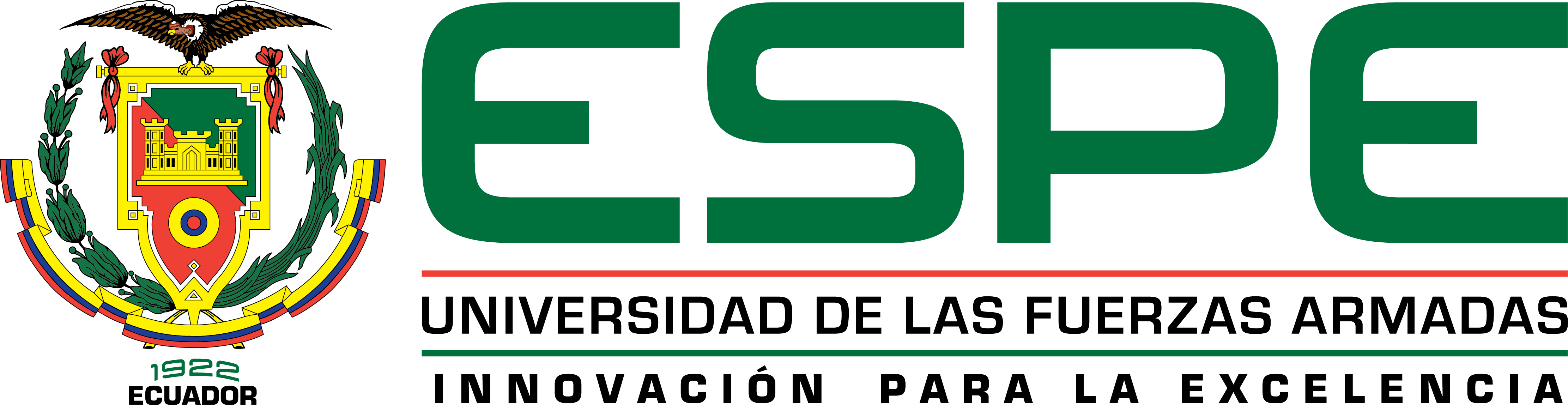 TRABAJO DE TITULACIÓN: 
ANÁLISIS COMPARATIVO DE LAS EXPORTACIONES E IMPORTACIONES DE HORTALIZAS ENTRE ECUADOR Y LA CAN DESDE 2015 AL 2017
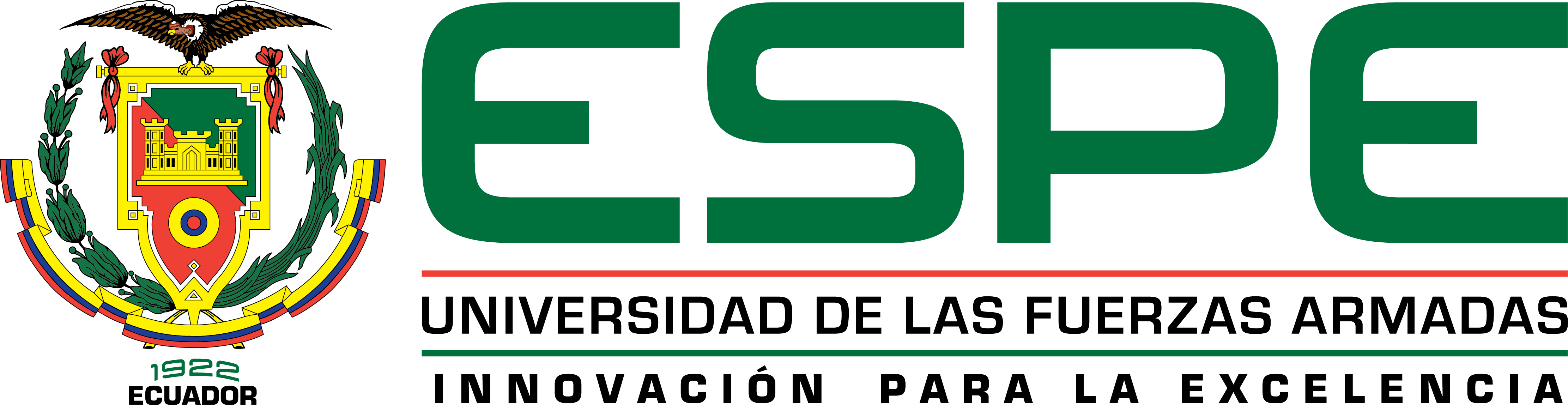 AUTORES: 
MARÍA JOSÉ BUITRÓN IBARRA 
PAOLA ESTEFANÍA LANDÁZURI TERÁN
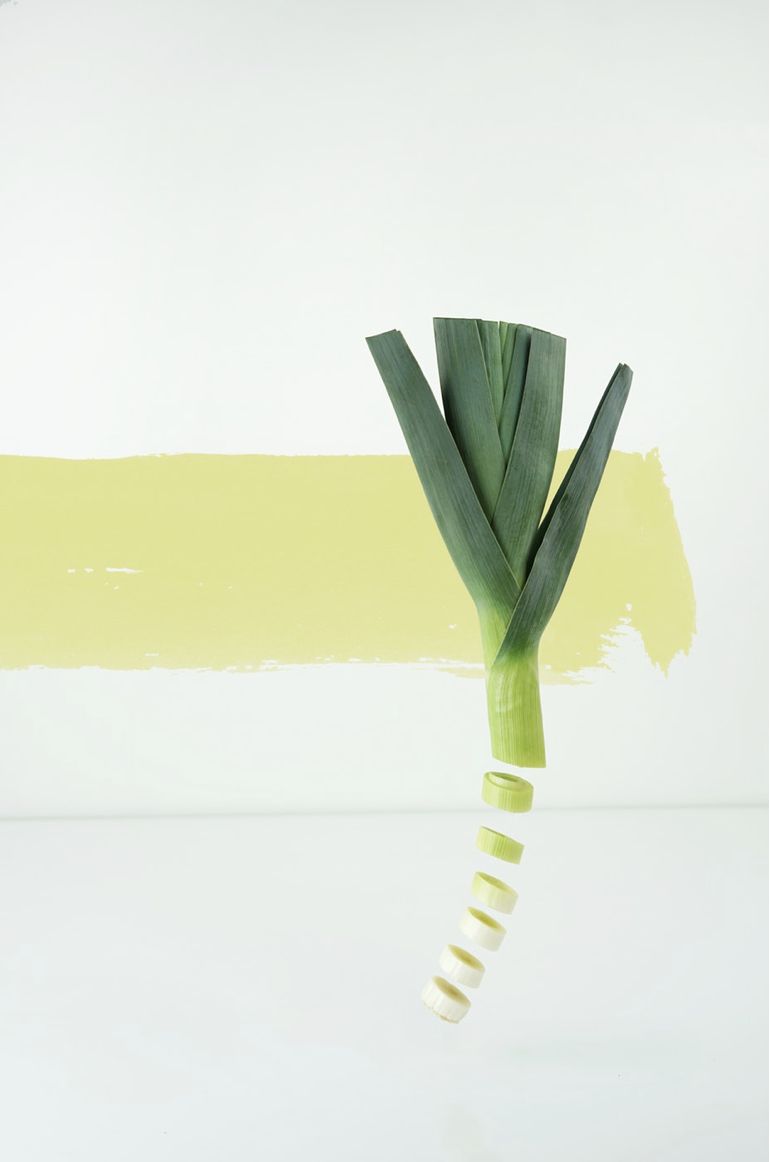 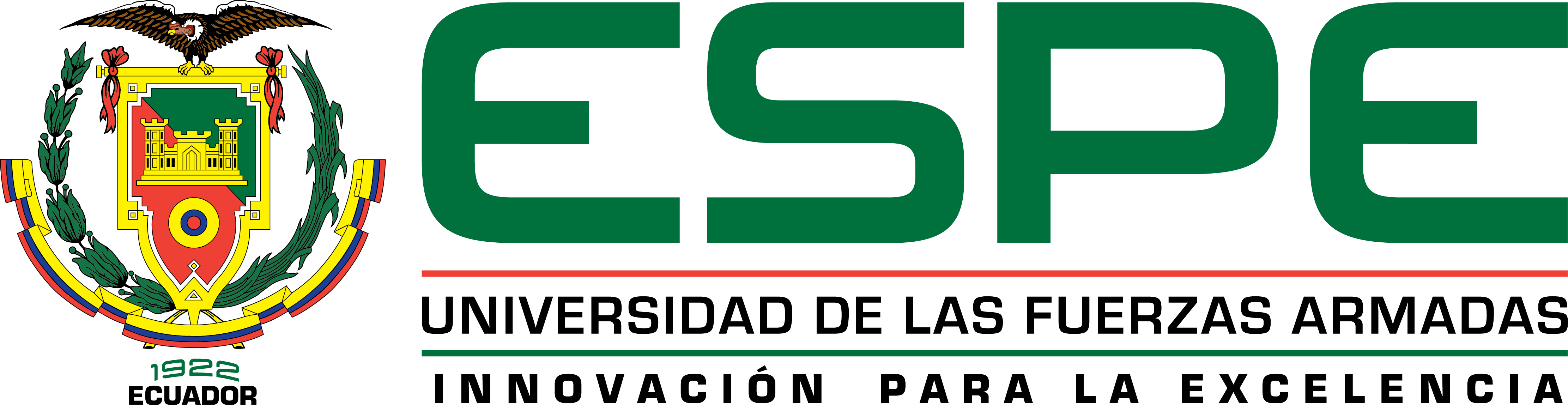 ANTECEDENTES:
EXPORTACIÓN E IMPORTACIÓN DE HORTALIZAS
El tema a desarrollarse para el proyecto de investigación es Análisis comparativo de las exportaciones e importaciones de hortalizas entre Ecuador y la CAN desde 2015 al 2017.
Fuente: Comunidad Andina, 2014
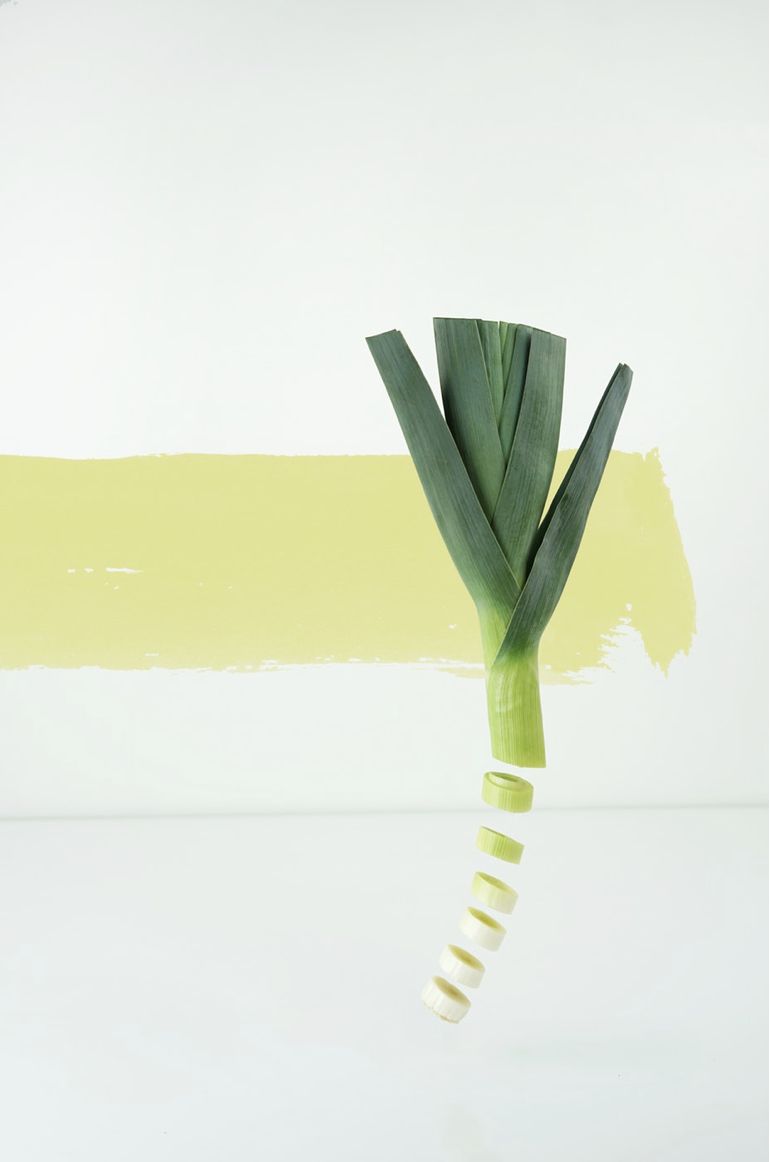 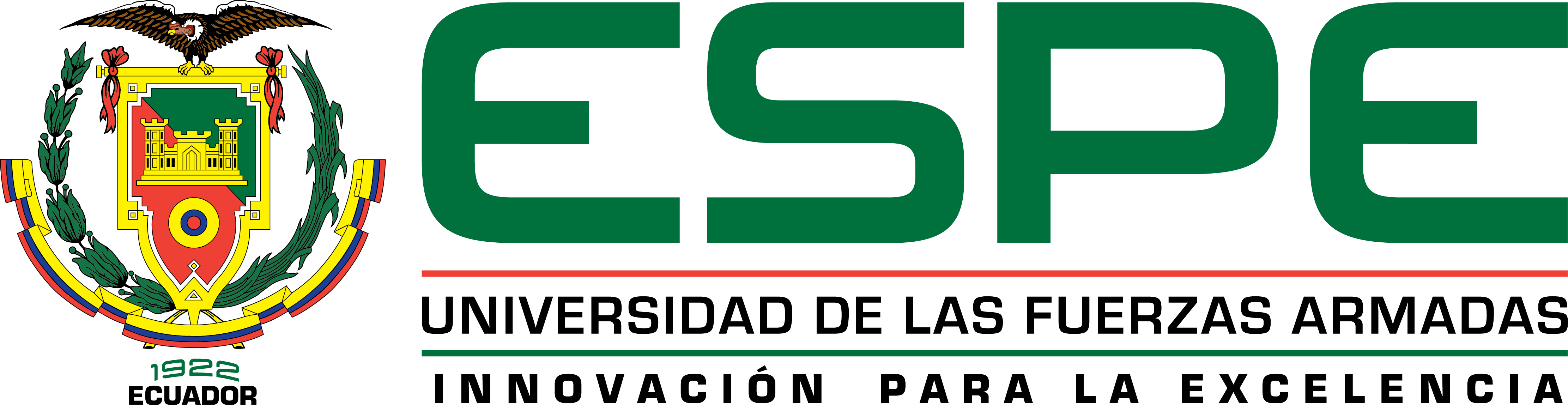 ANTECEDENTES:
EXPORTACIÓN E IMPORTACIÓN DE HORTALIZAS
El tema a desarrollarse para el proyecto de investigación es Análisis comparativo de las exportaciones e importaciones de hortalizas entre Ecuador y la CAN desde 2015 al 2017.
El crecimiento conjunto del PIB entre los miembros que conforma la Comunidad Andina de Naciones (CAN) registra un crecimiento del 2.3% en el año 2017, por esta razón es tan importante determinar cómo la exportación de hortalizas aporta al crecimiento de la economía de cada país miembro de la CAN.
Fuente: Comunidad Andina, 2014
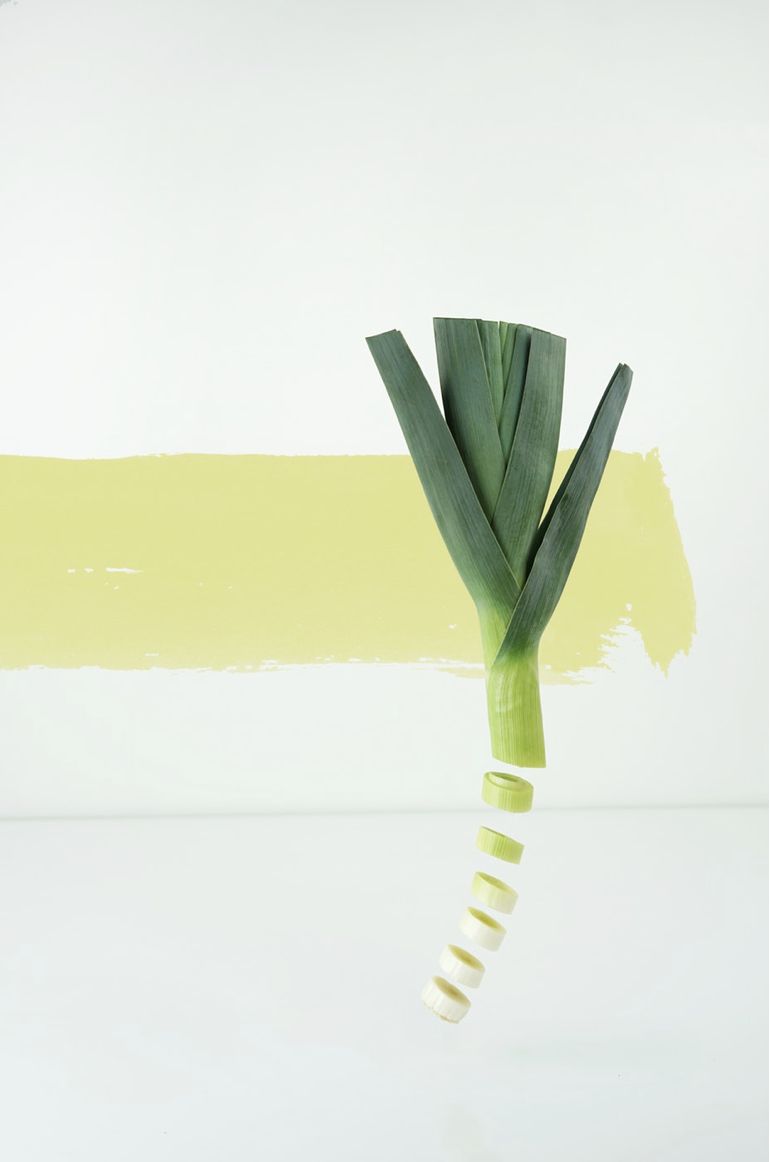 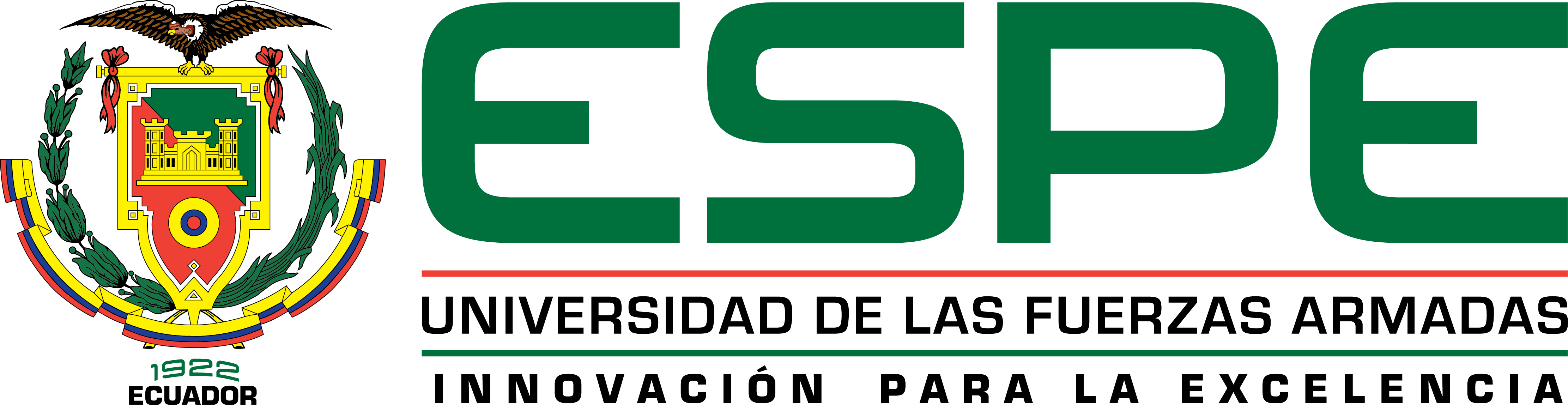 ANTECEDENTES:
EXPORTACIÓN E IMPORTACIÓN DE HORTALIZAS
El crecimiento conjunto del PIB entre los miembros que conforma la Comunidad Andina de Naciones (CAN) registra un crecimiento del 2.3% en el año 2017, por esta razón es tan importante determinar cómo la exportación de hortalizas aporta al crecimiento de la economía de cada país miembro de la CAN.
El auge existente en las relaciones comerciales entre los países miembros de la CAN, se debe en gran medida a:
La legislación y normativa actual andina.
Tratamientos preferenciales a favor de Bolivia y el Ecuador
Programa de liberación del intercambio comercial
Intensificación de los procesos de industrialización subregional
Fuente: Comunidad Andina, 2014
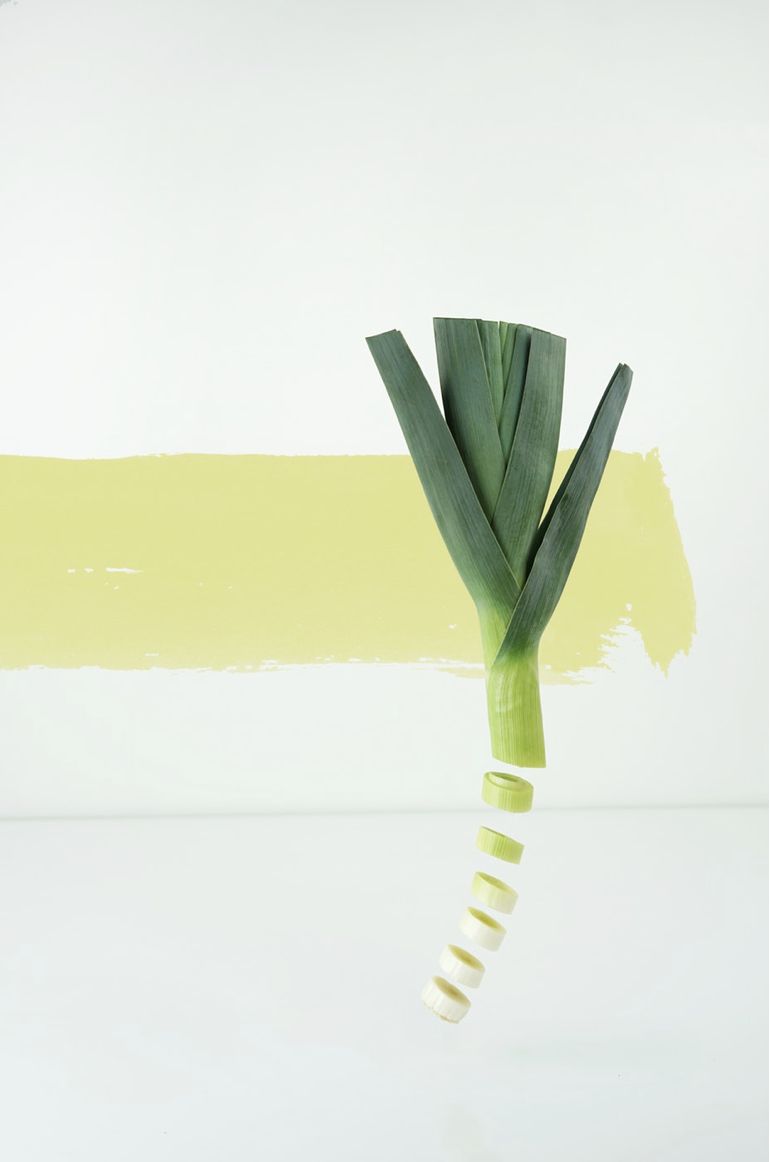 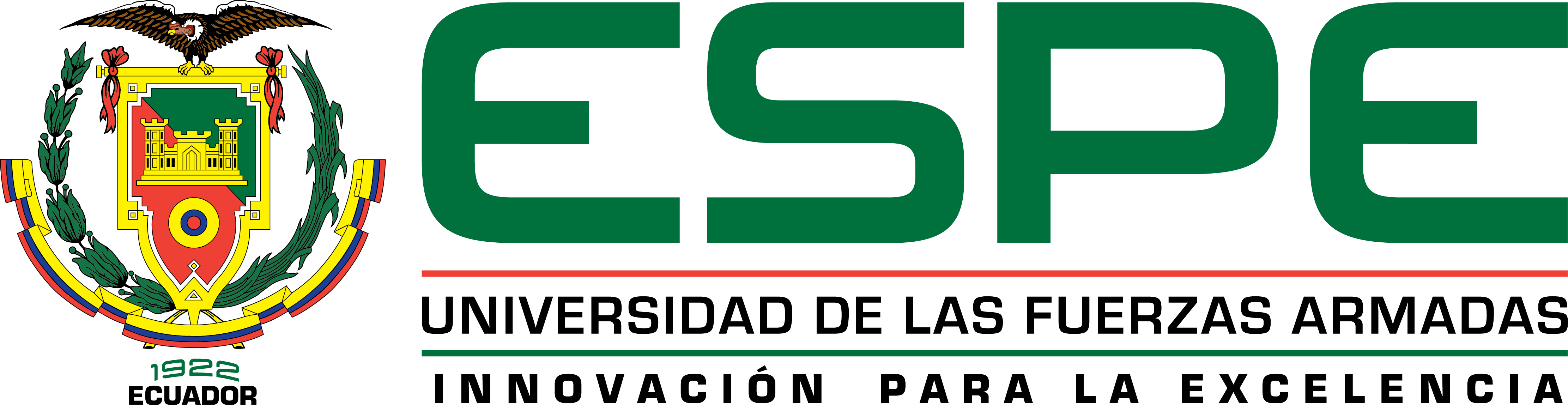 ANTECEDENTES:
EXPORTACIÓN E IMPORTACIÓN DE HORTALIZAS
Con lo que se abre oportunidades de crecimiento económico para cada uno de sus miembros.
El auge existente en las relaciones comerciales entre los países miembros de la CAN, se debe en gran medida a:
La legislación y normativa actual andina.
Tratamientos preferenciales a favor de Bolivia y el Ecuador
Programa de liberación del intercambio comercial
Intensificación de los procesos de industrialización subregional
Fuente: Comunidad Andina, 2014
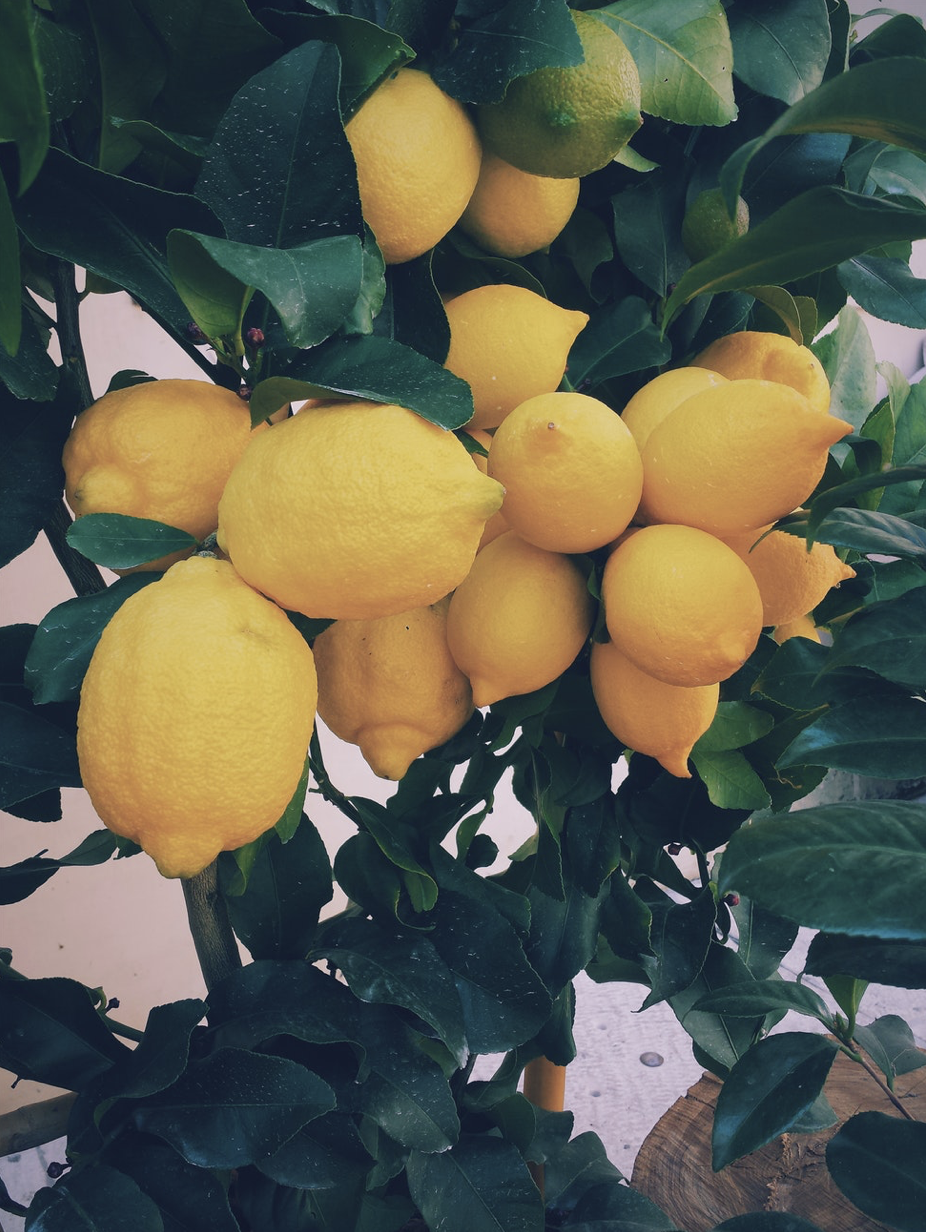 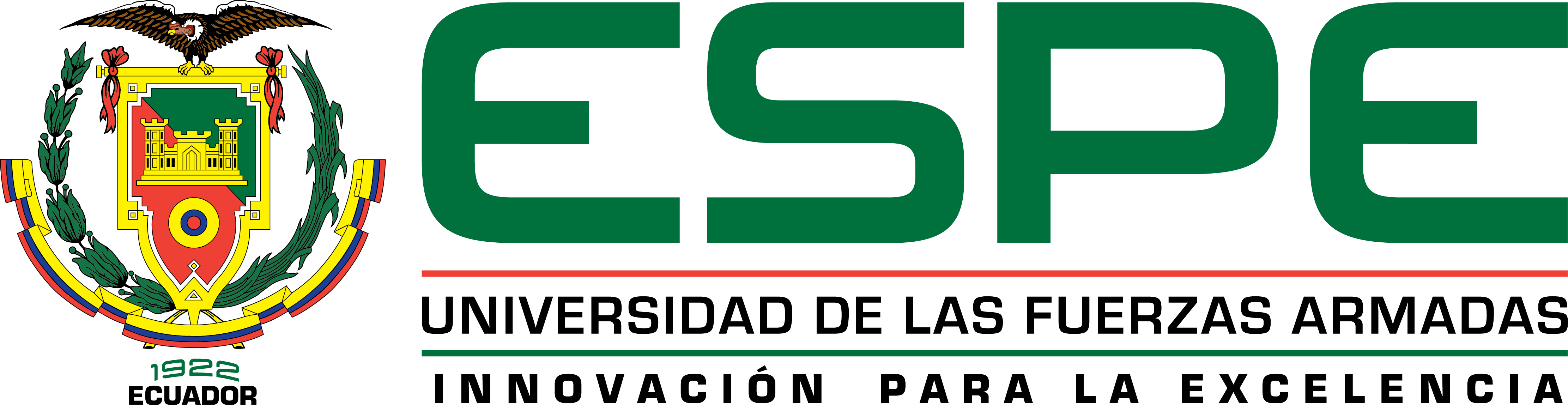 OBJETIVOS
GENERALES Y ESPECÍFICOS
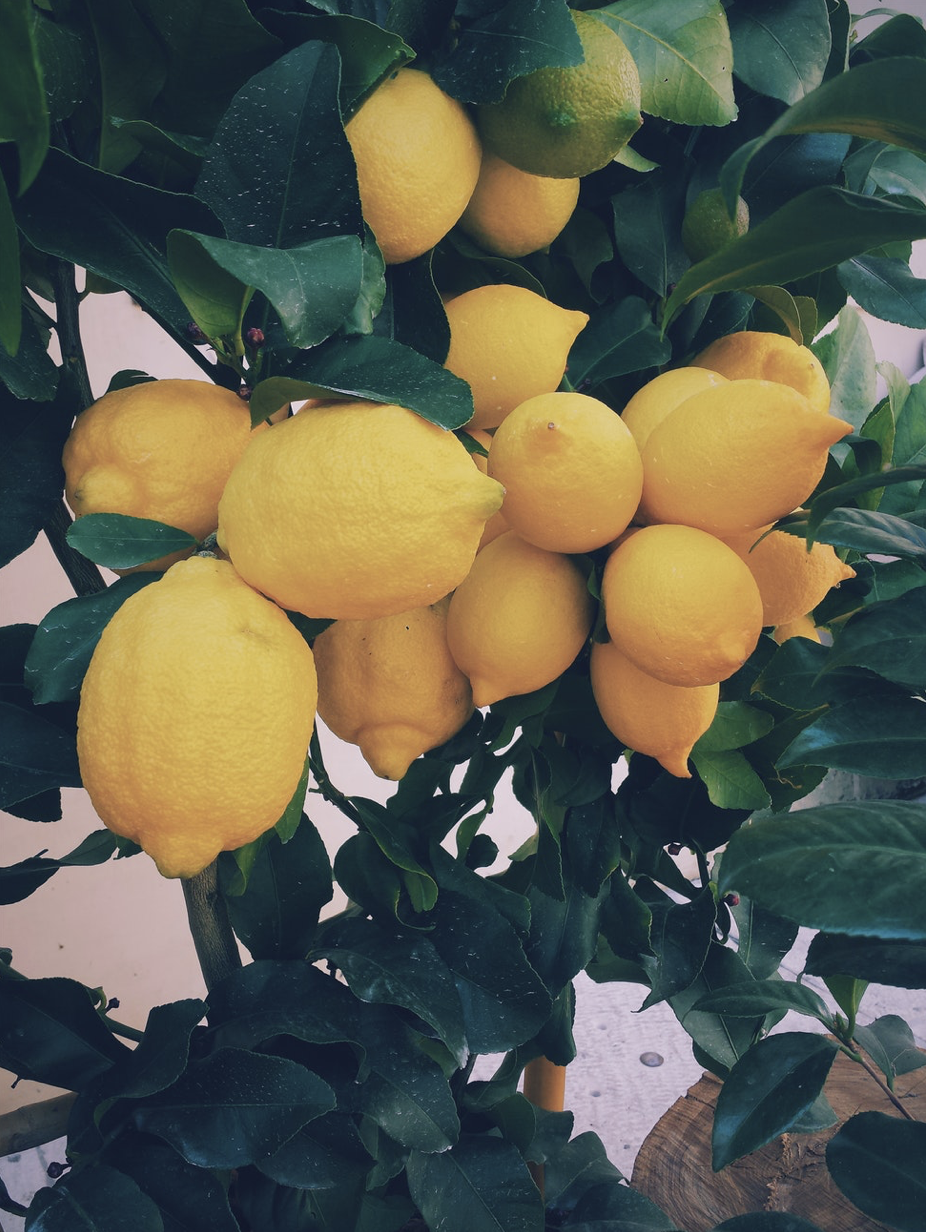 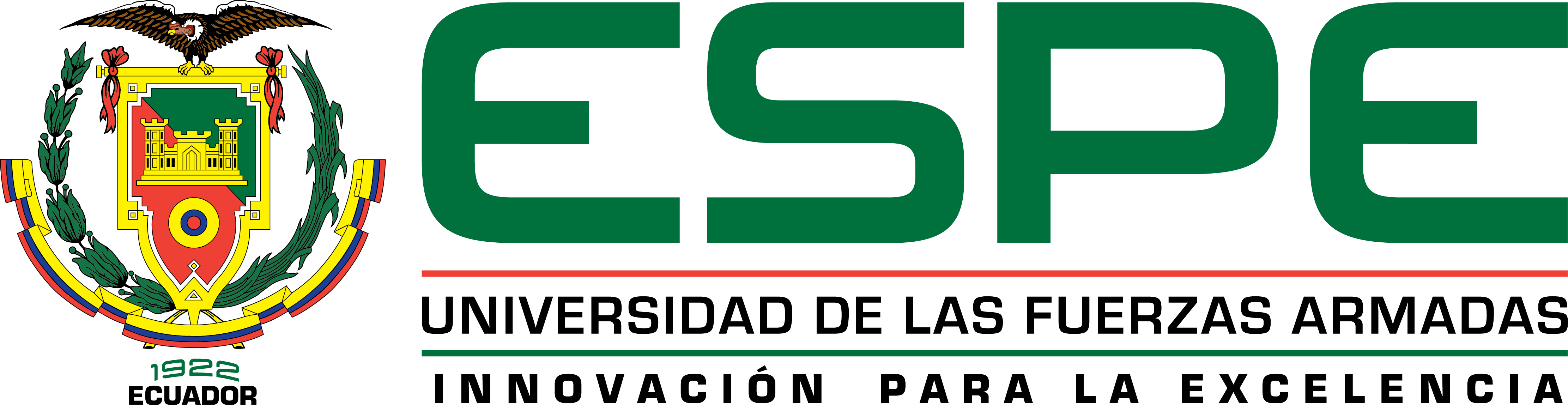 OBJETIVO GENERAL
Realizar un análisis comparativo de las exportaciones e importaciones de hortalizas entre Ecuador y la Comunidad Andina de Naciones durante el periodo 2015-2017
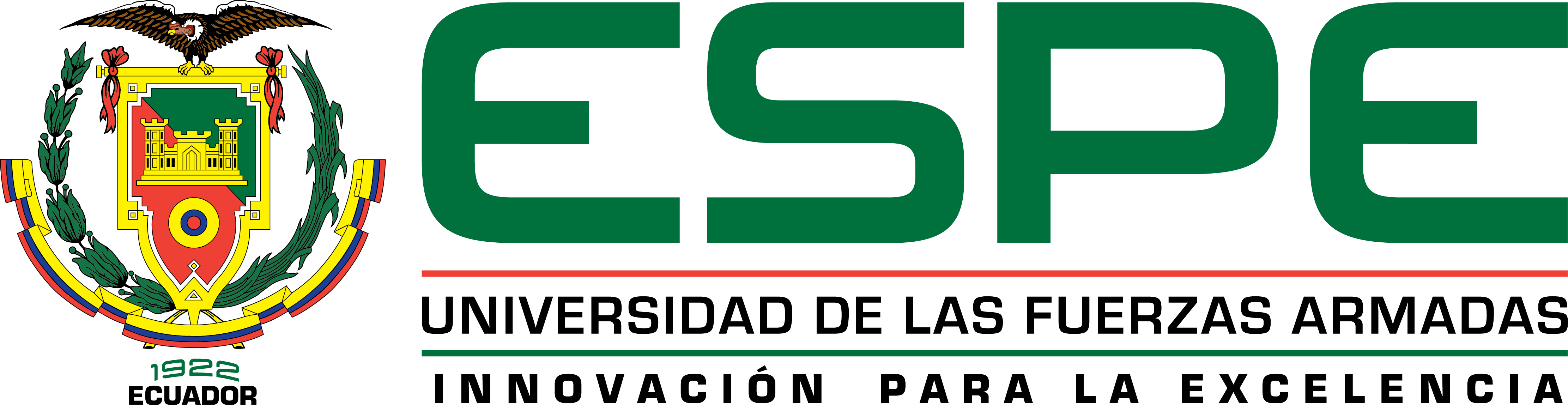 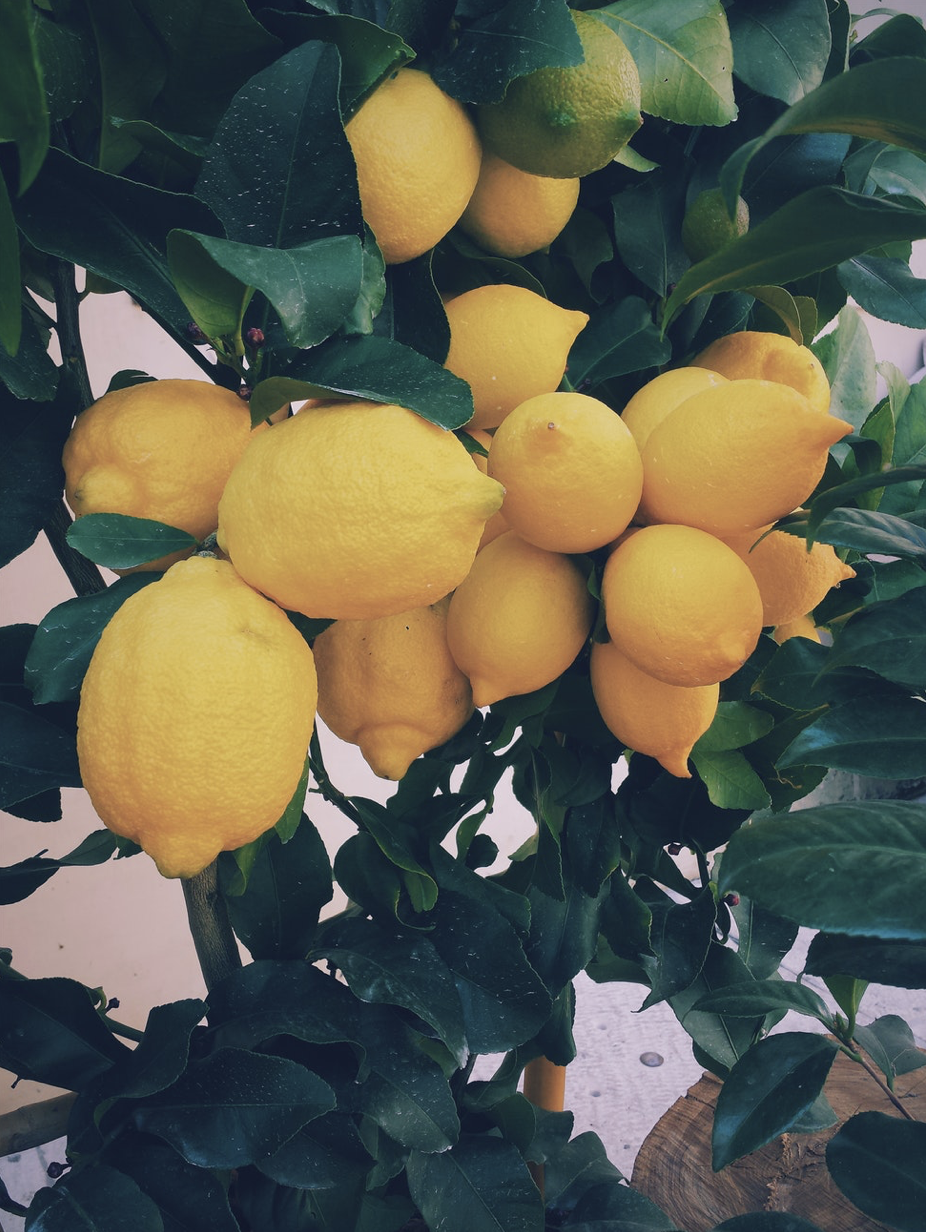 OBJETIVO ESPECÍFICOS
Determinar las exportaciones e importaciones de hortalizas efectuadas entre Ecuador y la Comunidad Andina de Naciones del 2015 al 2017 a fin de verificar su comportamiento histórico.
Identificar al principal socio comercial del Ecuador para la importación y exportación de hortalizas en la Comunidad Andina de Naciones.
Conocer el grado de apertura de economía de los países miembros de la Comunidad Andina de Naciones, durante el periodo analizado.
Identificar las principales subpartidas del capítulo 07 de hortalizas con mayor significancia en importaciones y exportaciones dentro de la CAN.
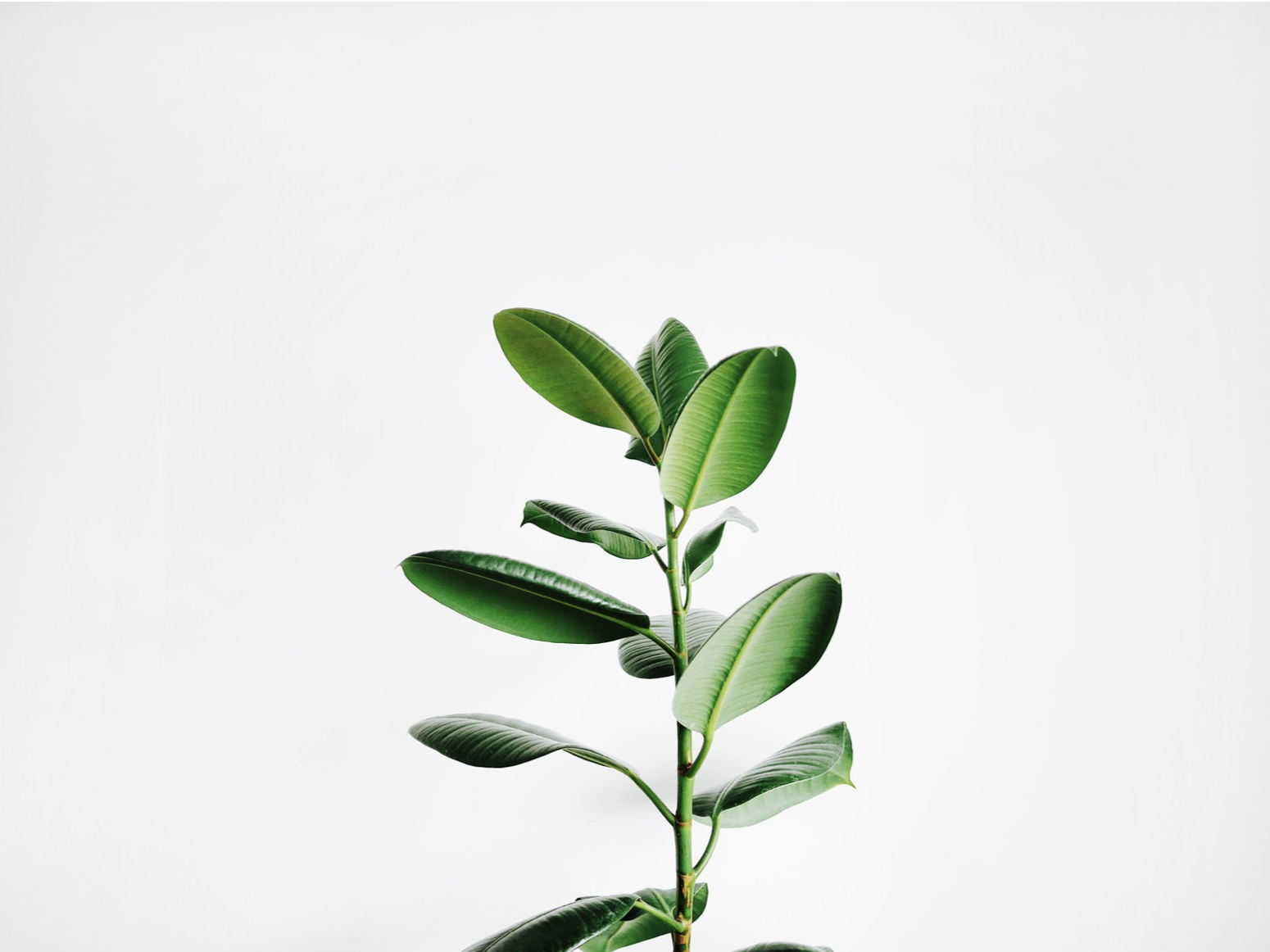 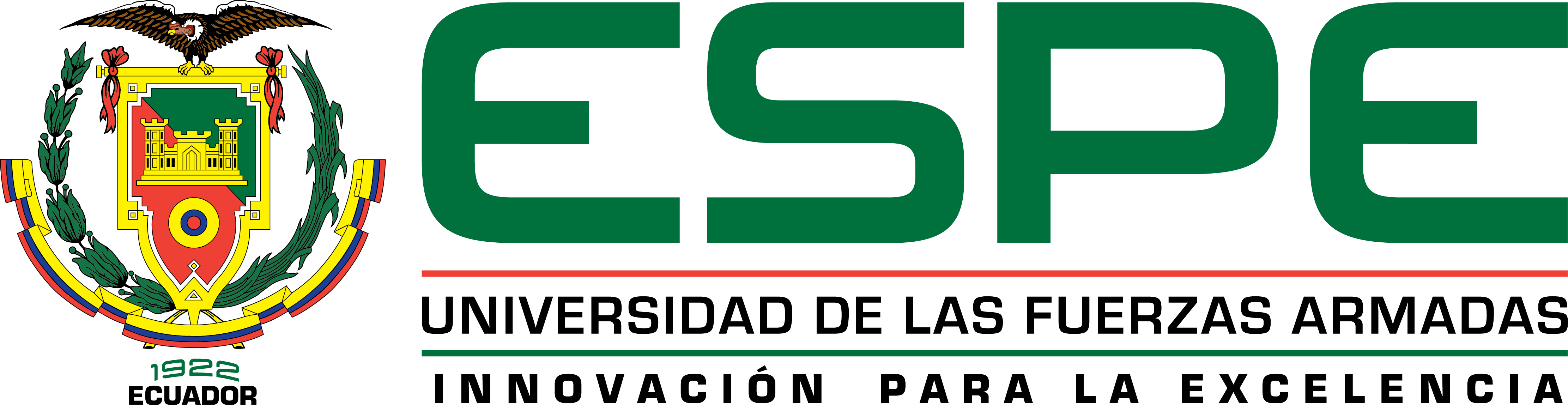 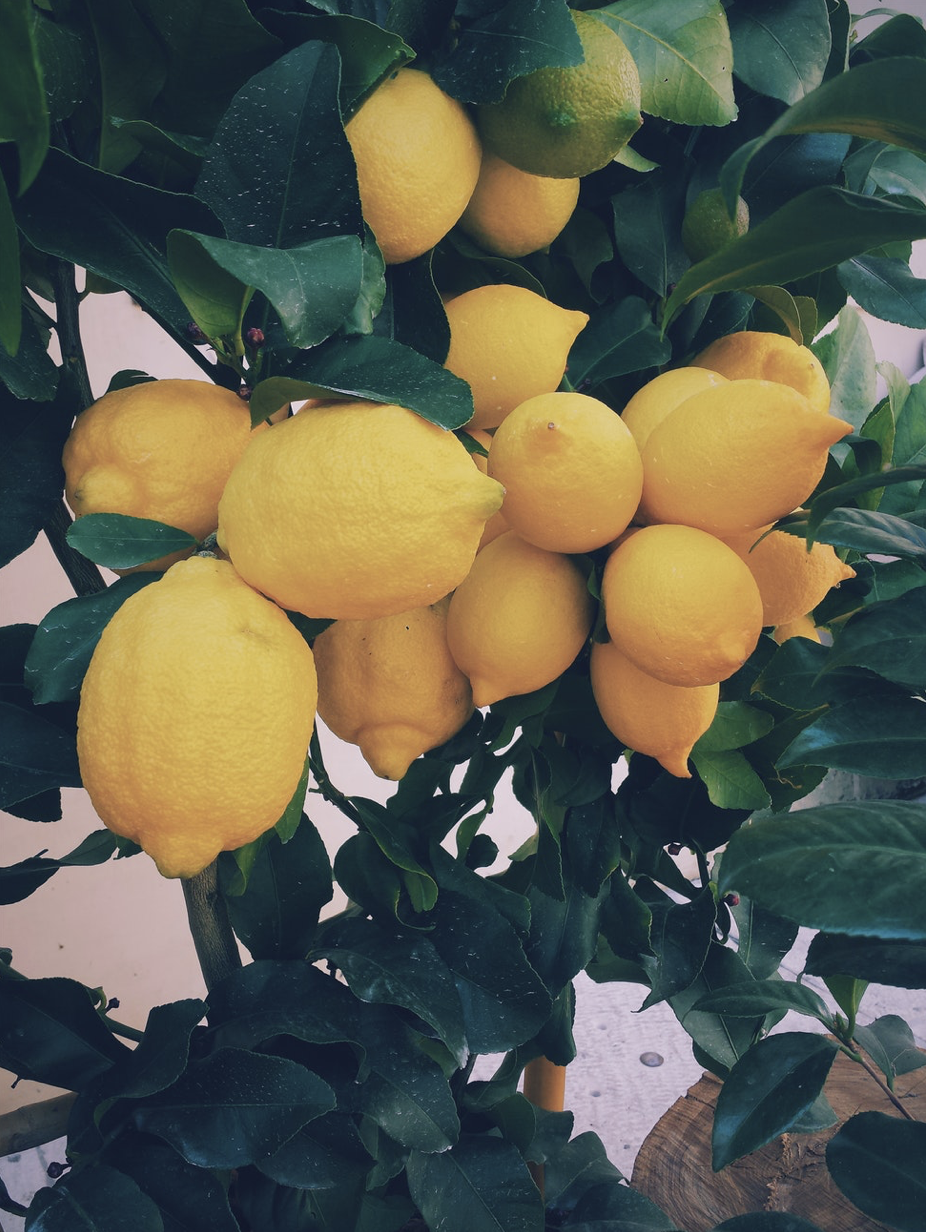 PROBLEMA
En el Ecuador la mayor parte de la producción agrícola es de monocultivo, lo cual dificulta una producción y exportación variada, por otro lado la falta de insumos limita la potencialidad de las tierras y la falta de capacitación y tecnificación produce sobreproducción y baja de precios en el país
Fuente: Guerrero & Sarauz, 2015
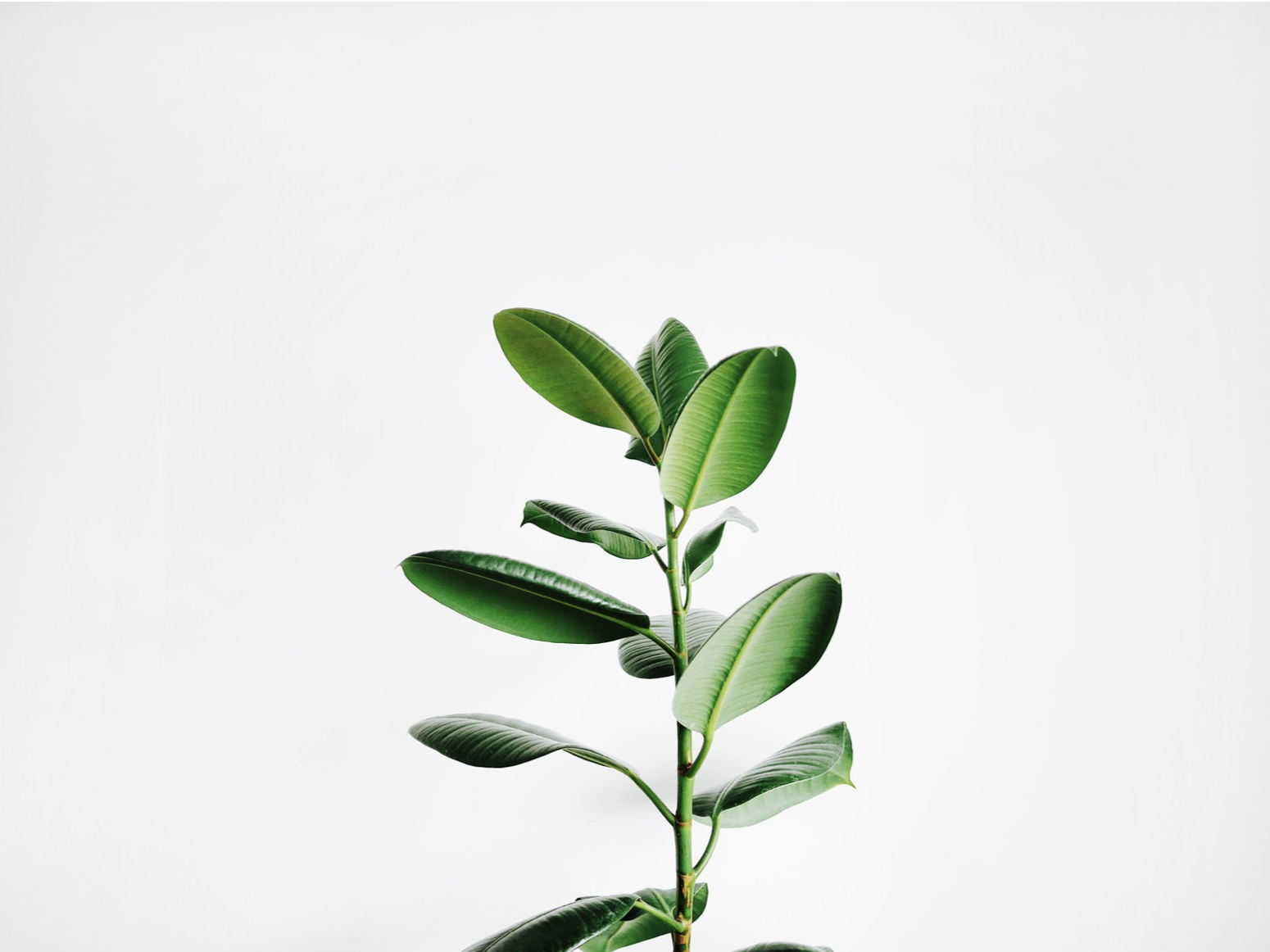 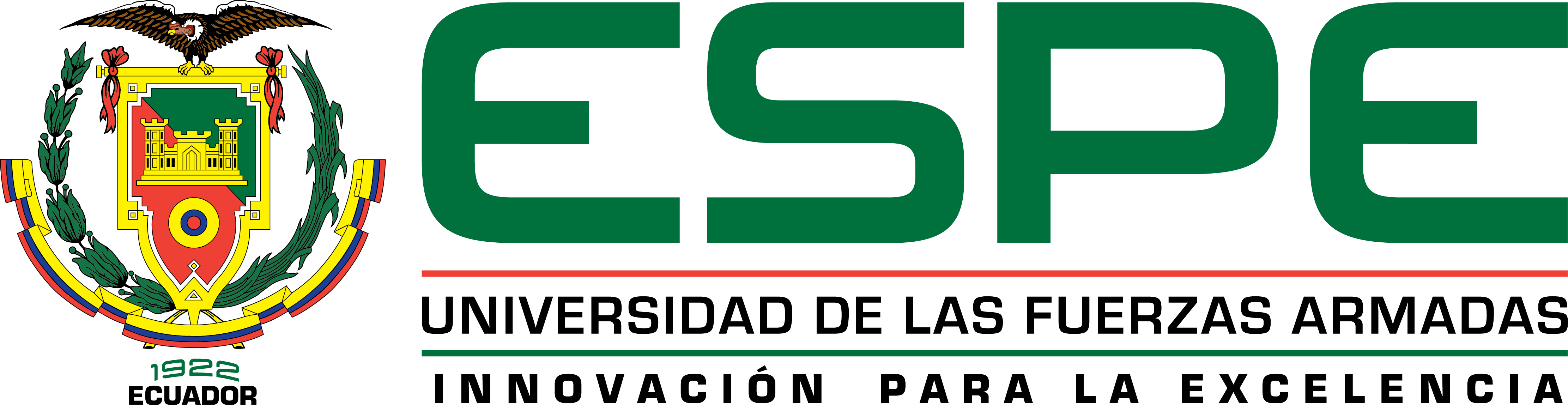 PROBLEMA
En el Ecuador la mayor parte de la producción agrícola es de monocultivo, lo cual dificulta una producción y exportación variada, por otro lado la falta de insumos limita la potencialidad de las tierras y la falta de capacitación y tecnificación produce sobreproducción y baja de precios en el país
Se puede afirmar que la agricultura es uno de los sectores más importantes para el desarrollo económico del Ecuador y por ende el recurso que fomenta y promete un mayor crecimiento con el tiempo, considerando el constante incremento de la demanda de consumo tanto nacional como internacional.
Fuente: Guerrero & Sarauz, 2015
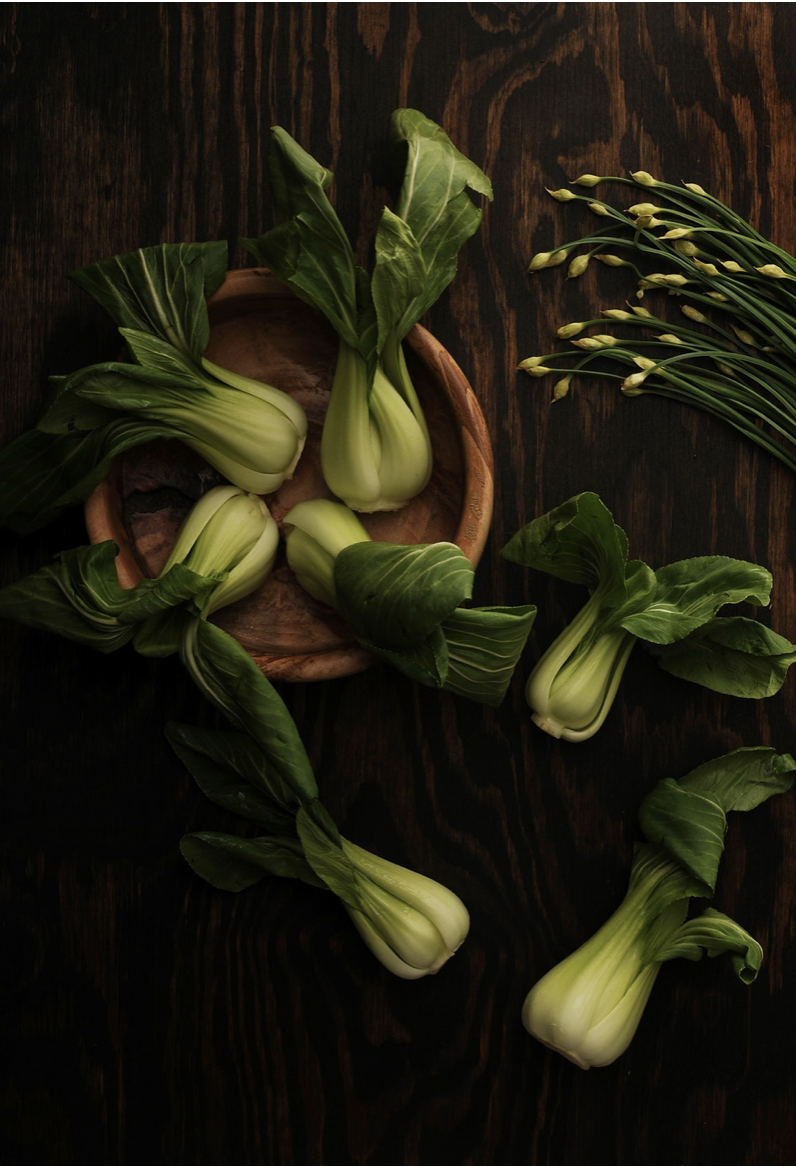 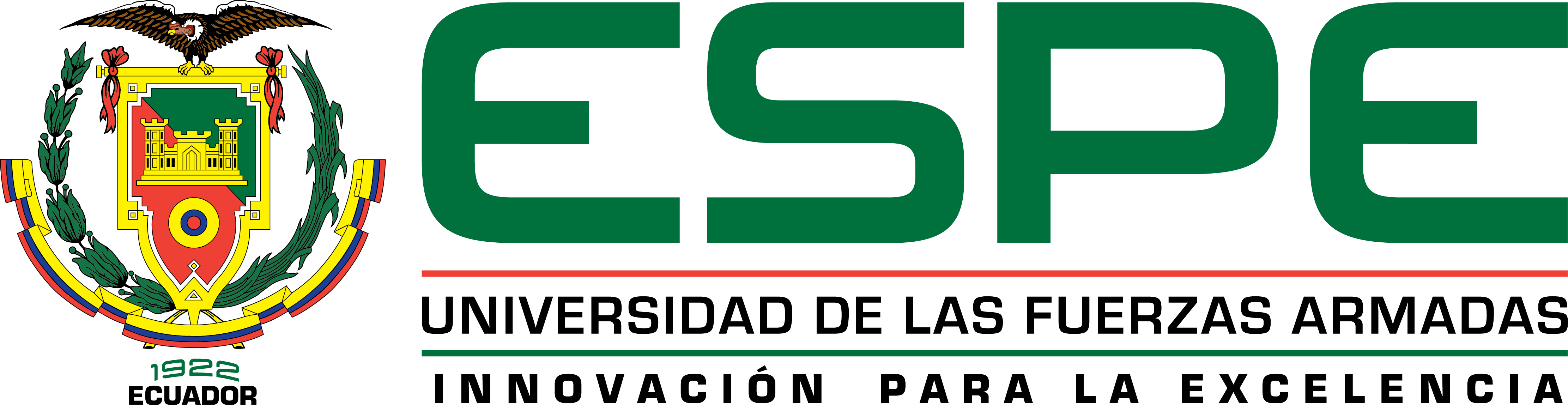 MARCO TEÓRICO
TEORÍA DE LA VENTAJA COMPARATIVA
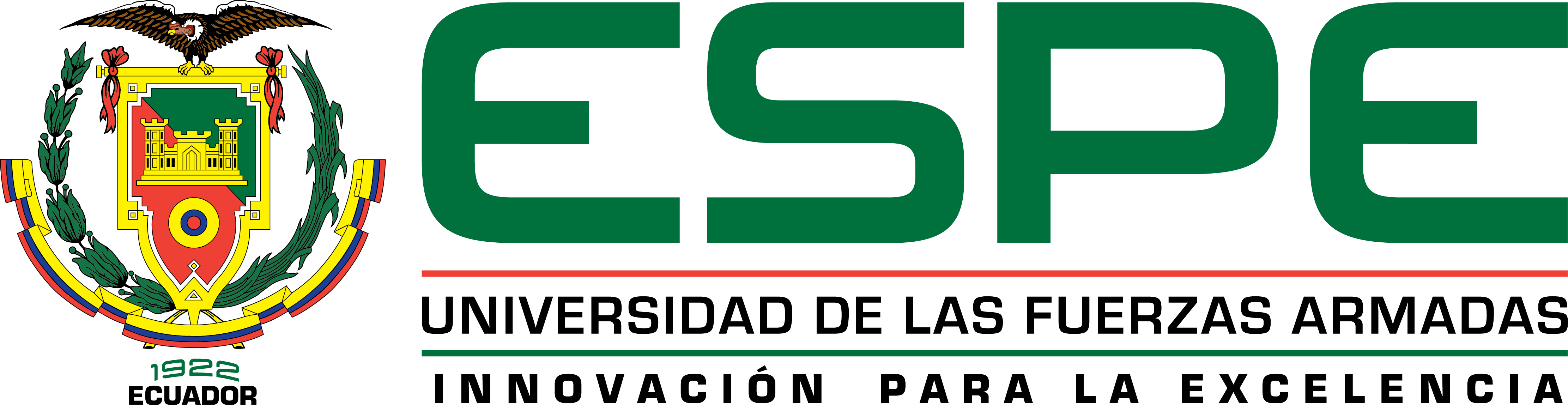 TEORÍA DE LA VENTAJA 
COMPARATIVA
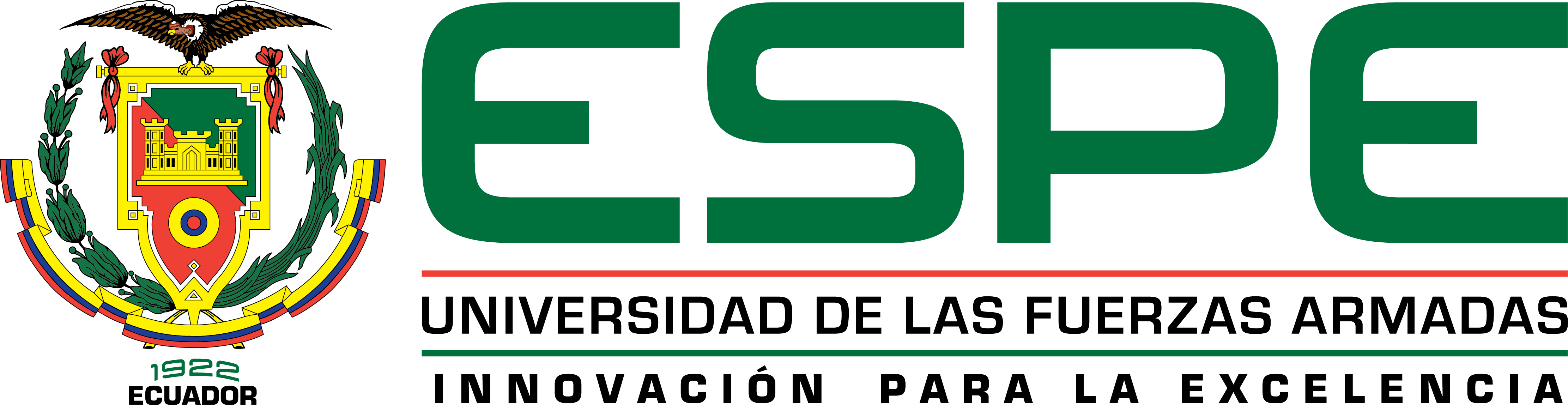 MANO DE OBRA
INFRAESTRUCTURA
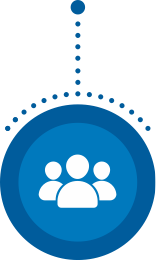 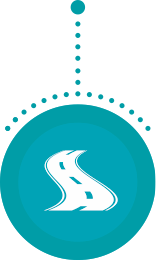 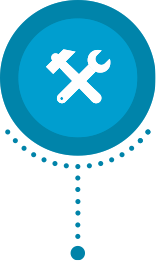 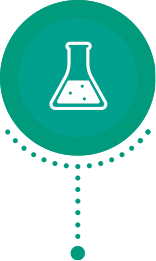 TEORÍA DE LA VENTAJA 
COMPARATIVA
TECNOLOGÍA
INSUMOS
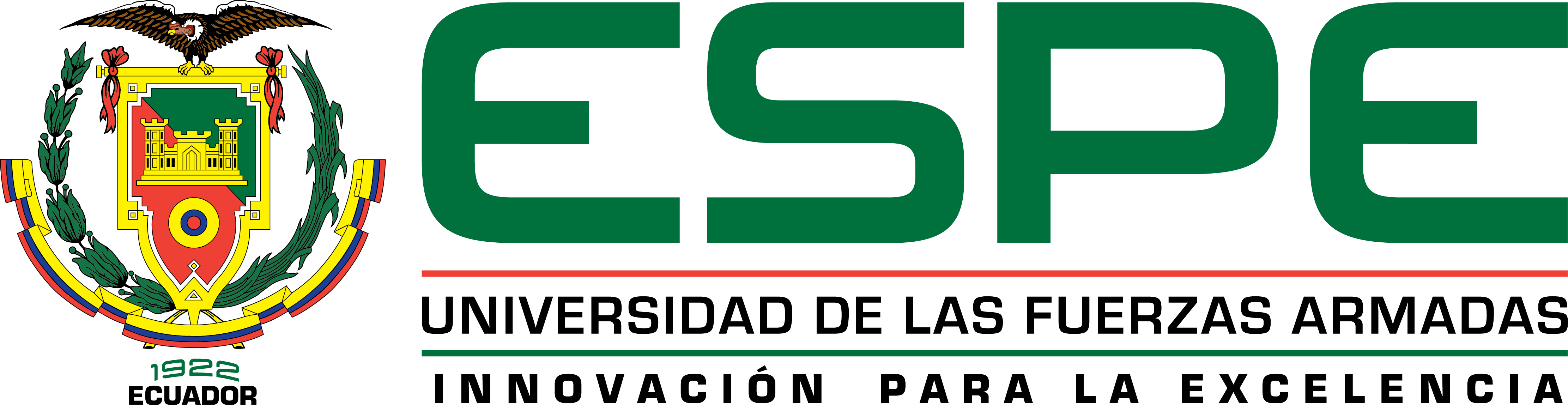 MARCO 
METODOLÓGICO
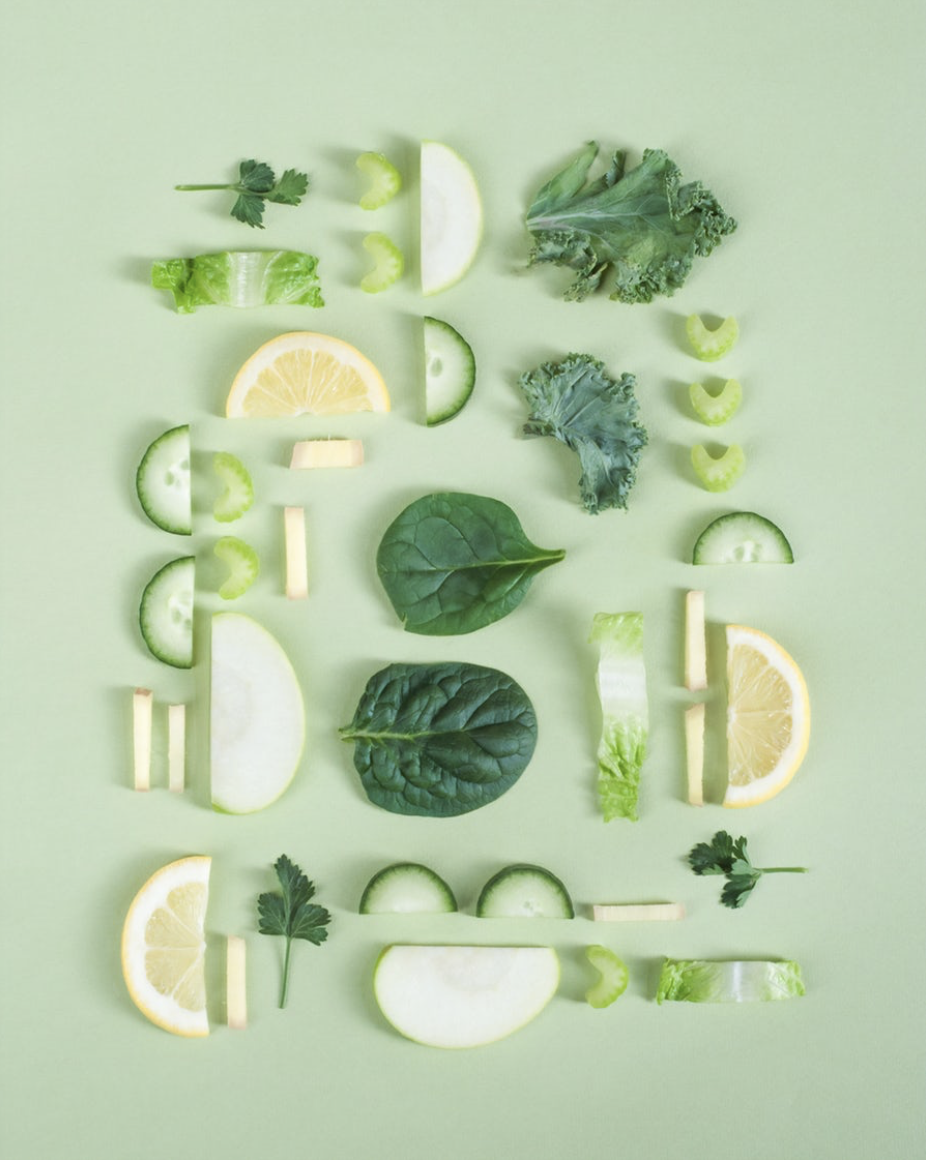 MARCO 
METODOLÓGICO
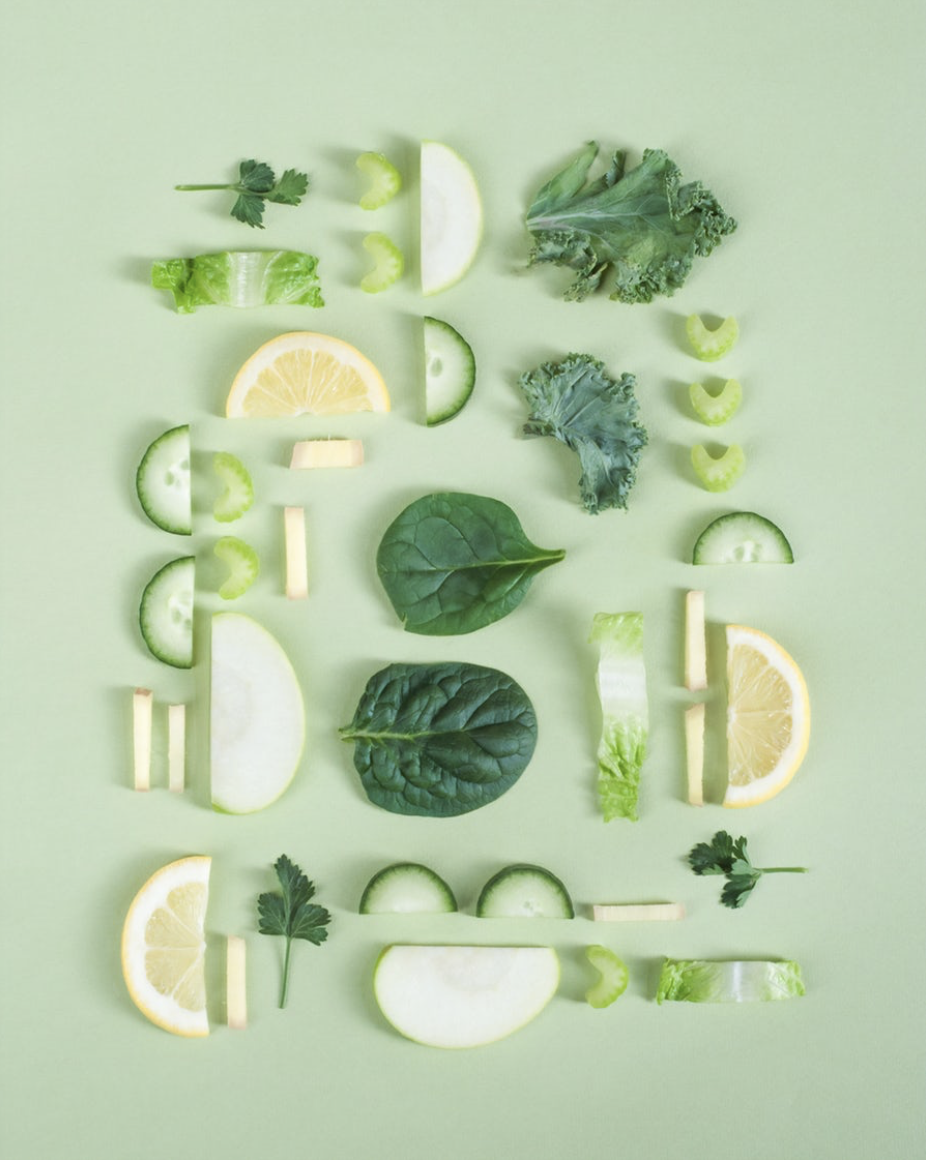 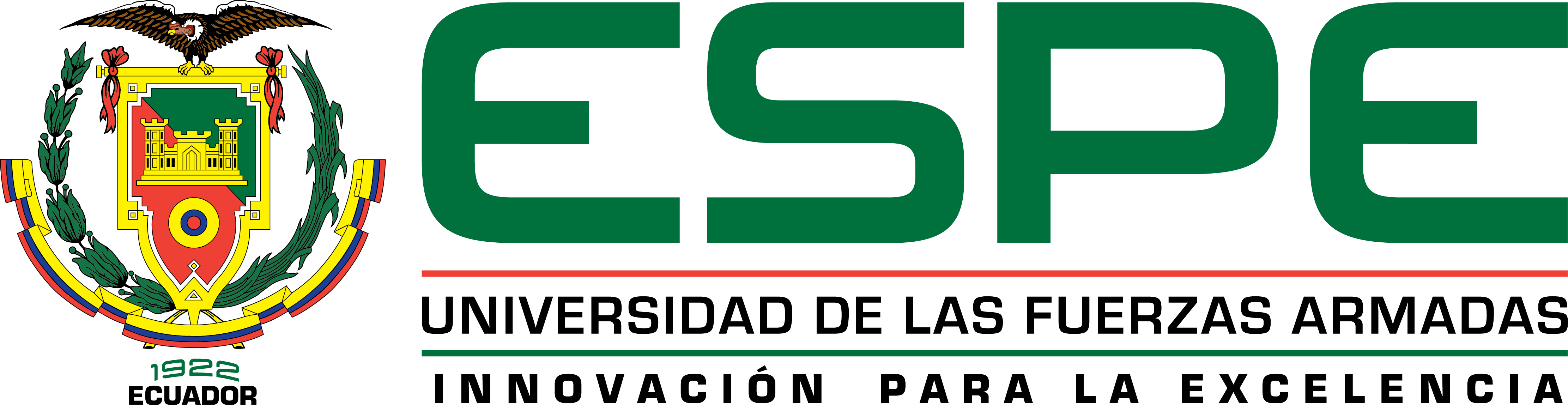 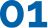 TIPO DE ENFOQUE: 
CUANTITATIVO
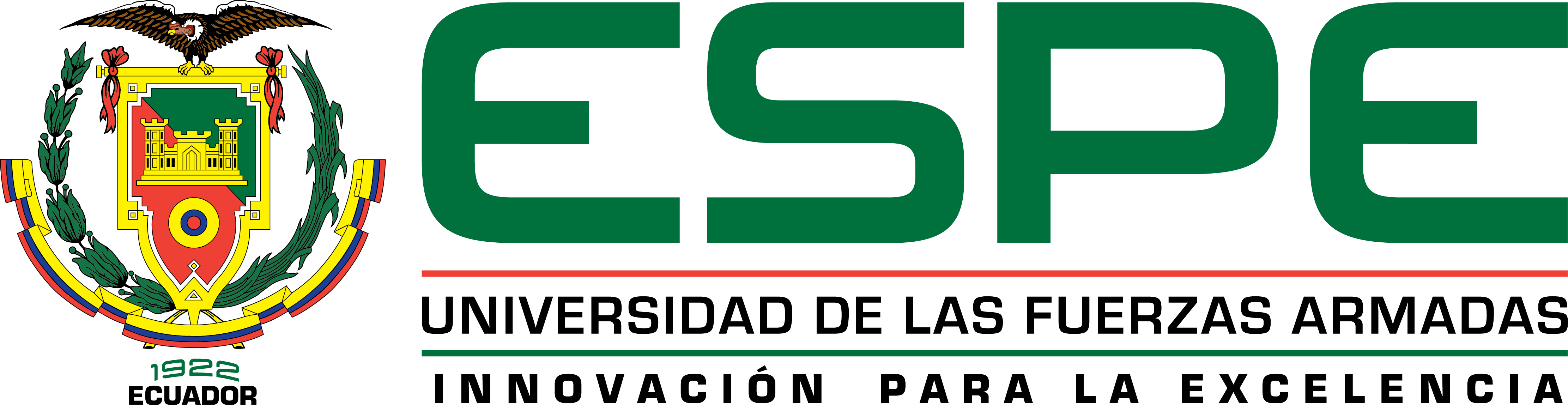 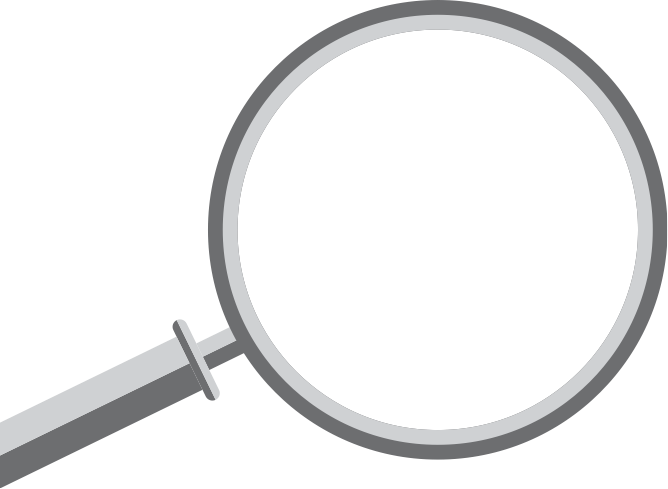 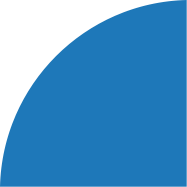 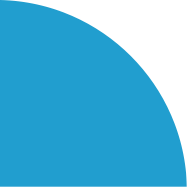 POR SU FINALIDAD:
APLICADA
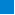 POR LA
FUENTE DE 
INFORMACIÓN
POR SU
FINALIDAD
POR LA FUENTE DE INFORMACIÓN:
DOCUMENTAL
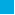 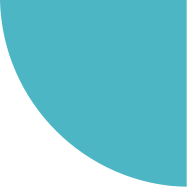 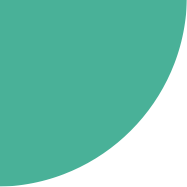 POR EL CONTROL DE LAS VARIABLES:
NO EXPERIMENTAL
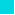 POR EL
CONTROL DE
VARIABLES
POR EL
ALCANCE
POR EL ALCANCE:
DESCRIPTIVO
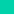 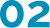 TIPOLOGÍA DE 
INVESTIGACIÓN
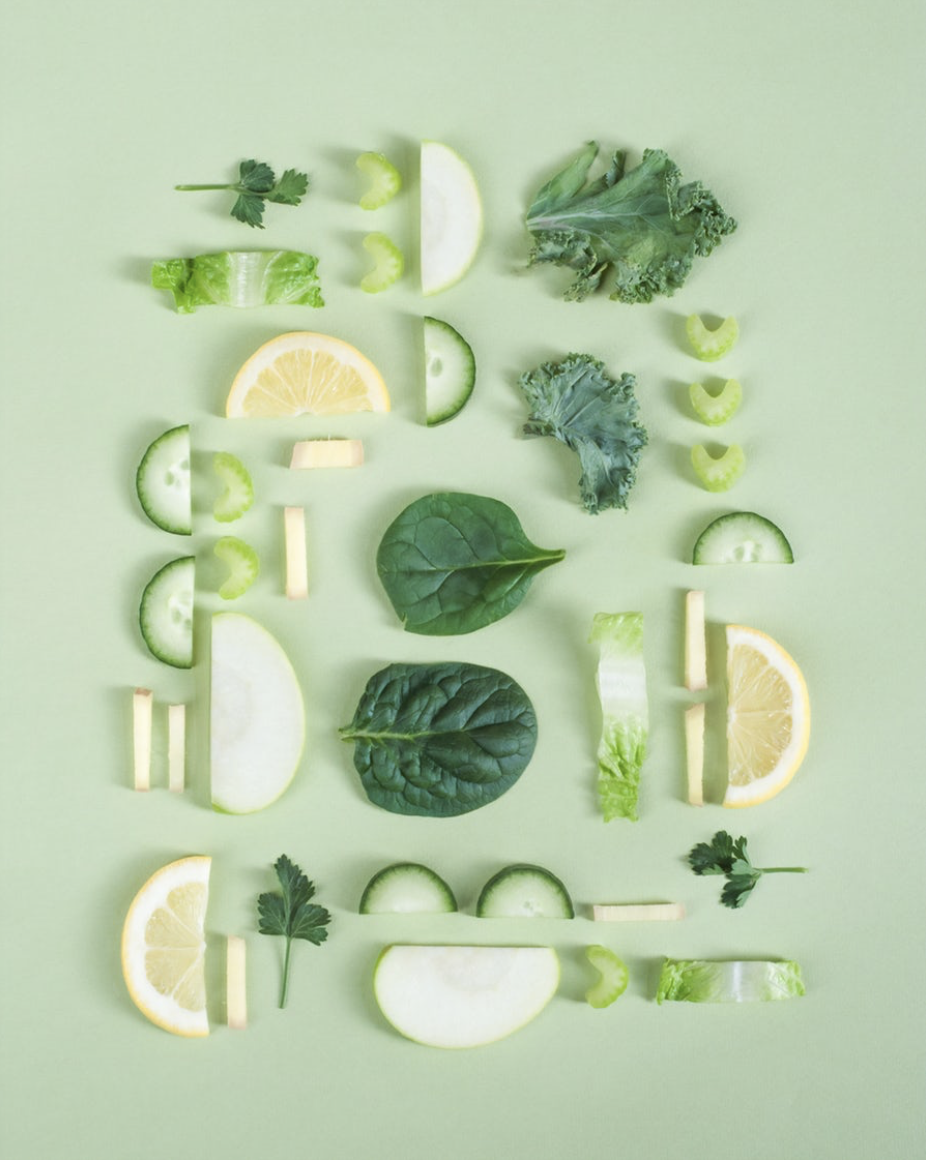 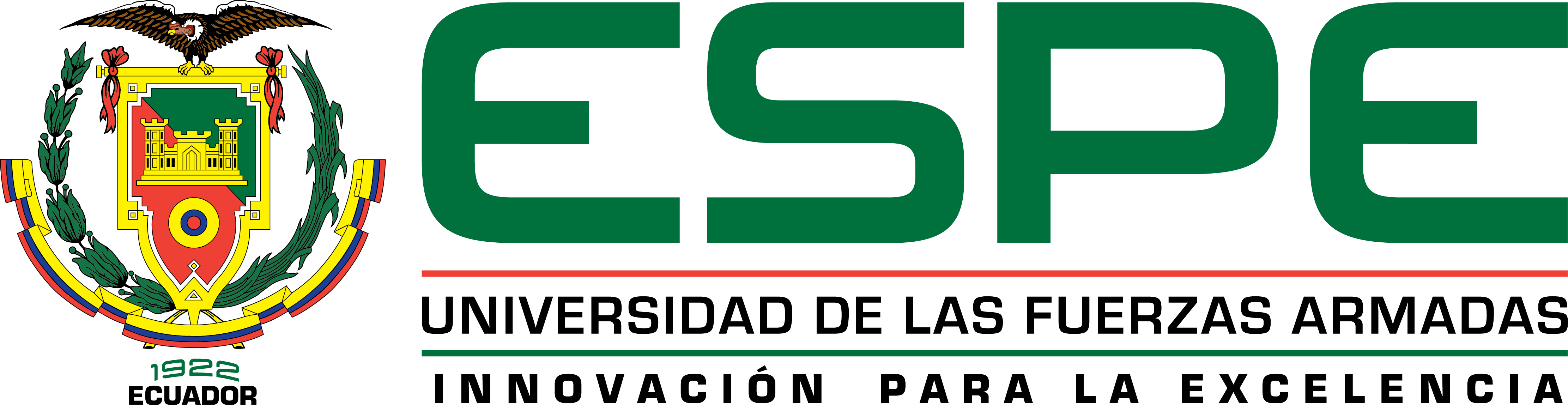 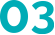 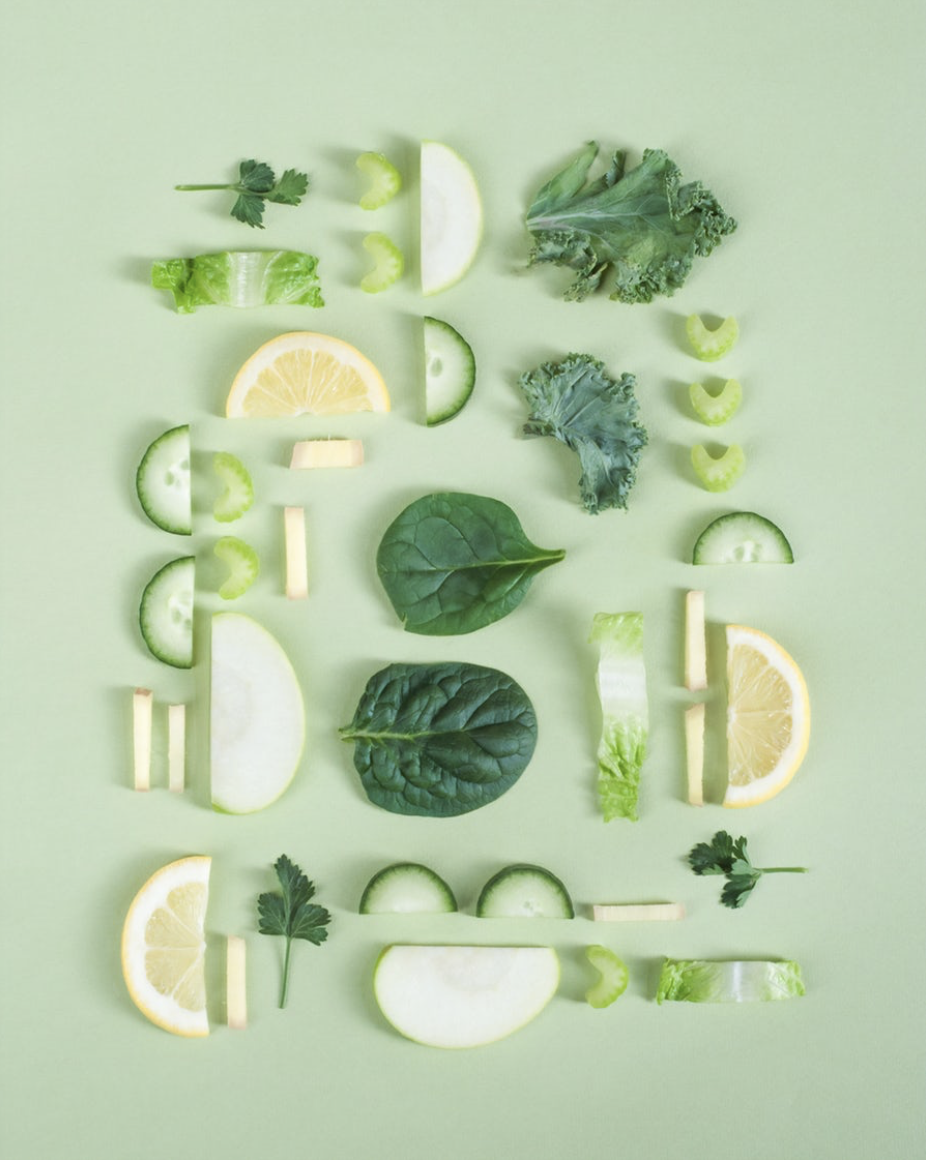 INSTRUMENTOS DE RECOLECCIÓN DE INFORMACIÓN:
VARIOS
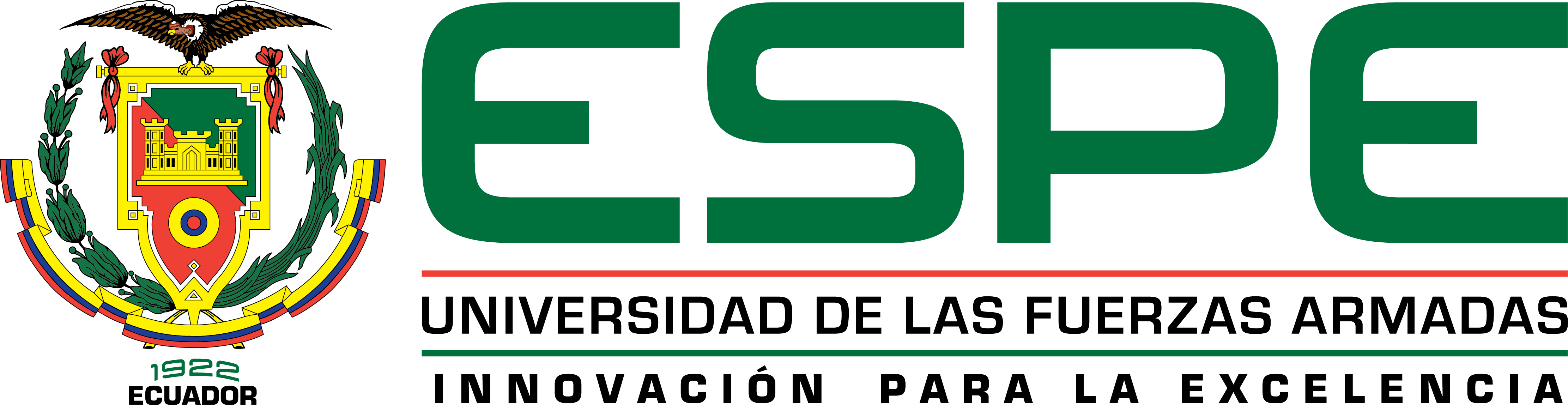 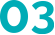 INSTRUMENTOS DE RECOLECCIÓN DE INFORMACIÓN:
VARIOS
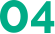 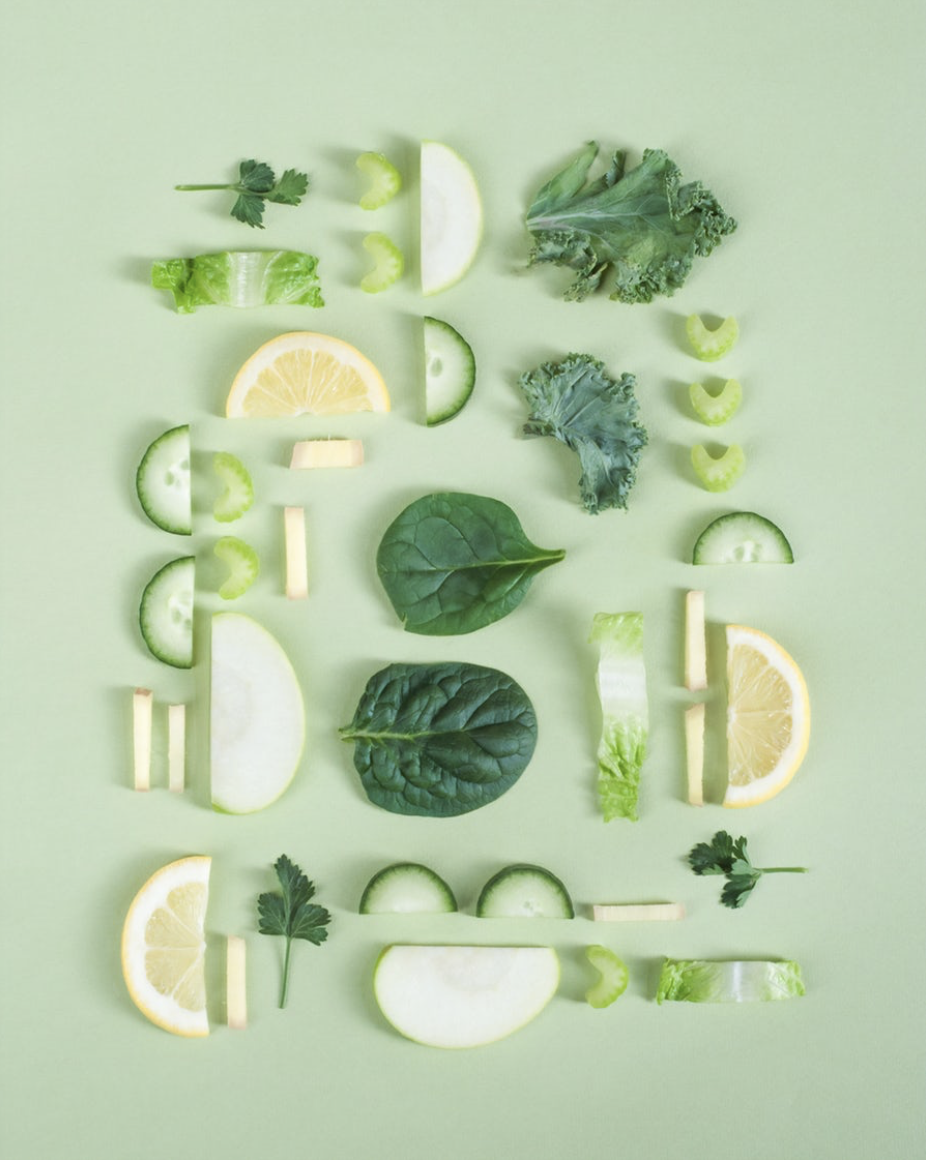 PROCEDIMIENTO PARA RECOLECCIÓN DE DATOS:
BASE DE DATOS
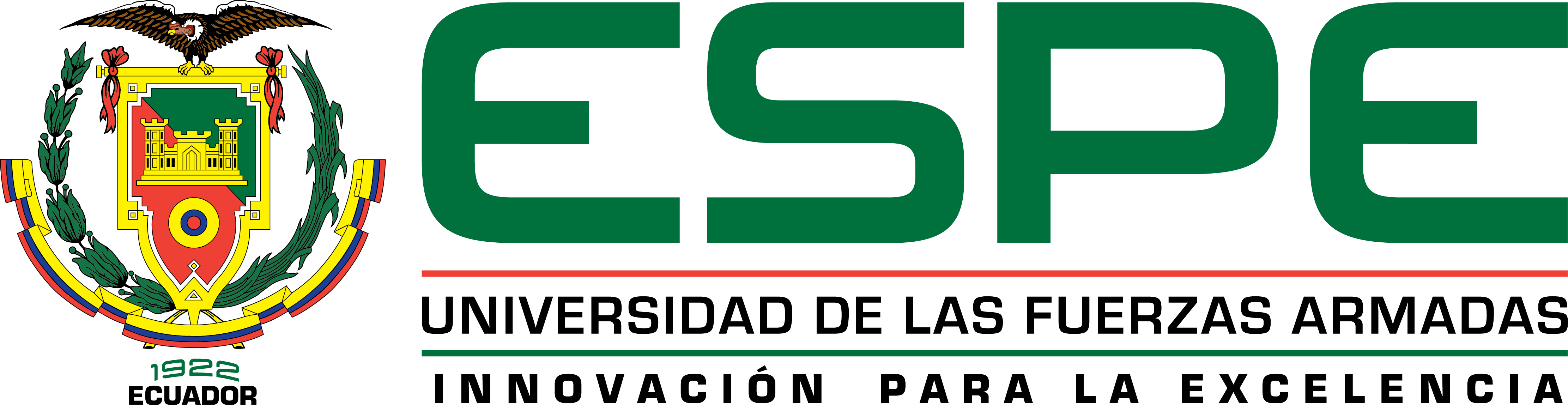 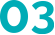 INSTRUMENTOS DE RECOLECCIÓN DE INFORMACIÓN:
VARIOS
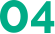 PROCEDIMIENTO PARA RECOLECCIÓN DE DATOS:
BASE DE DATOS
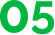 PROCEDIMIENTO PARA TRATAMIENTO Y ANÁLISIS DE INFORMACIÓN:
ESTADÍSTICA DESCRIPTIVA
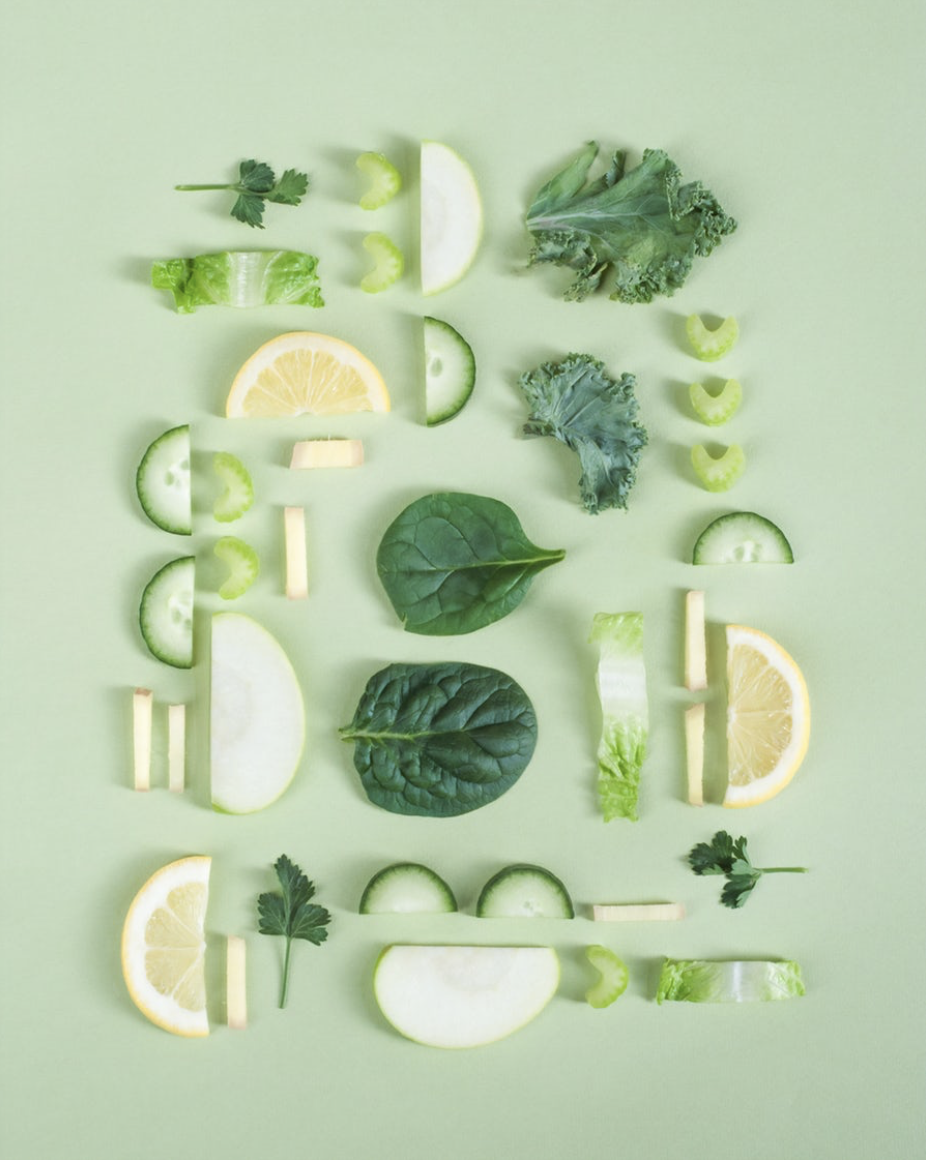 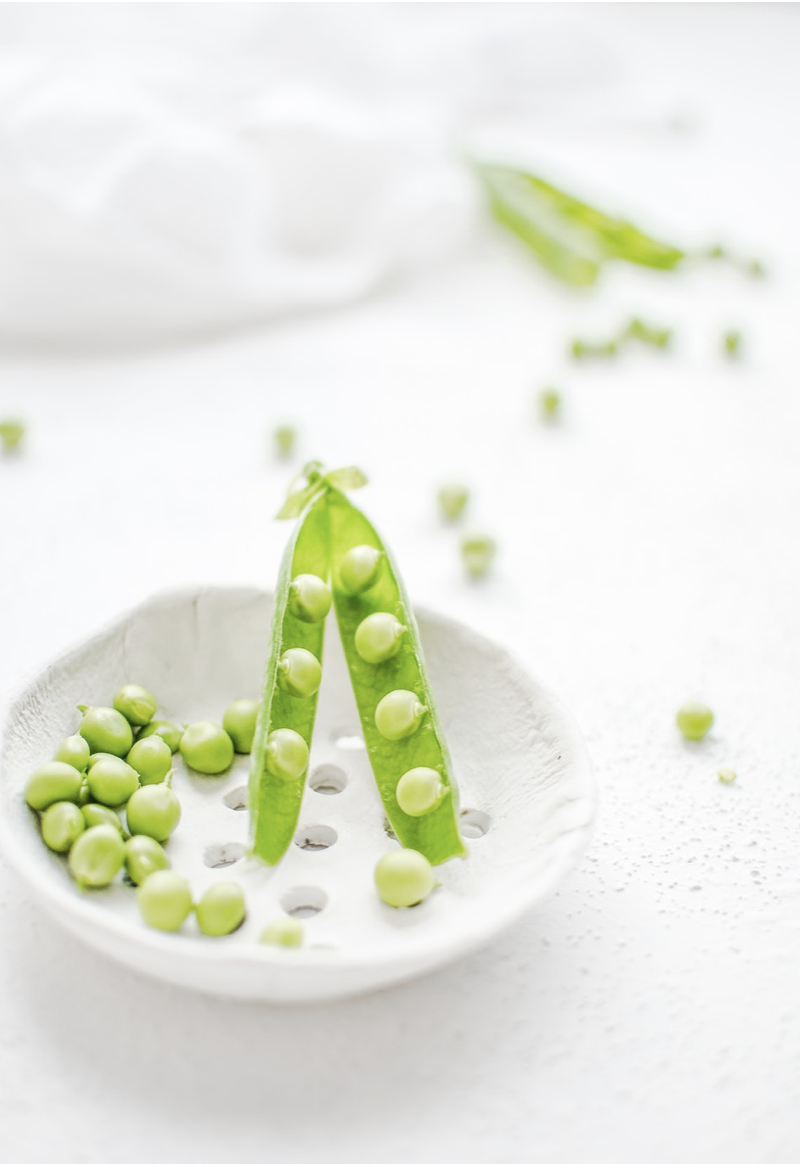 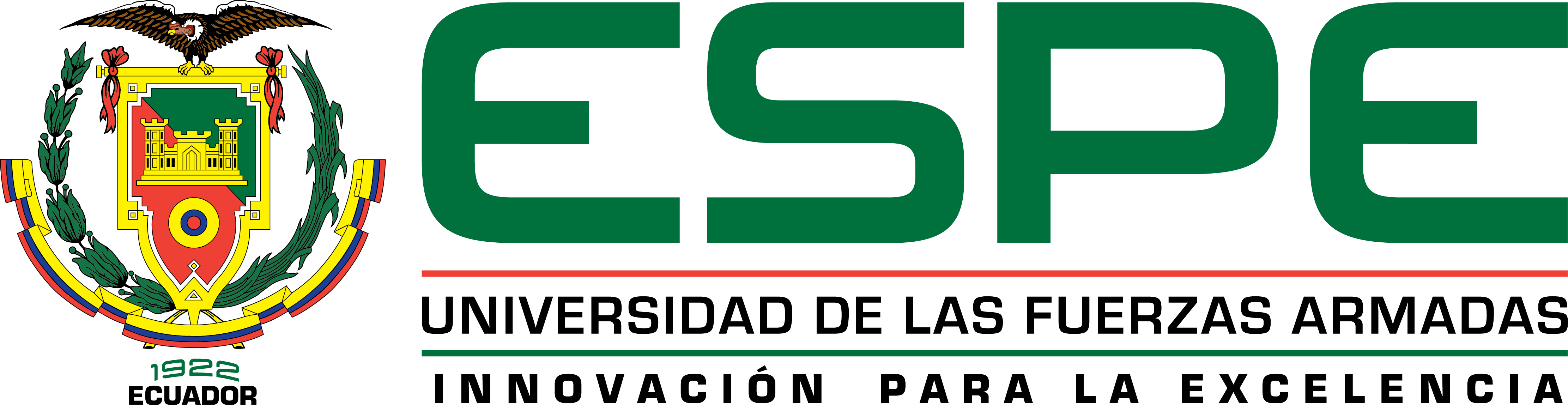 RESULTADOS
RESULTADOS
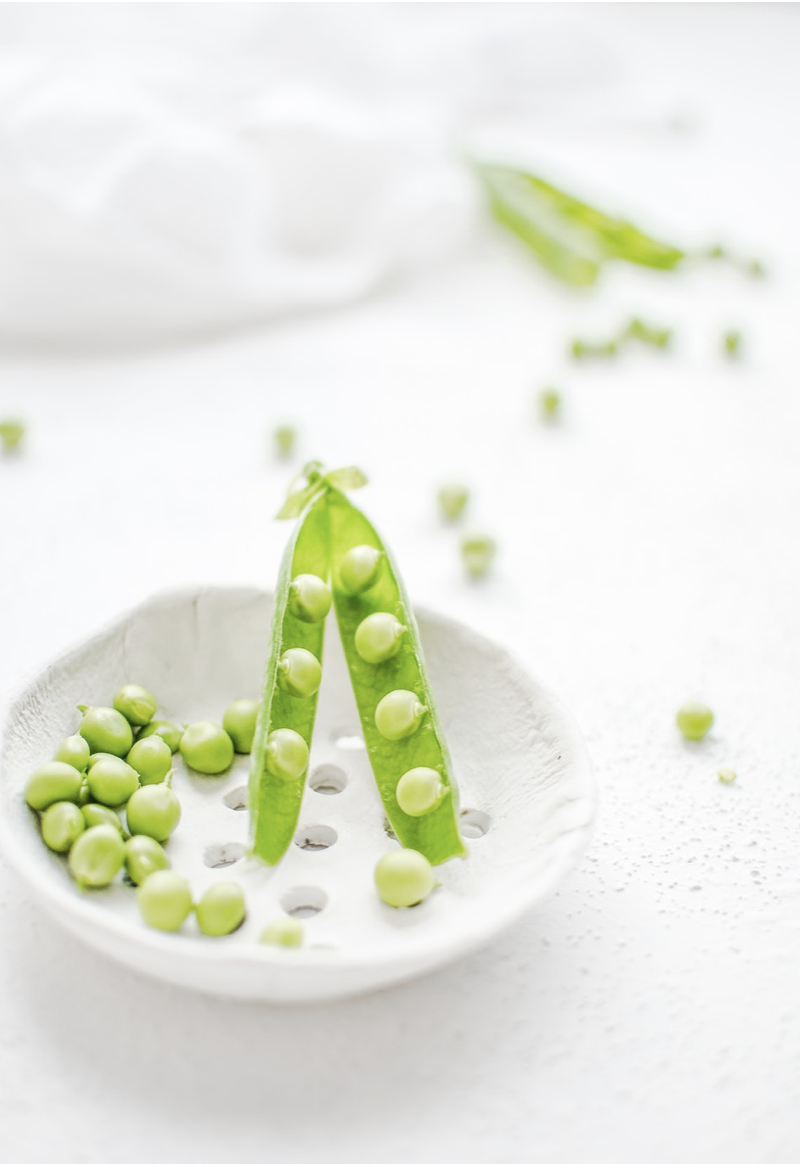 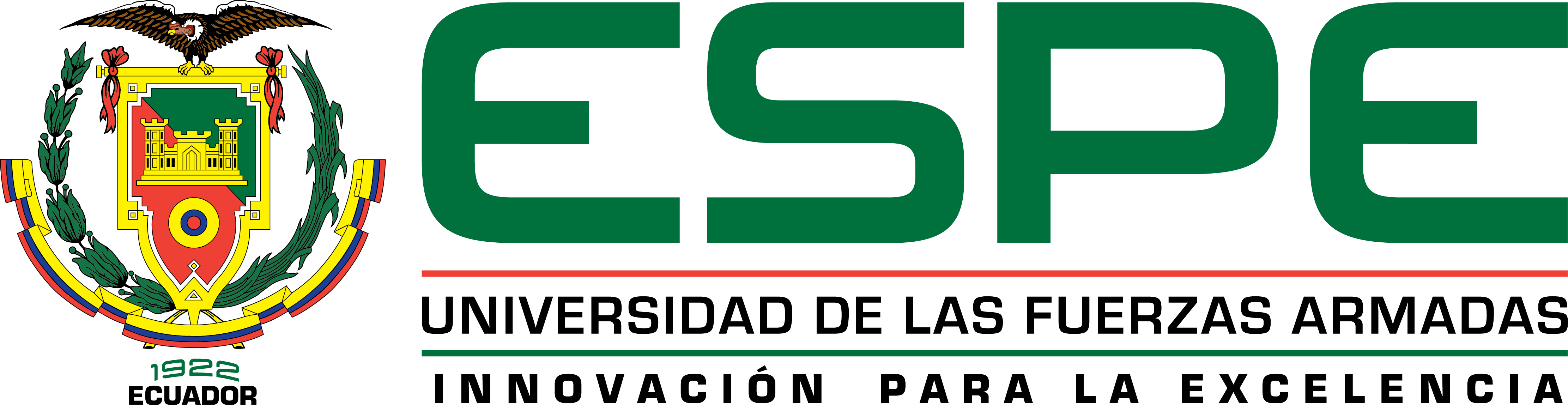 RESULTADOS:
SUBPARTIDA ARANCELARIA
Para el presente estudio se toma en cuenta el Capítulo 7 de la Sección II del Sistema Armonizado de Designación y Codificación de Mercancías, que corresponde a las HORTALIZAS, PLANTAS, RAÍCES Y TUBÉRCULOS ALIMENTICIOS.

Dentro de este capítulo se encuentran aproximadamente más de 100 subpartidas arancelarias, para el análisis se toma en cuenta la totalidad del mismo
Fuente: Organización Mundial de Aduanas , 2011
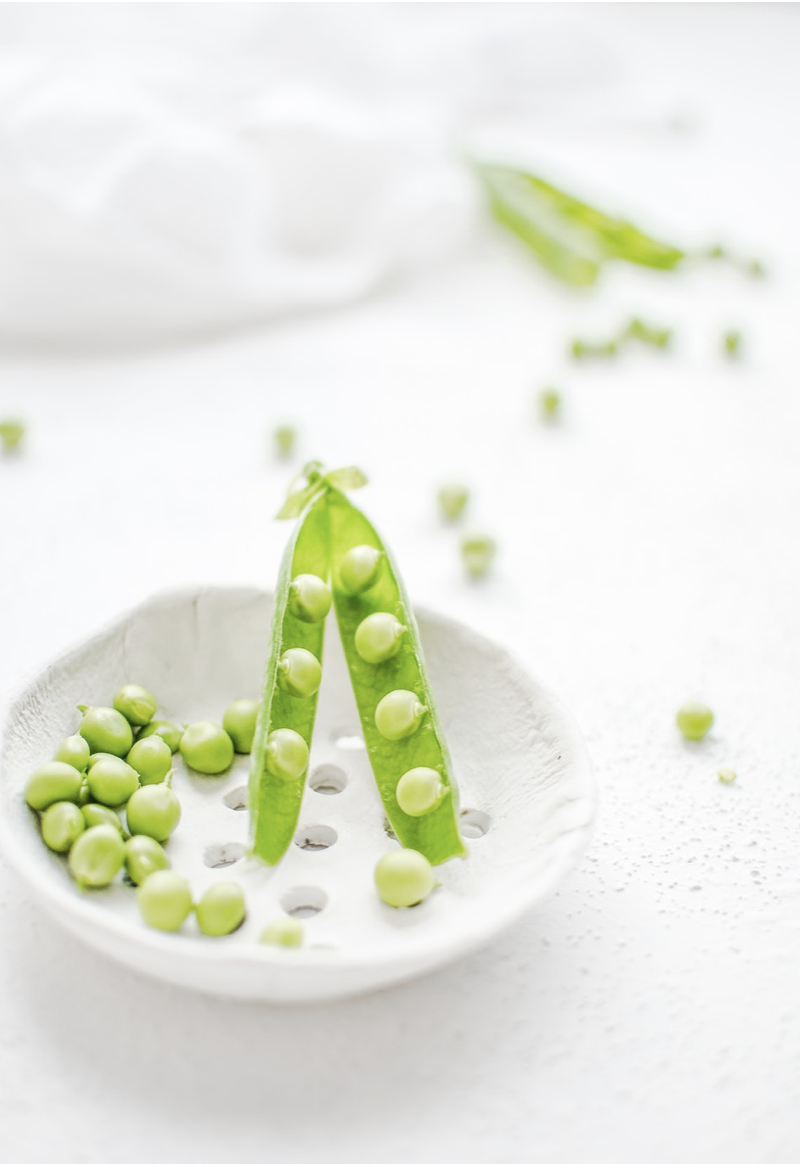 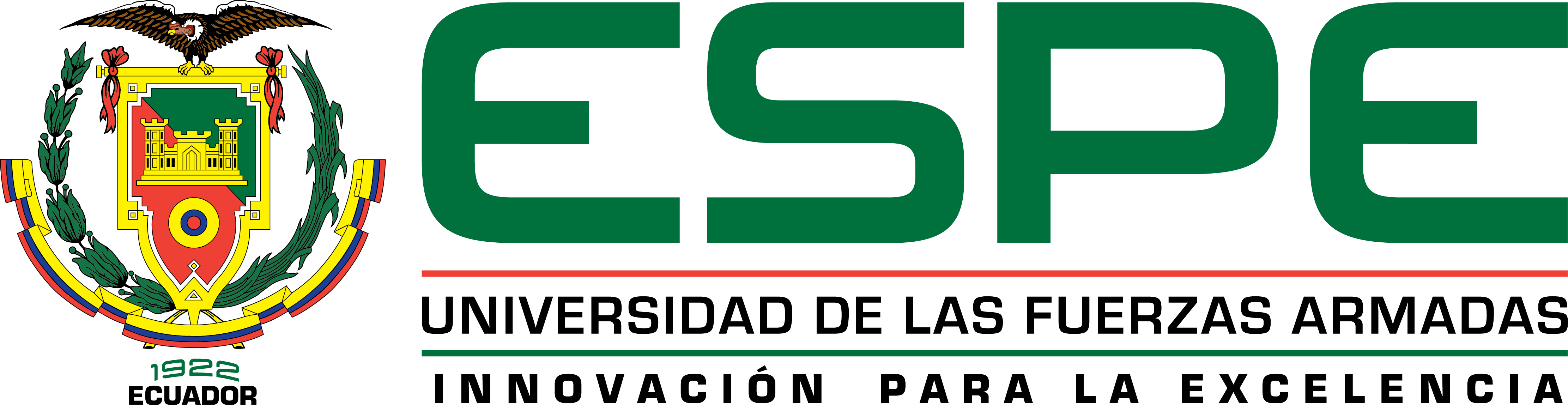 RESULTADOS:
TOTAL DE EXPORTACIONES INTRACOMUNITARIAS DE PRODUCTOS NO PETROLEROS
6’ 089. 774
AÑOS DE MAYOR EXPORTACIÓN
DE PRODUCTOS NO PETROLEROS
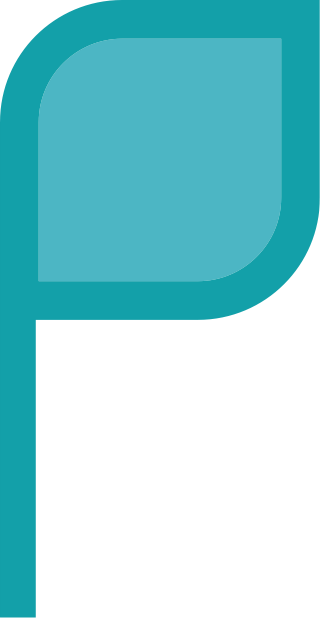 2017
6’ 562. 402
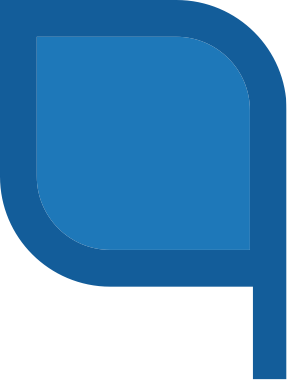 2015
RESULTADOS:
TOTAL DE EXPORTACIONES INTRACOMUNITARIAS DE PRODUCTOS NO PETROLEROS
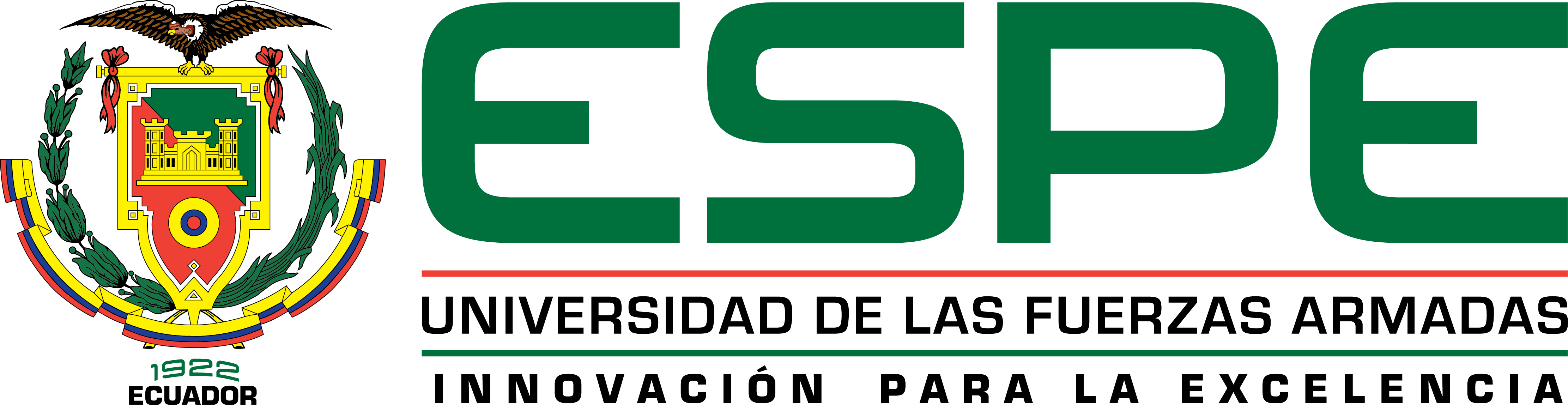 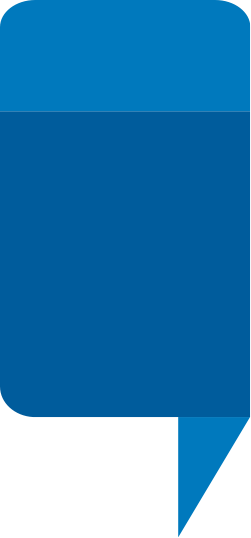 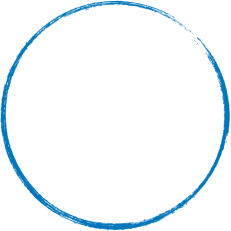 VARIACIÓN
2016 - 2017
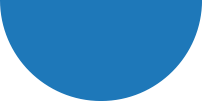 2016
LA OFERTA EXPORTABLE:

Crecimiento del portafolio de productos para exportar.
+ 1,56%
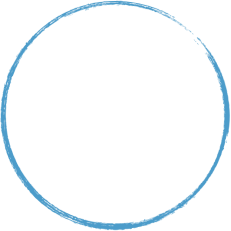 2017
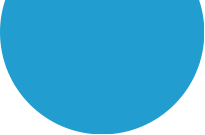 2017
6’ 089. 774
AÑOS DE MAYOR EXPORTACIÓN
DE PRODUCTOS NO PETROLEROS
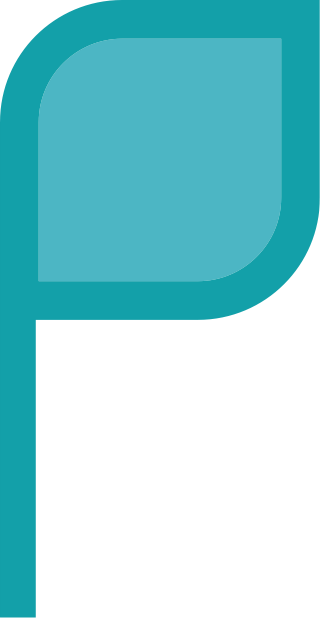 2017
6’ 562. 402
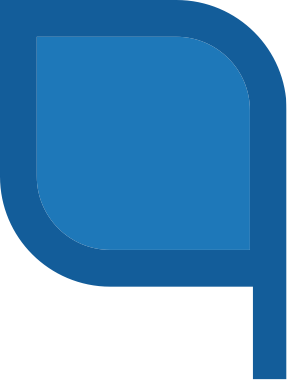 2015
RESULTADOS:
TOTAL DE EXPORTACIONES INTRACOMUNITARIAS DE PRODUCTOS NO PETROLEROS
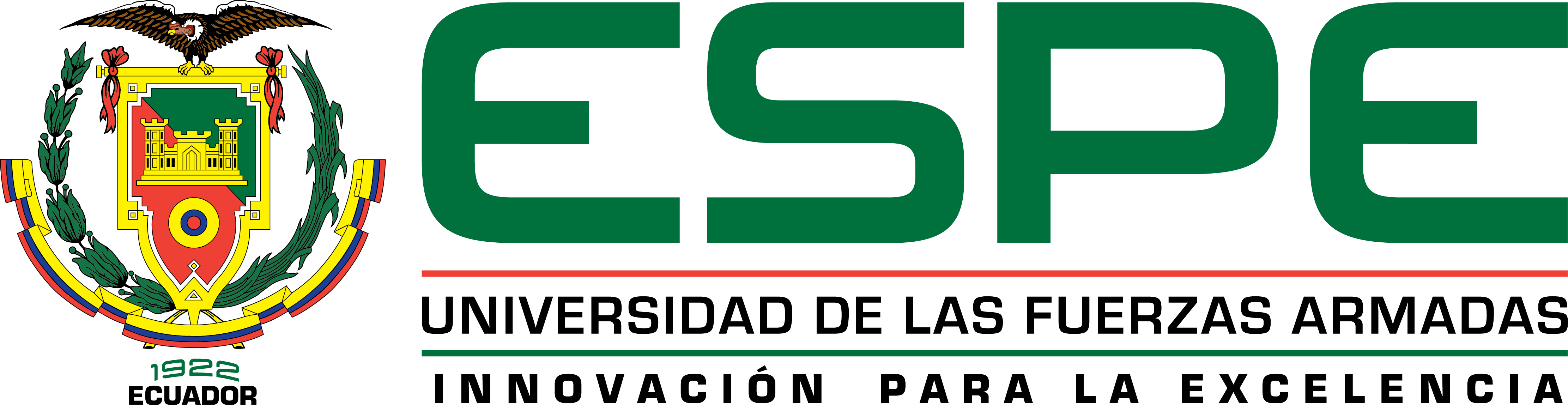 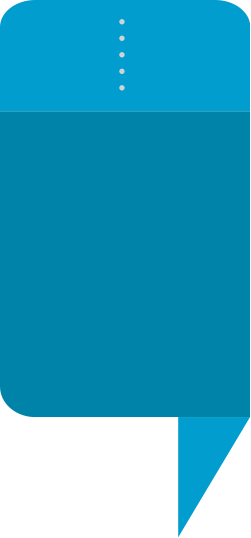 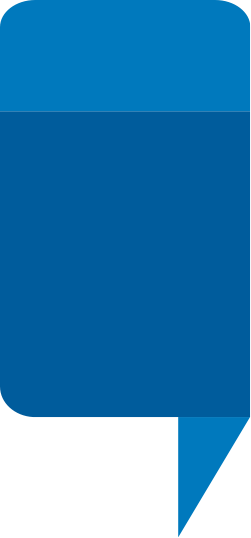 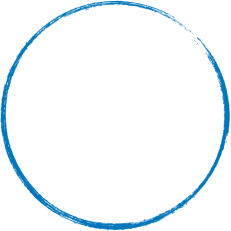 AÑO
VARIACIÓN
ECU
2017
2016 - 2017
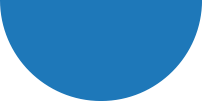 2016
POLÍTICAS DE DEFENSA:

Ley de Salvaguardias.
Protección de salida de divisas al extranjero.
Incentivo al consumo nacional.
Estimular la producción local
LA OFERTA EXPORTABLE:

Crecimiento del portafolio de productos para exportar.
+ 1,56%
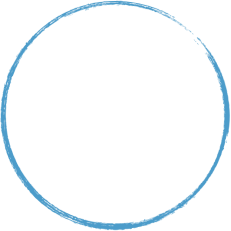 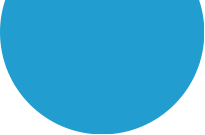 2017
MAYOR
EXPORTACIÓN
Fuente: Moreano, 2016
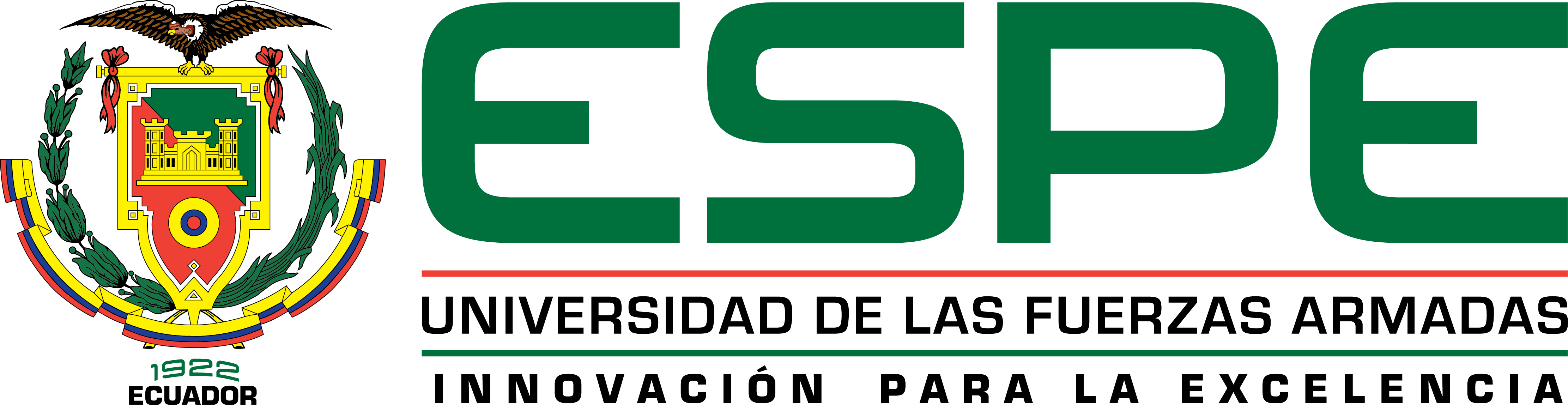 RESULTADOS:
TOTAL DE EXPORTACIONES INTRACOMUNITARIAS DE 
HORTALIZAS, PLANTAS, RAÍCES Y TUBÉRCULOS ALIMENTICIOS
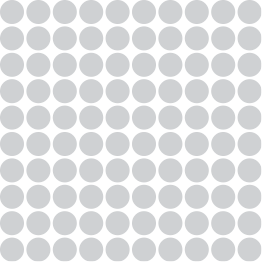 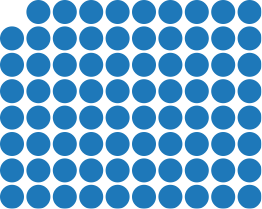 Año de mayor exportación intracomunitaria de hortalizas
2016
41’ 375.000
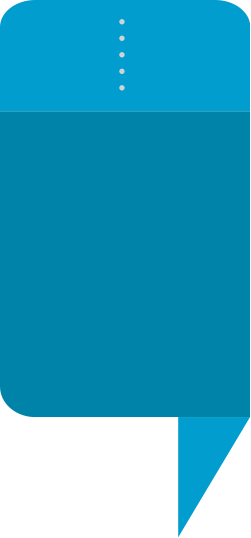 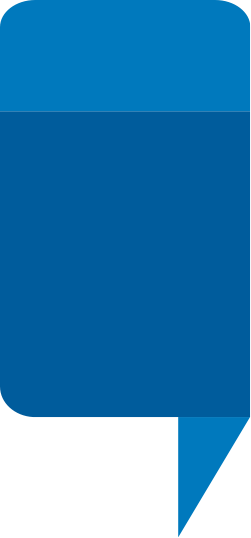 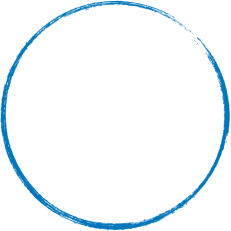 AÑO
VARIACIÓN
ECU
2017
2016 - 2017
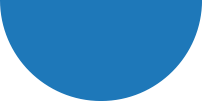 2016
POLÍTICAS DE DEFENSA:

Ley de Salvaguardias.
Protección de salida de divisas al extranjero.
Incentivo al consumo nacional.
Estimular la producción local
LA OFERTA EXPORTABLE:

Crecimiento del portafolio de productos para exportar.
+ 1,56%
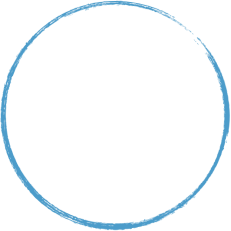 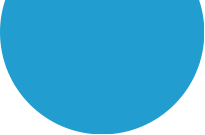 2017
MAYOR
EXPORTACIÓN
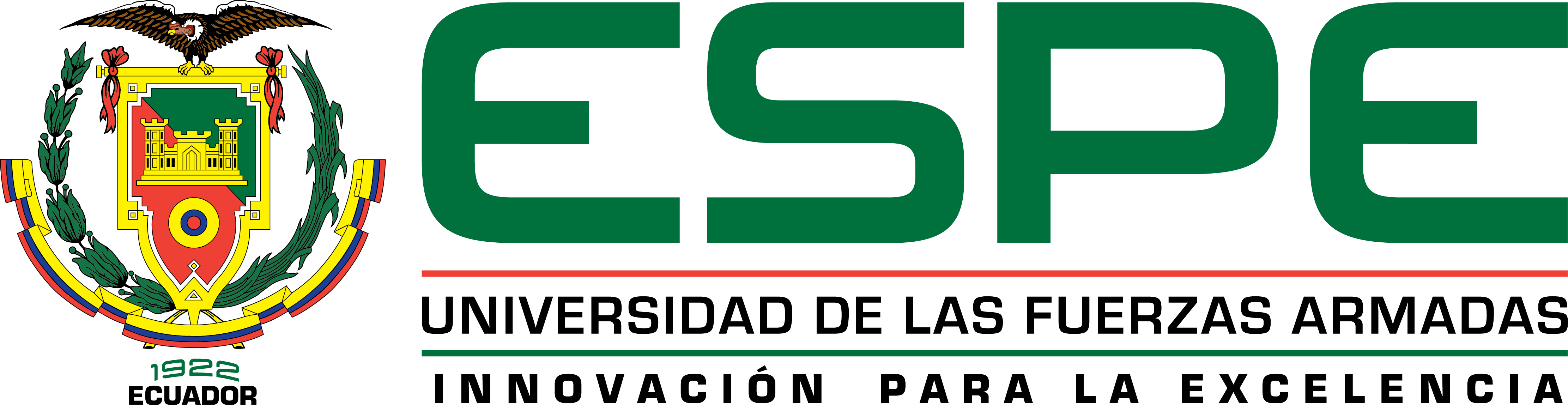 RESULTADOS:
TOTAL DE EXPORTACIONES INTRACOMUNITARIAS DE 
HORTALIZAS, PLANTAS, RAÍCES Y TUBÉRCULOS ALIMENTICIOS
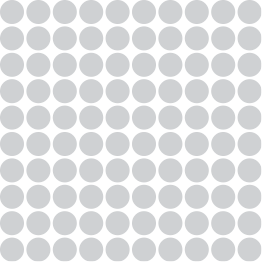 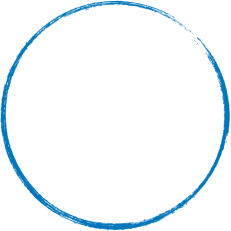 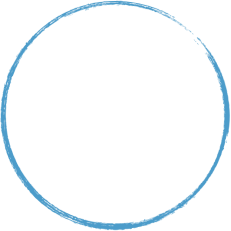 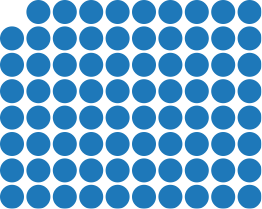 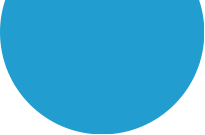 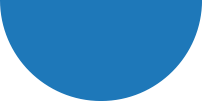 2016
2017
Año de mayor exportación intracomunitaria de hortalizas
- 32%
2016
Perú es el principal exportador de hortalizas y en el 2017 disminuyó sus exportaciones debido a los efectos del niño costero y el calor intenso que produjo reducción de la producción agrícola.
41’ 375.000
Fuente: AGAP, 2018
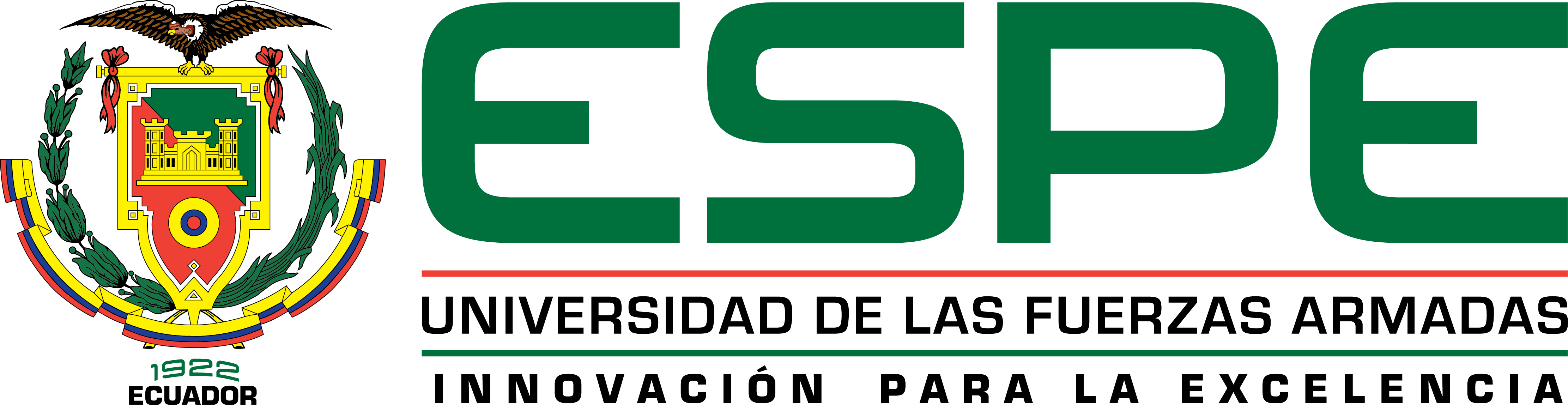 7’ 116. 461
AÑOS DE MAYOR EXPORTACIÓN
DE PRODUCTOS NO PETROLEROS
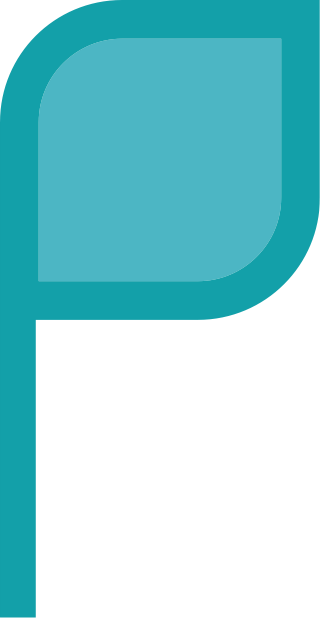 2017
7’ 763. 135
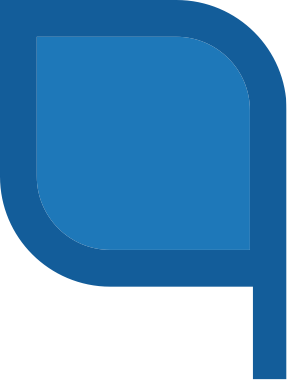 2015
RESULTADOS:
TOTAL DE IMPORTACIONES INTRACOMUNITARIAS DE PRODUCTOS NO PETROLEROS
RESULTADOS:
TOTAL DE IMPORTACIONES INTRACOMUNITARIAS DE PRODUCTOS NO PETROLEROS
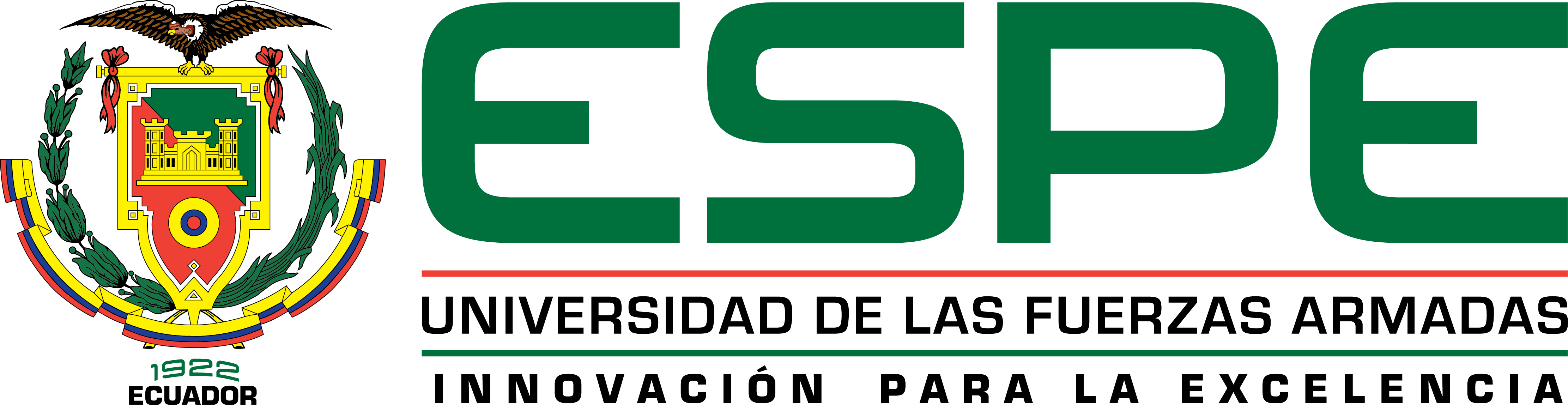 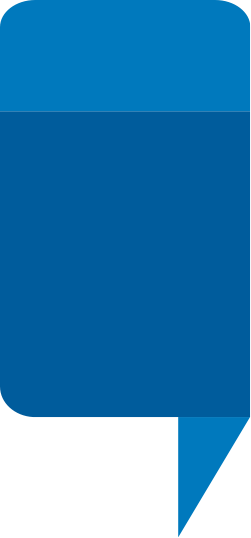 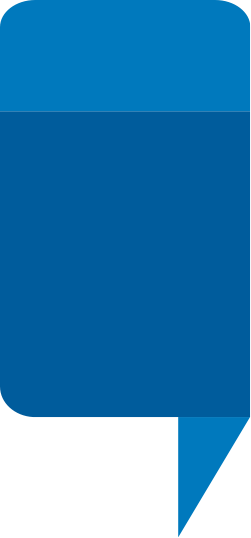 VARIACIÓN
VARIACIÓN
2015 - 2016
2016 - 2017
- 16,43%
+ 9,69%
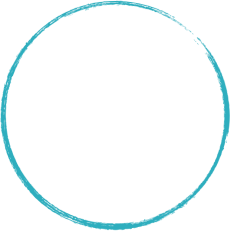 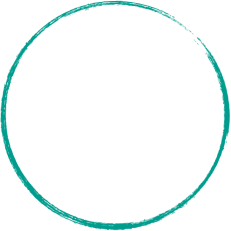 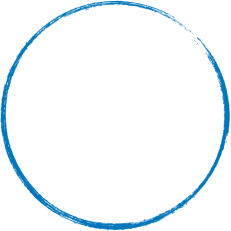 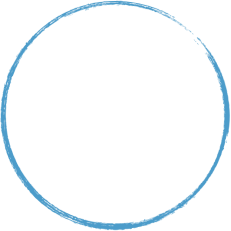 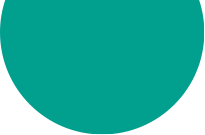 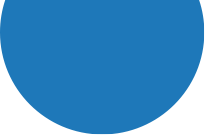 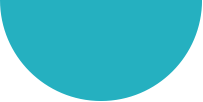 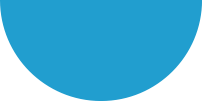 2016
2017
2015
2016
6’ 089. 774
AÑOS DE MAYOR EXPORTACIÓN
DE PRODUCTOS NO PETROLEROS
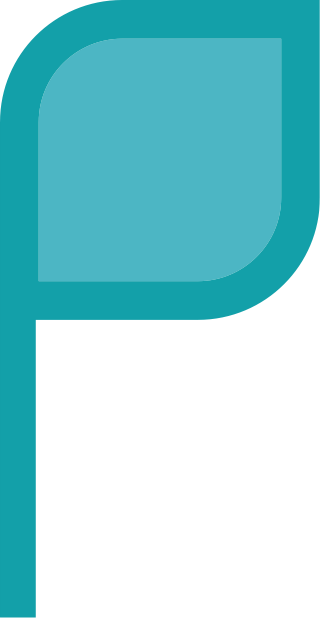 2017
6’ 562. 402
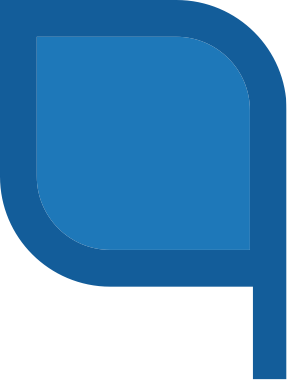 2015
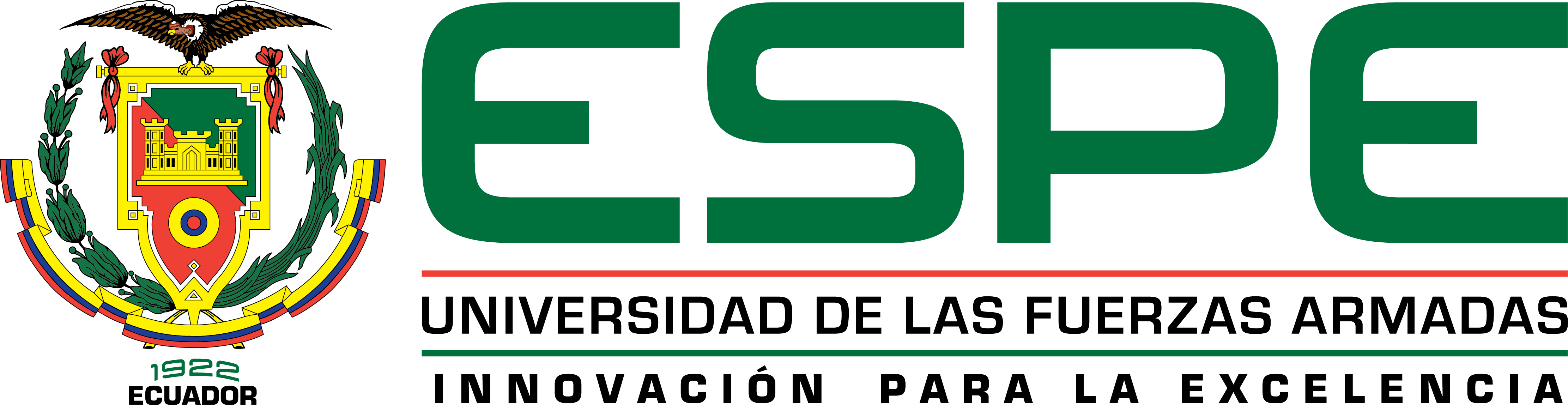 RESULTADOS:
TOTAL DE IMPORTACIONES INTRACOMUNITARIAS DE PRODUCTOS NO PETROLEROS
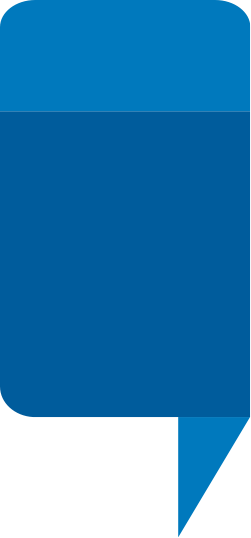 VARIACIÓN
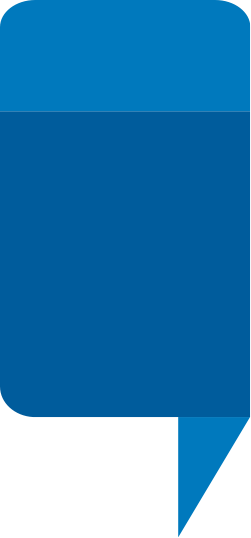 2015 - 2016
VARIACIÓN
2016 - 2017
En el 2017, Ecuador fue uno de los países con mayores rubros de importación, habiendo importado medicamentos para venta al por menor, aceite de soja y sacarosa química pura.
- 16,43%
+ 9,69%
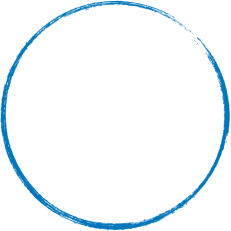 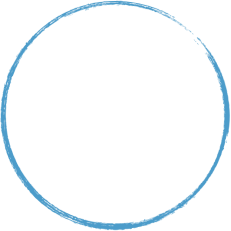 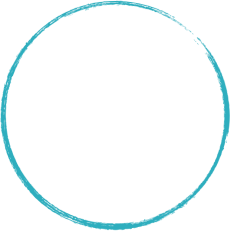 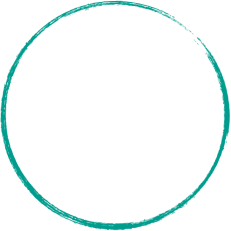 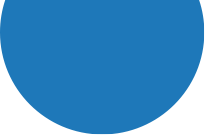 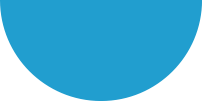 Fuente: CAN, 2018
2015
2016
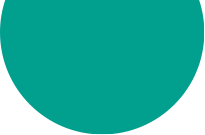 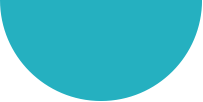 2016
2017
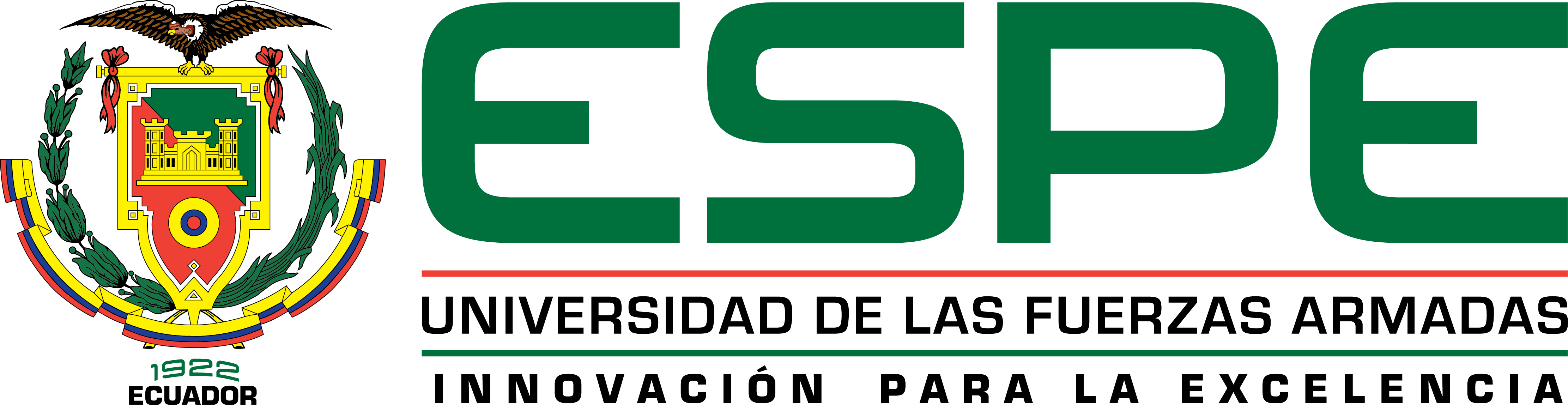 RESULTADOS:
TOTAL DE IMPORTACIONES INTRACOMUNITARIAS DE 
HORTALIZAS, PLANTAS, RAÍCES Y TUBÉRCULOS ALIMENTICIOS
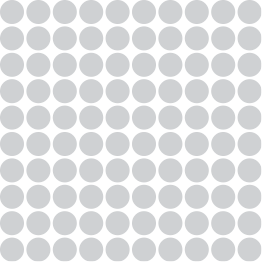 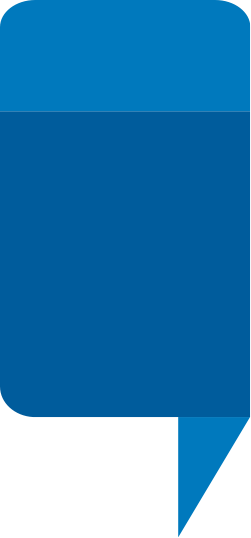 VARIACIÓN
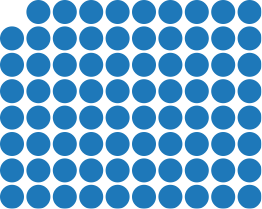 2015 - 2016
+ 7%
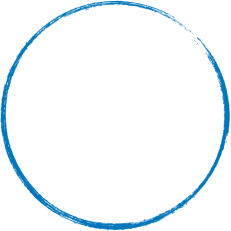 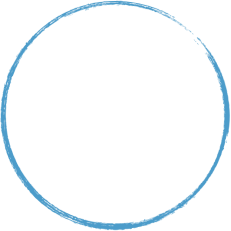 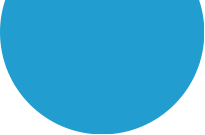 2016
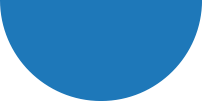 2015
2016
41’ 375.000
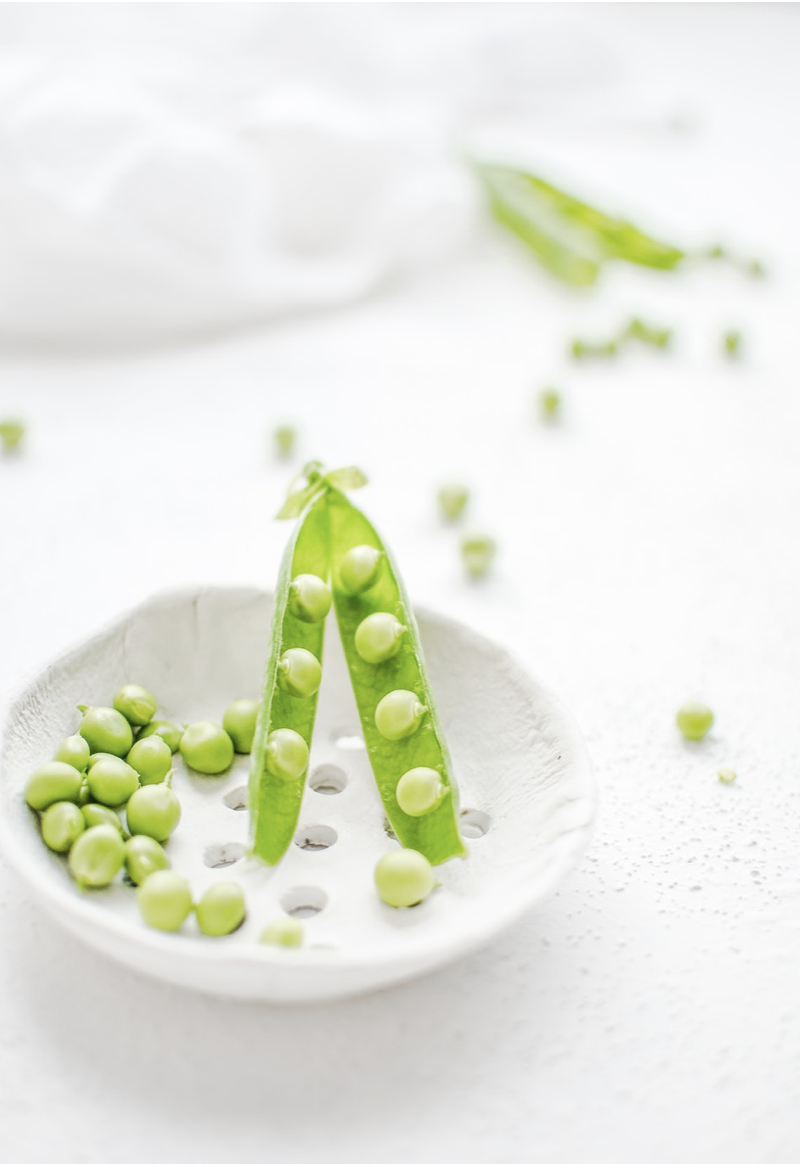 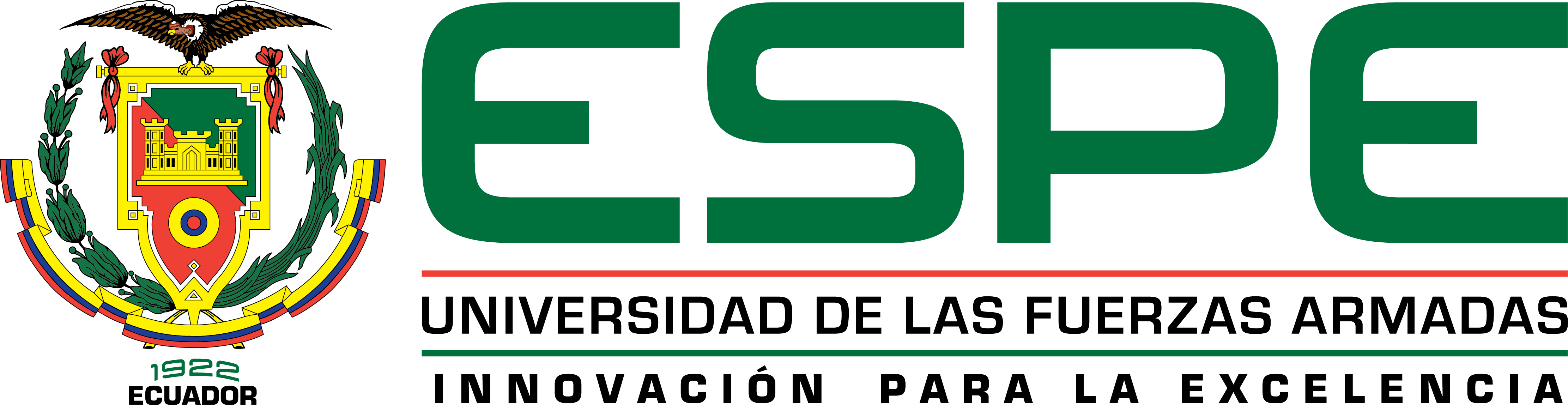 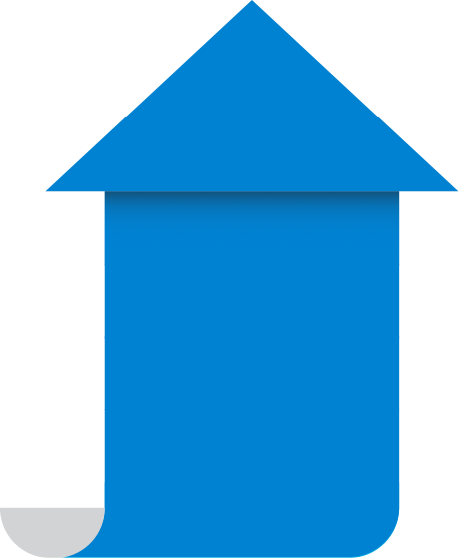 2016
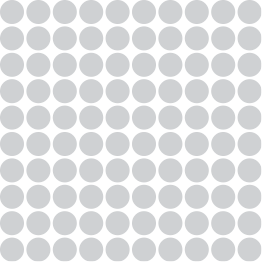 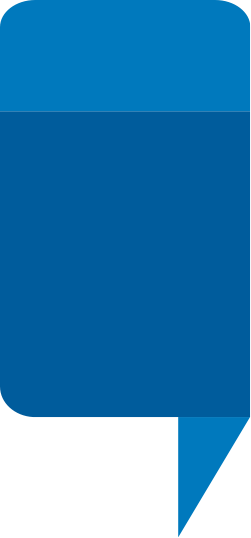 COLOMBIA
VARIACIÓN
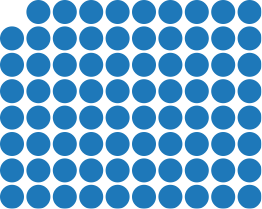 2015 - 2016
VARIACIÓN
Existe alta demanda de productos hortícolas, pero la oferta nacional no cubre este rubro.

Sólo se cultiva 7.1 millones de 42.3 millones de hectáreas destinadas a la agricultura.
2015 - 2016
RESULTADOS:
TOTAL DE IMPORTACIONES INTRACOMUNITARIAS DE 
HORTALIZAS, PLANTAS, RAÍCES Y TUBÉRCULOS ALIMENTICIOS
+ 7%
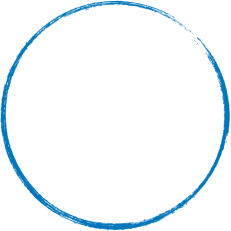 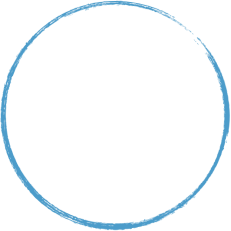 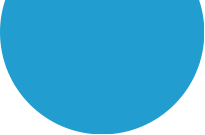 2016
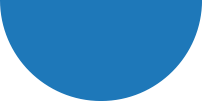 2015
2016
41’ 375.000
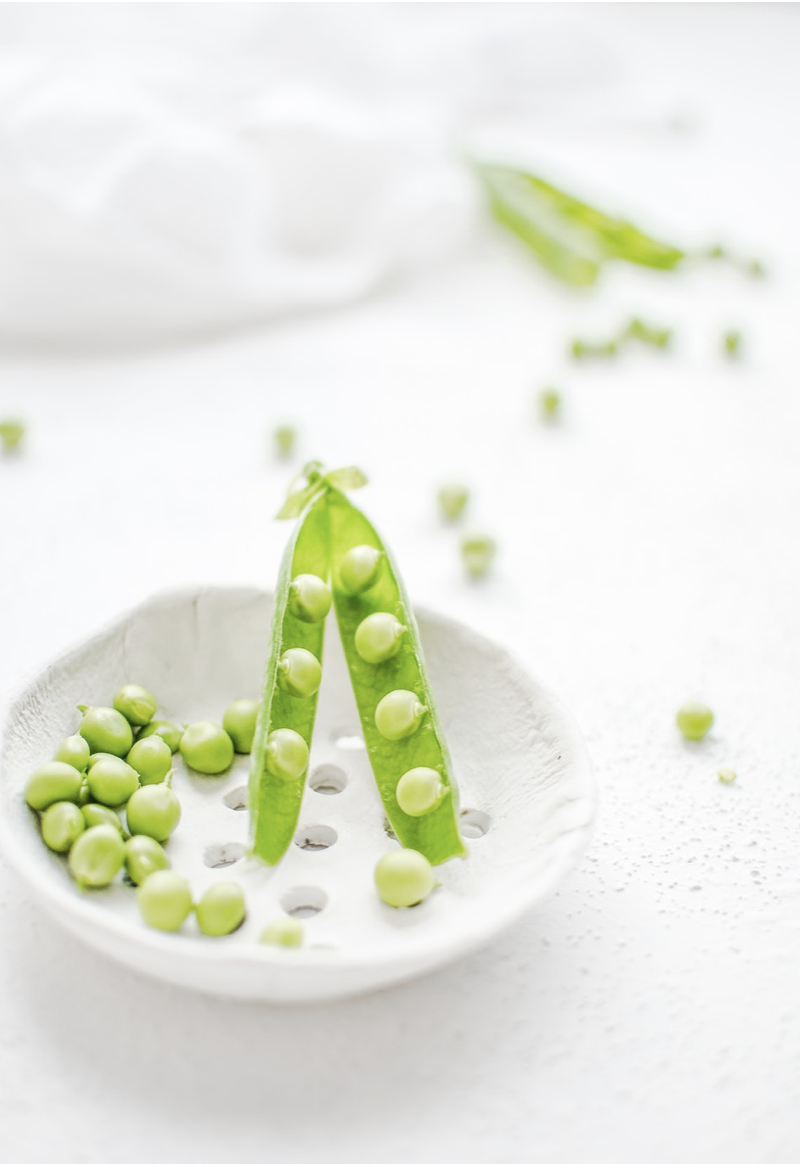 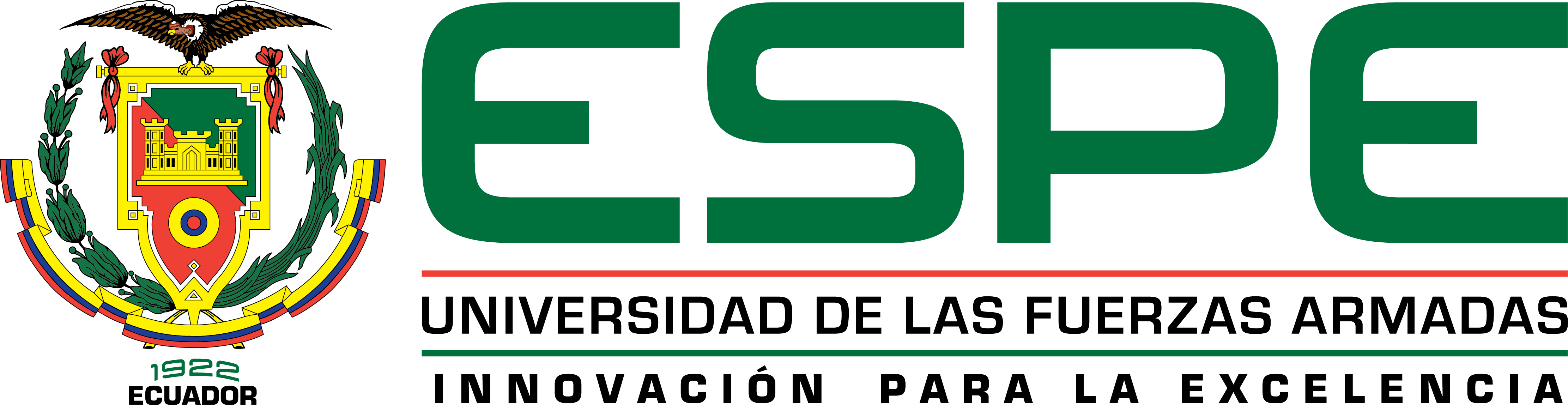 EXPORTACIONES VS. IMPORTACIONES DE HORTALIZAS
RESULTADOS
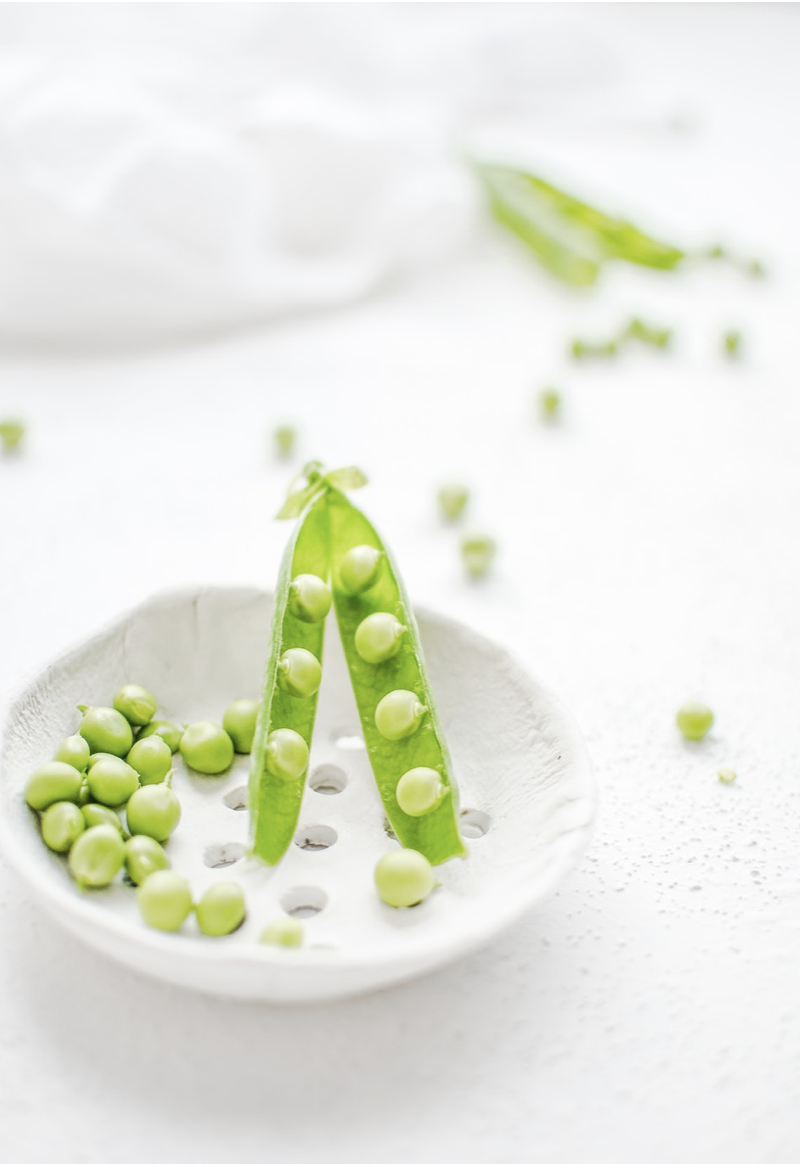 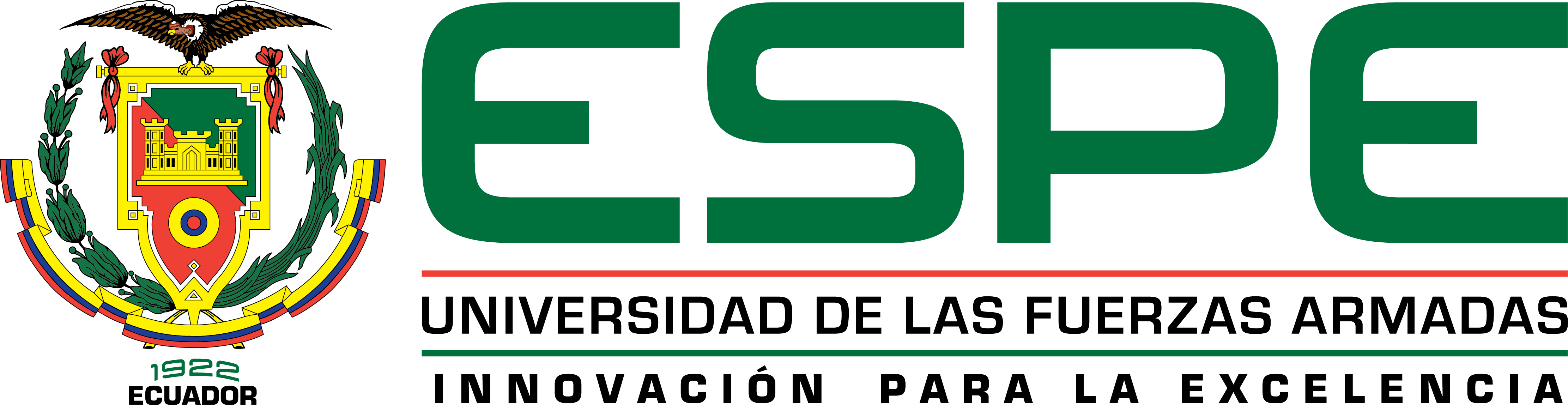 RESULTADOS
EXPORTACIONES VS. IMPORTACIONES DE HORTALIZAS
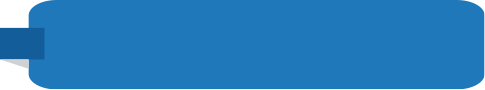 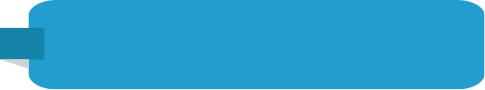 2015 - 2017
EXPORTACIONES > IMPORTACIONES
2015 - 2017
IMPORTACIONES > EXPORTACIONES
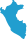 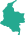 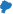 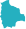 ECUADOR
PERÚ
BOLIVIA
COLOMBIA
La demanda es mayor a la oferta por la informalidad extrema de los agricultores rurales.
Pérdida de superficie productiva, porque no cuentan con rendimientos altos en la tierra y no pueden producir.
Saldo comercial positivo.
Barreras arancelarias para la importación de determinados productos.
Fomenta la producción nacional y aumento su exportación.
Fuente: Contexto Ganadero, 2014
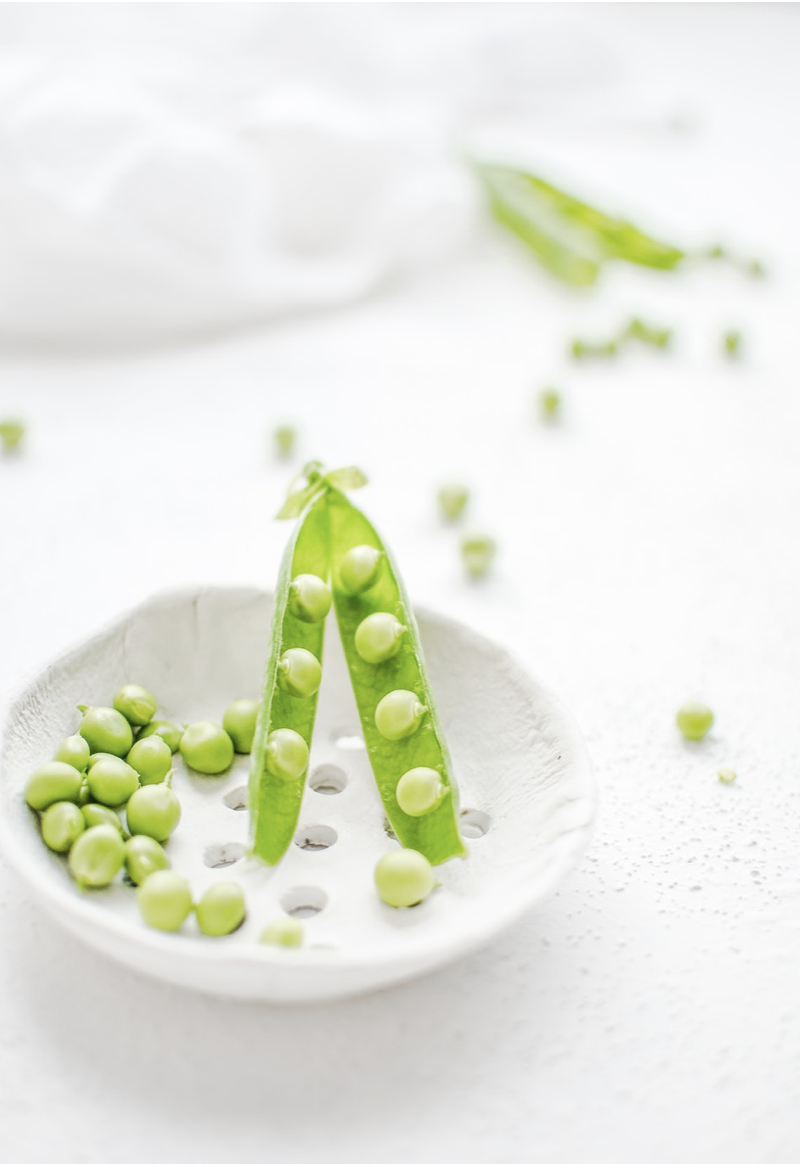 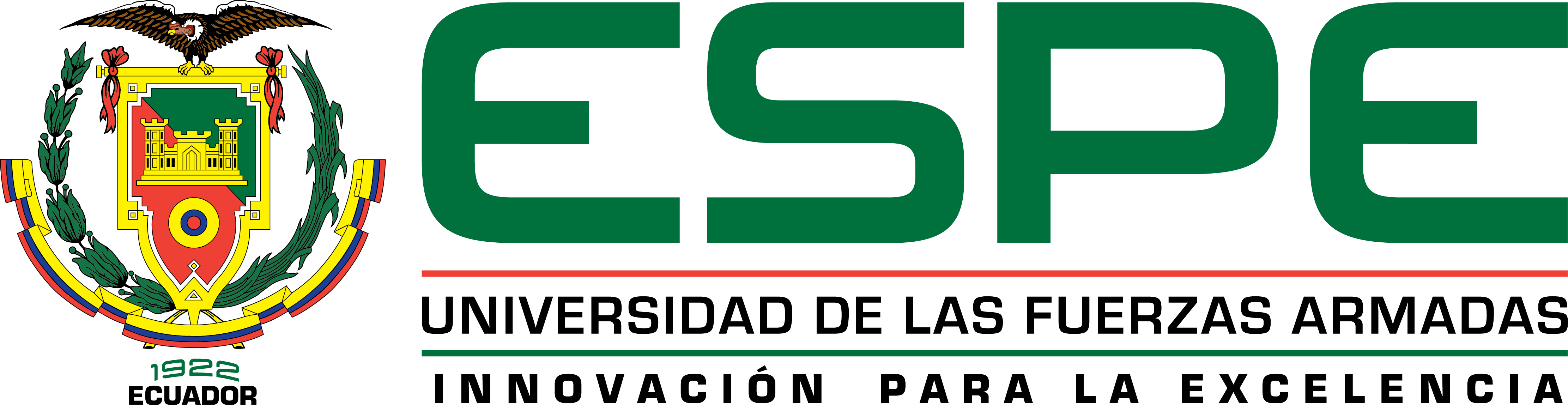 RESULTADOS:
COMPORTAMIENTO DEL PIB
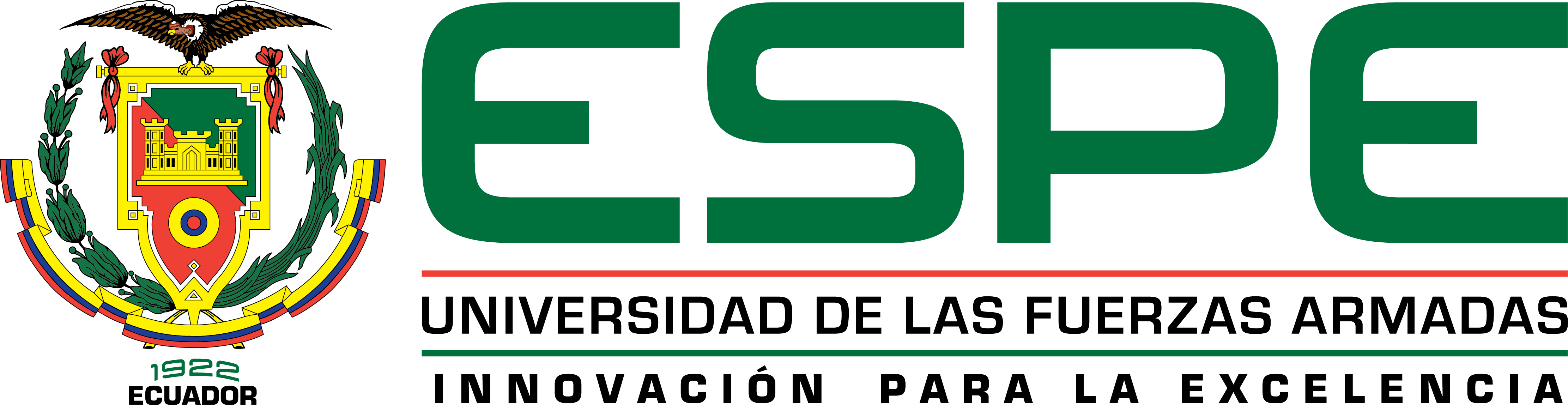 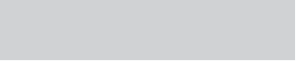 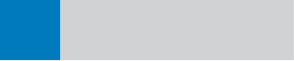 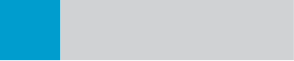 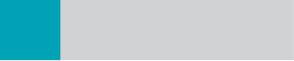 +
+
+
CONSUMO
INVERSIÓN
GASTO DEL GOBIERNO
EXPORTACIONES NETAS
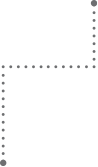 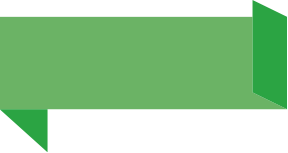 mayor componente del PIB
RESULTADOS:
COMPORTAMIENTO DEL PIB
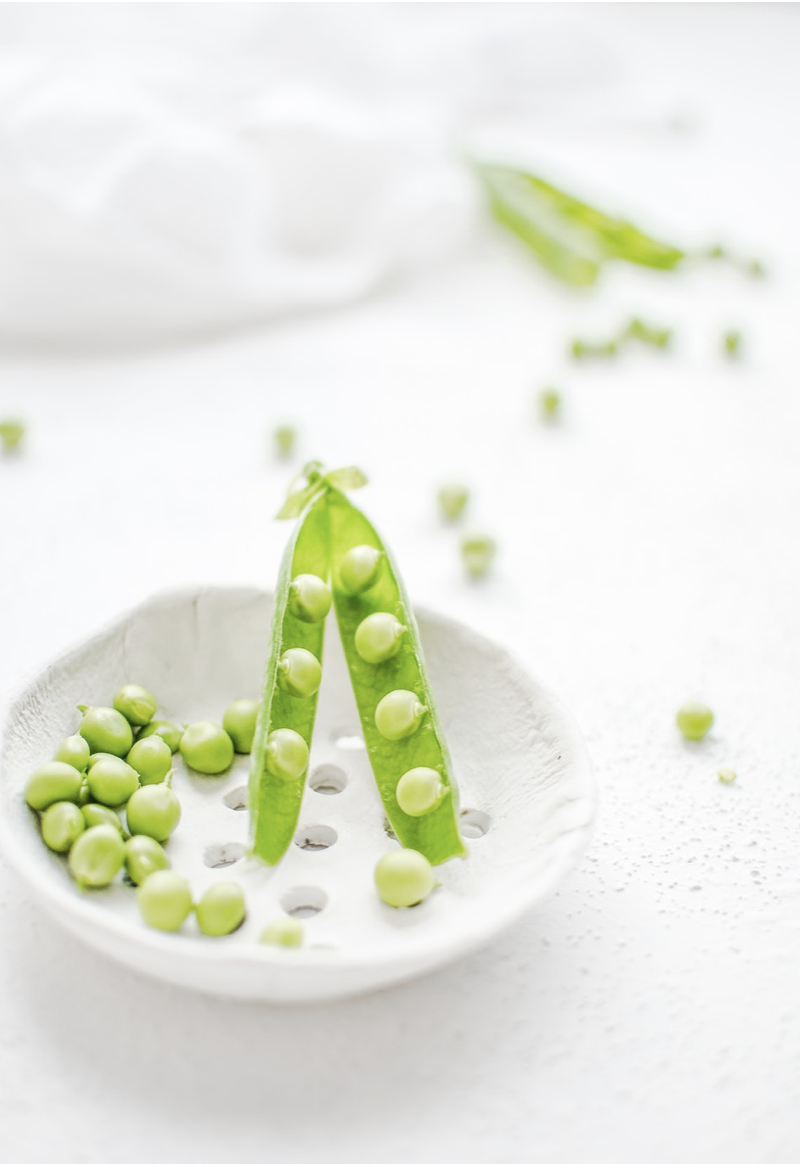 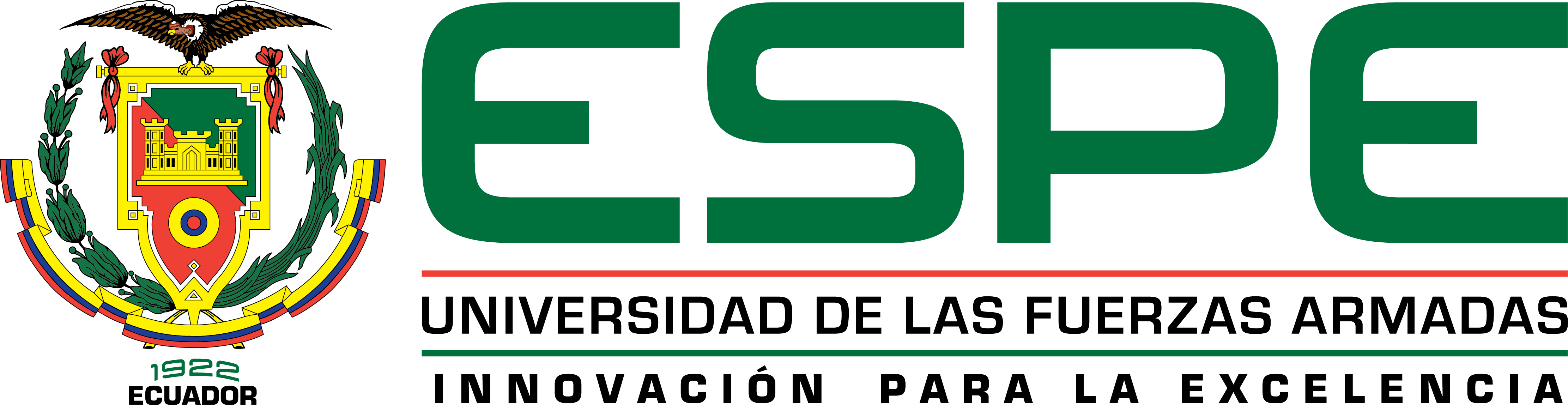 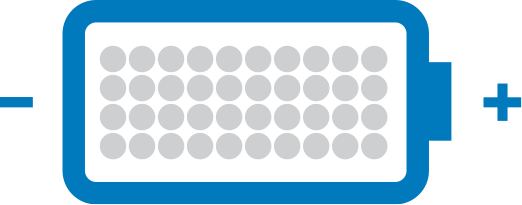 mayor crecimiento en el 2016 del PIB
“Agricultura, ganadería, caza, silvicultura y pesca”, “Intermediación financiera” y “Administración pública y defensa”
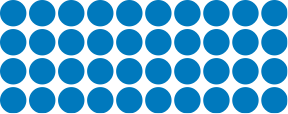 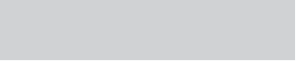 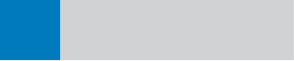 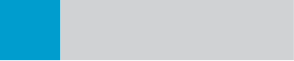 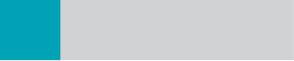 +
+
+
CONSUMO
INVERSIÓN
GASTO DEL GOBIERNO
EXPORTACIONES NETAS
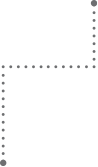 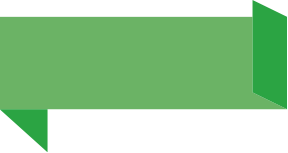 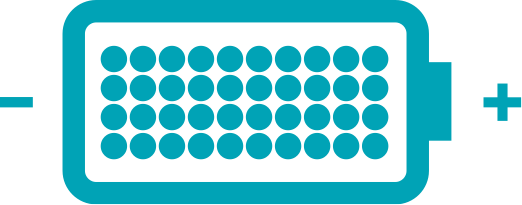 mayor componente del PIB
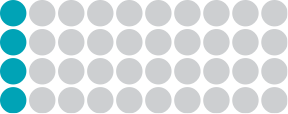 MENOR crecimiento en el 2016 del PIB
Rubros de construcción, minería e hidrocarburos.
Fuente: Comunidad Andina, 2018
RESULTADOS:
COMPORTAMIENTO DEL PIB
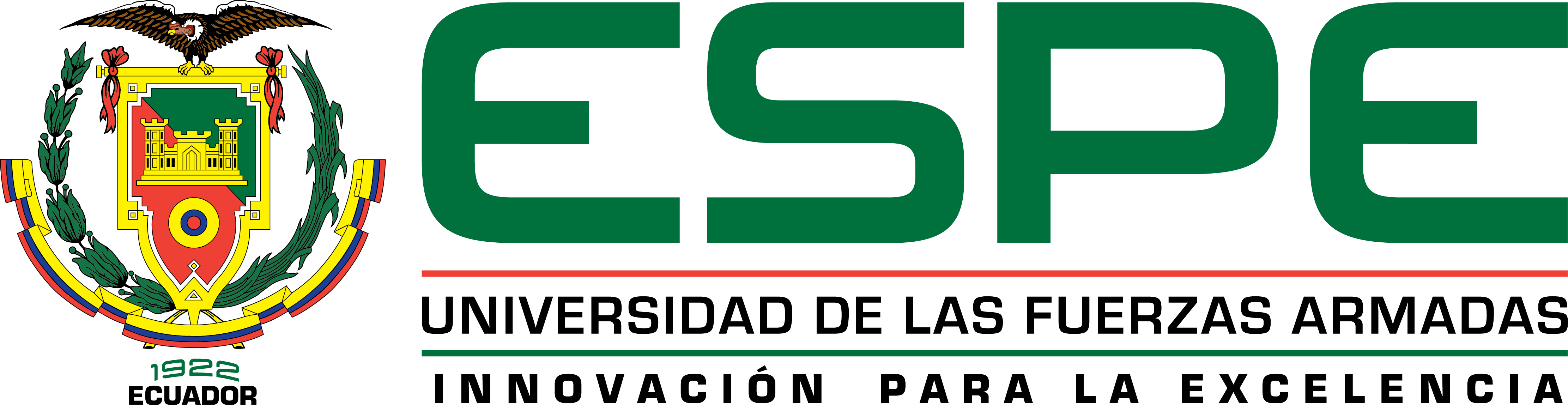 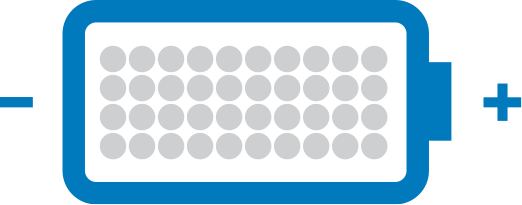 mayor crecimiento en el 2016 del PIB
“Agricultura, ganadería, caza, silvicultura y pesca”, “Intermediación financiera” y “Administración pública y defensa”
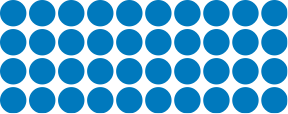 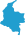 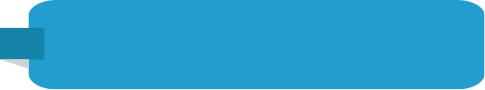 2015 - 2016
mayor variación positiva
COLOMBIA
Crecimiento sostenido.
Incremento gradual de remesas lo que incentiva la inversión y el consumo.
Inversión directa en el país y en el exterior.
Comercio exterior de bienes.
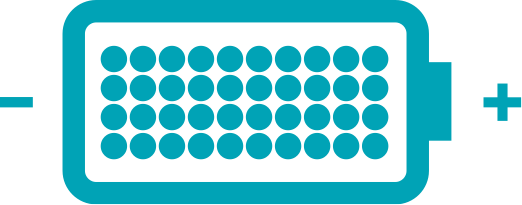 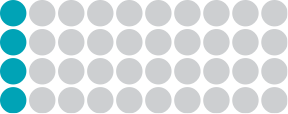 MENOR crecimiento en el 2016 del PIB
Rubros de construcción, minería e hidrocarburos.
Fuente: Comunidad Andina, 2018
Fuente: CAN, 2017
RESULTADOS:
COMPORTAMIENTO DEL PIB
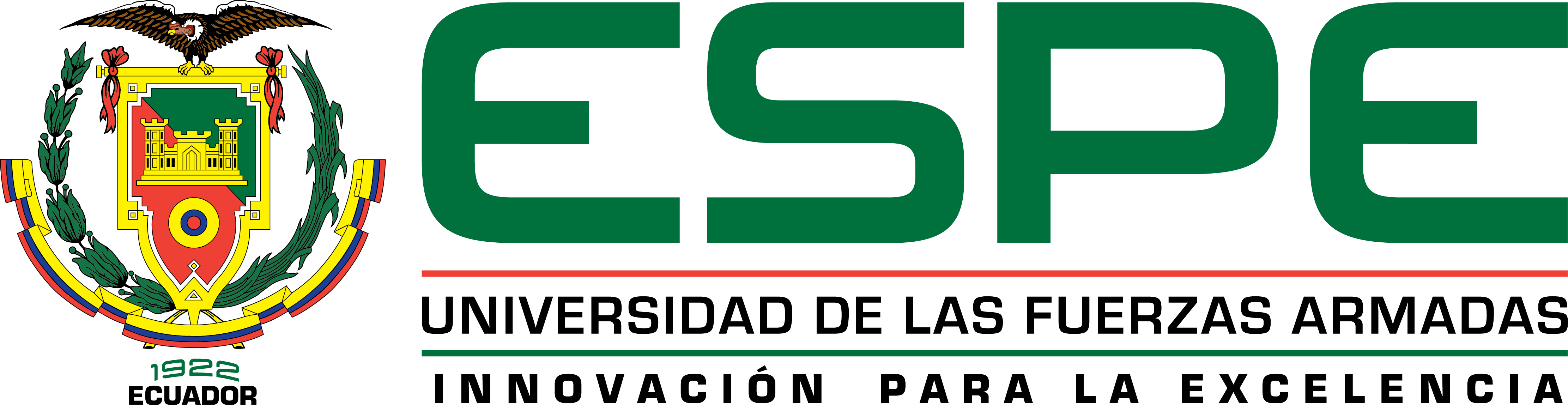 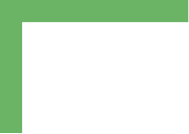 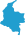 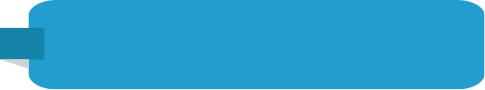 2015 - 2017
mayor variación positiva
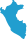 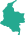 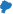 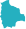 COLOMBIA
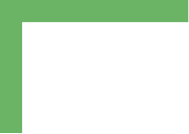 Crecimiento sostenido.
Incremento gradual de remesas lo que incentiva la inversión y el consumo.
Inversión directa en el país y en el exterior.
Comercio exterior de bienes.
ECUADOR
PERÚ
BOLIVIA
COLOMBIA
mayor variación positiva DEL PIB ENTRE LOS MIEMBROS DEL CAN
Fuente: CAN, 2017
RESULTADOS:
COMPORTAMIENTO DEL PIB
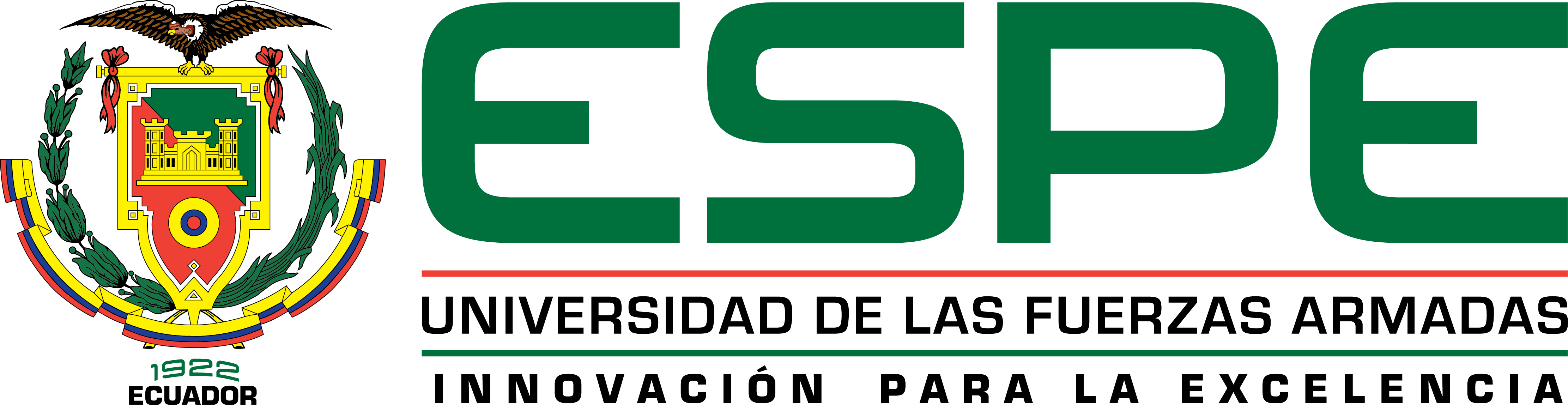 RESULTADOS:
PRINCIPALES SOCIOS COMERCIALES
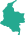 COLOMBIA
2015 - 2017
se le ha exportado 17.919 miles de dólares
Representa el 92% del total de las exportaciones
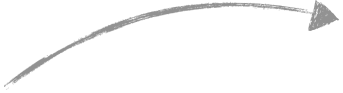 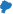 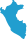 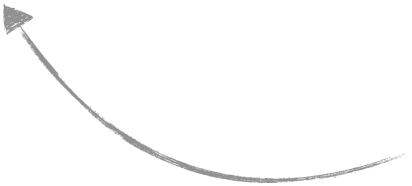 2015 - 2017
ha IMPORTADO 22.603 miles de dólares
Representa el 99% del total de las importaciones
PERÚ
ECUADOR
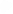 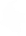 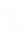 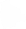 PERÚ
COLOMBIA
BOLIVIA
ECUADOR
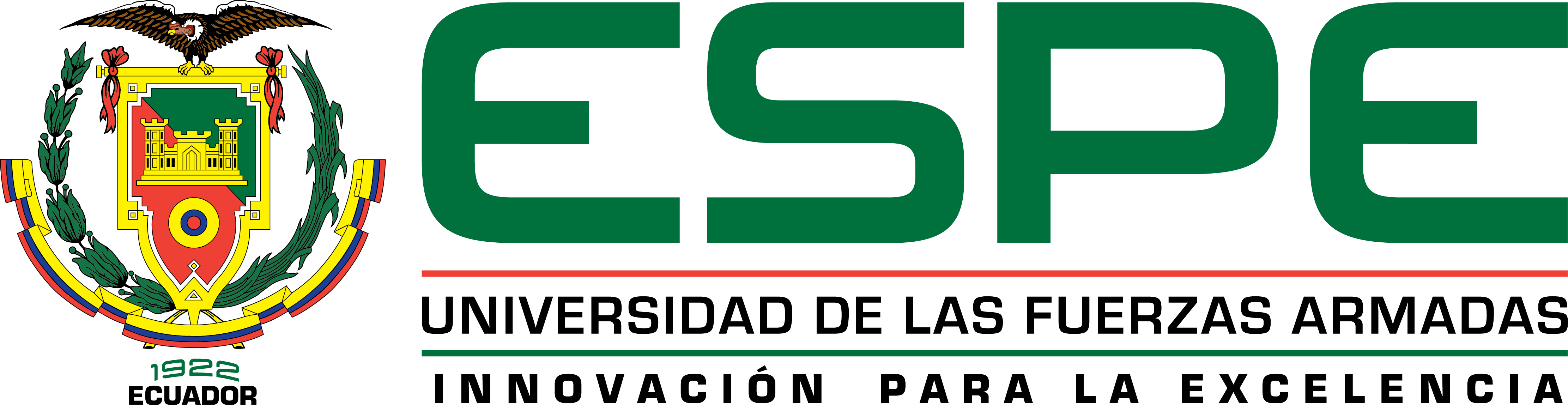 RESULTADOS:
COEFICIENTE DE APERTURA
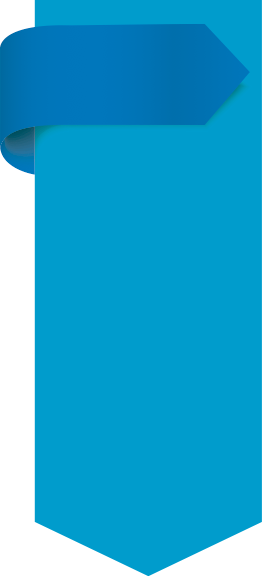 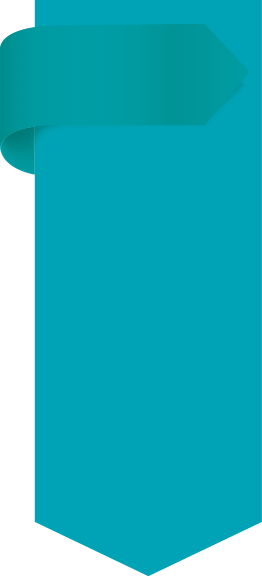 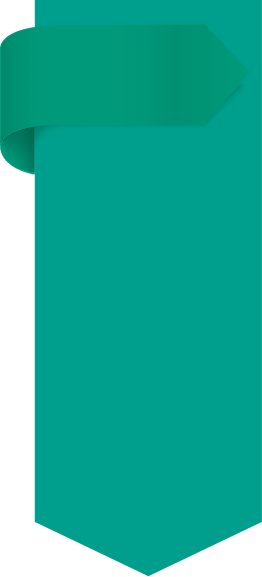 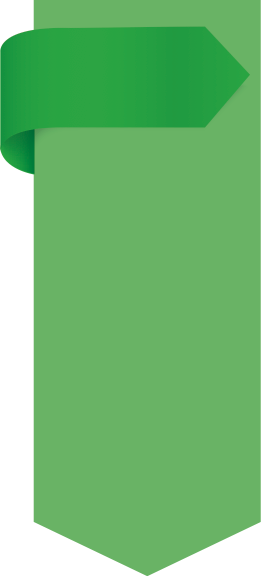 Mayor nivel de apertura de la economía nacional al comercio exterior, fue en el año 2015 con un 40%.
Mayor nivel de apertura de la economía nacional al comercio exterior, fue en el año 2015 con un 56%.
Mayor nivel de apertura de la economía nacional al comercio exterior, fue en el año 2017 con un 40%.
Mayor nivel de apertura de la economía nacional al comercio exterior, fue en el año 2015 con un 31%.
40% Producción tiene un enfoque de venta externa.
60% Se dedica para el mercado interno.
El valor de exportaciones frente a las importaciones, se dedica al comercio exterior y es menor frente al consumo interno.
40% Producción se destina al comercio exterior.
60% Destinadas al consumo interno.
Tiene un promedio de 49%, por lo que la mitad de su producción está destinada al comercio exterior.
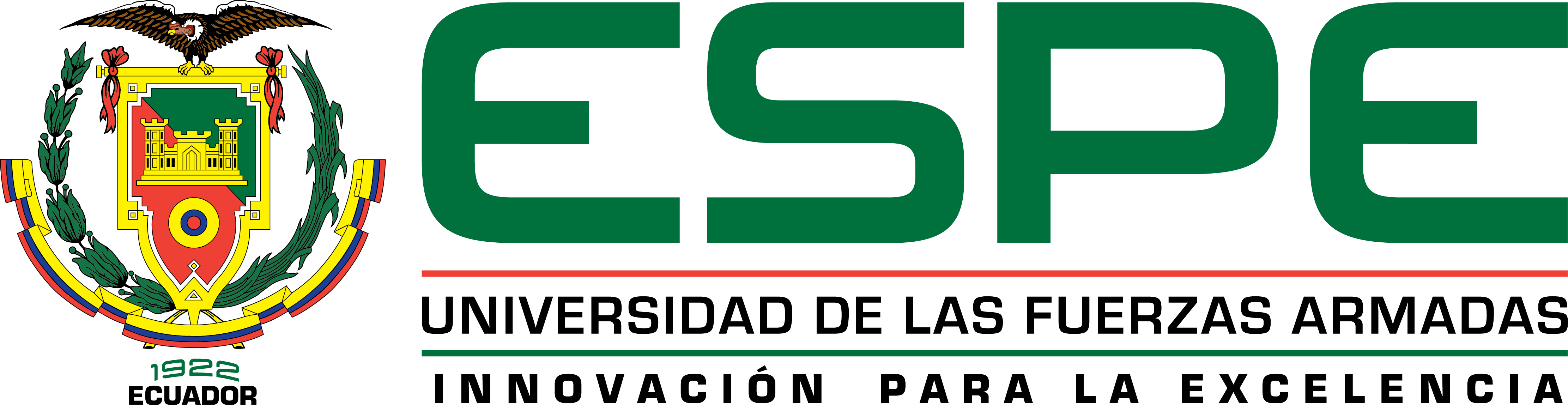 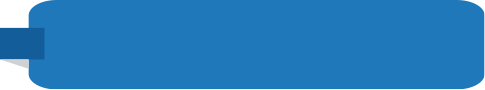 SUBPARTIDA 713
DE EXPORTACIÓN
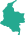 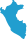 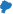 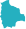 COLOMBIA
ECUADOR
PERÚ
BOLIVIA
Único país que no tiene como principal producto de exportación ni a las subpartidas 713 in 703, debido a que importa estos productos y no los produce en grandes cantidades.
Hortalizas de vaina secas desvainadas, incl. "silvestres", aunque estén mondadas o partidas, la misma que otros productos específicos cada uno con su subpartida específica.
RESULTADOS
PRINCIPALES PRODUCTOS DE MAYOR EXPORTACIÓN
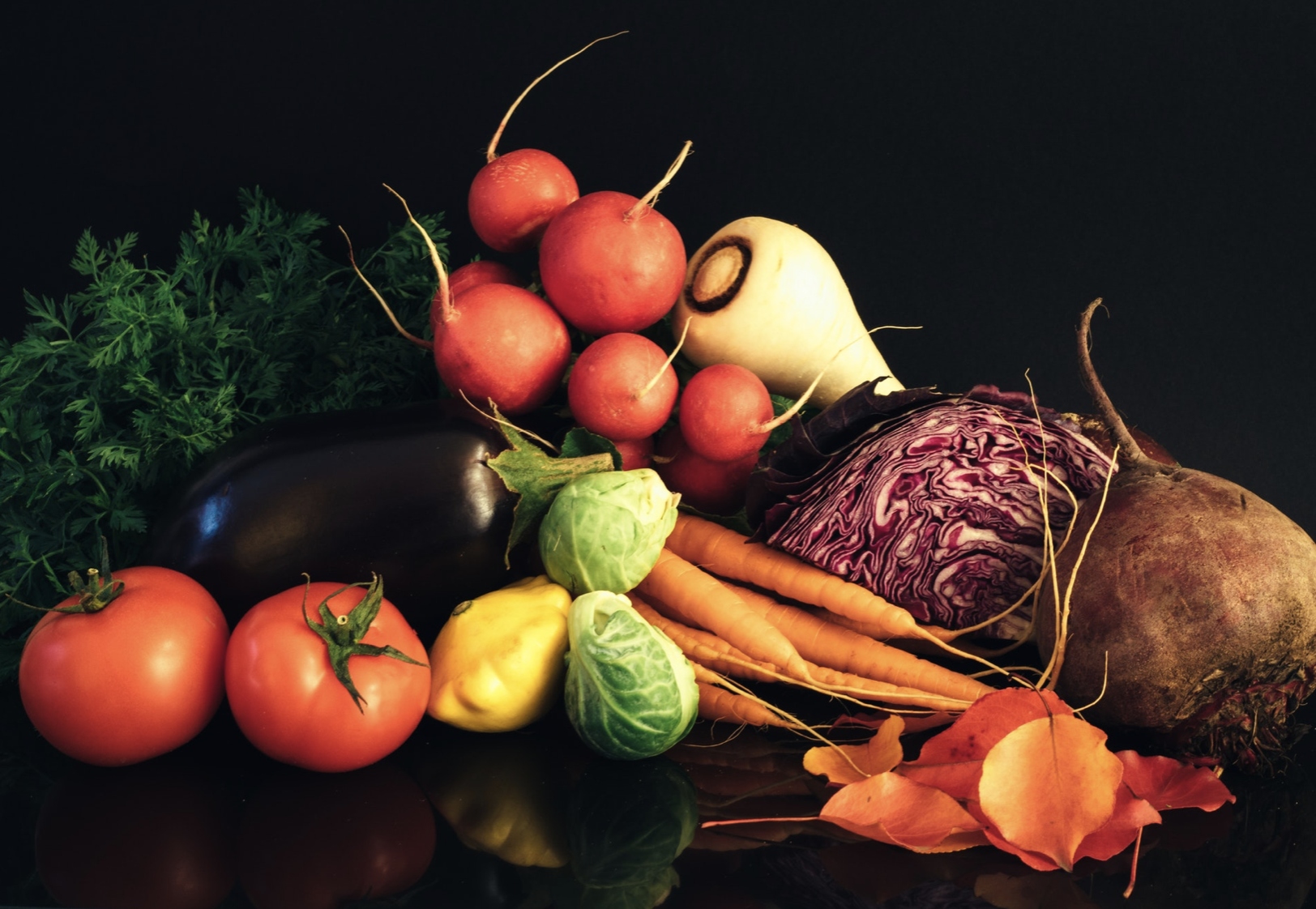 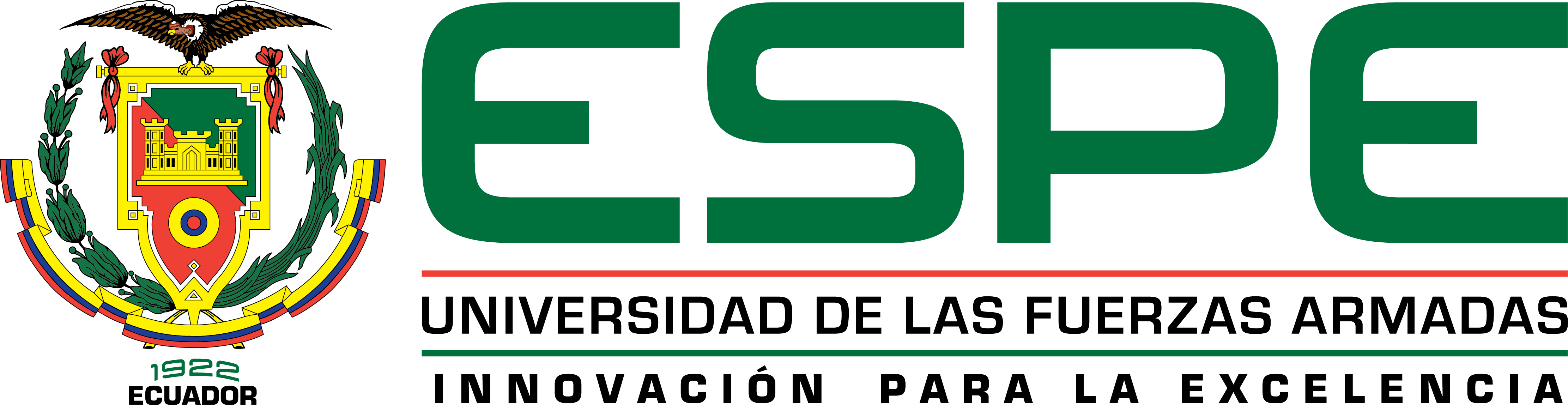 PROPUESTA
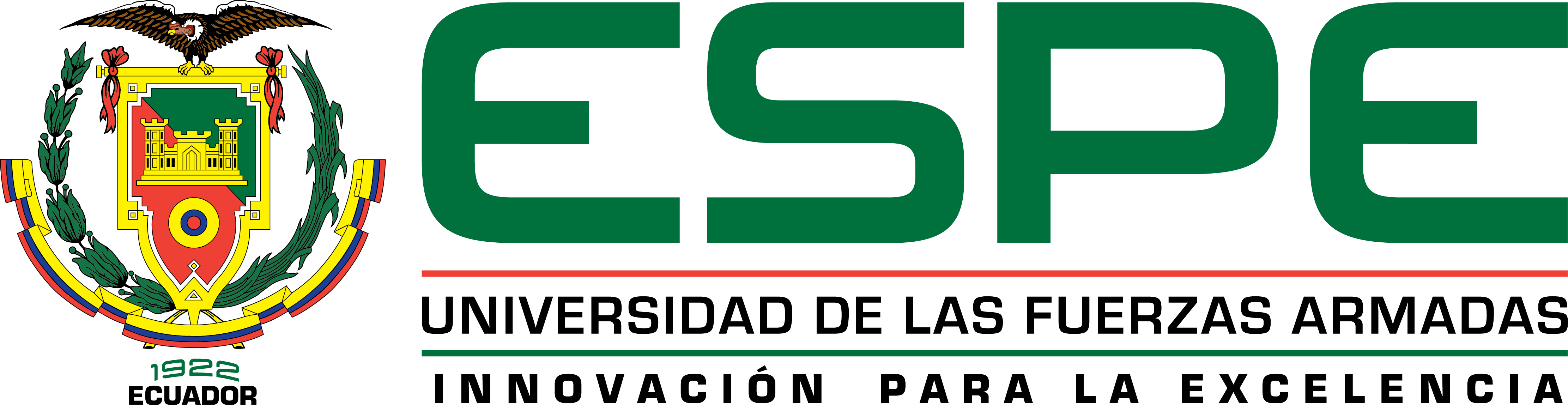 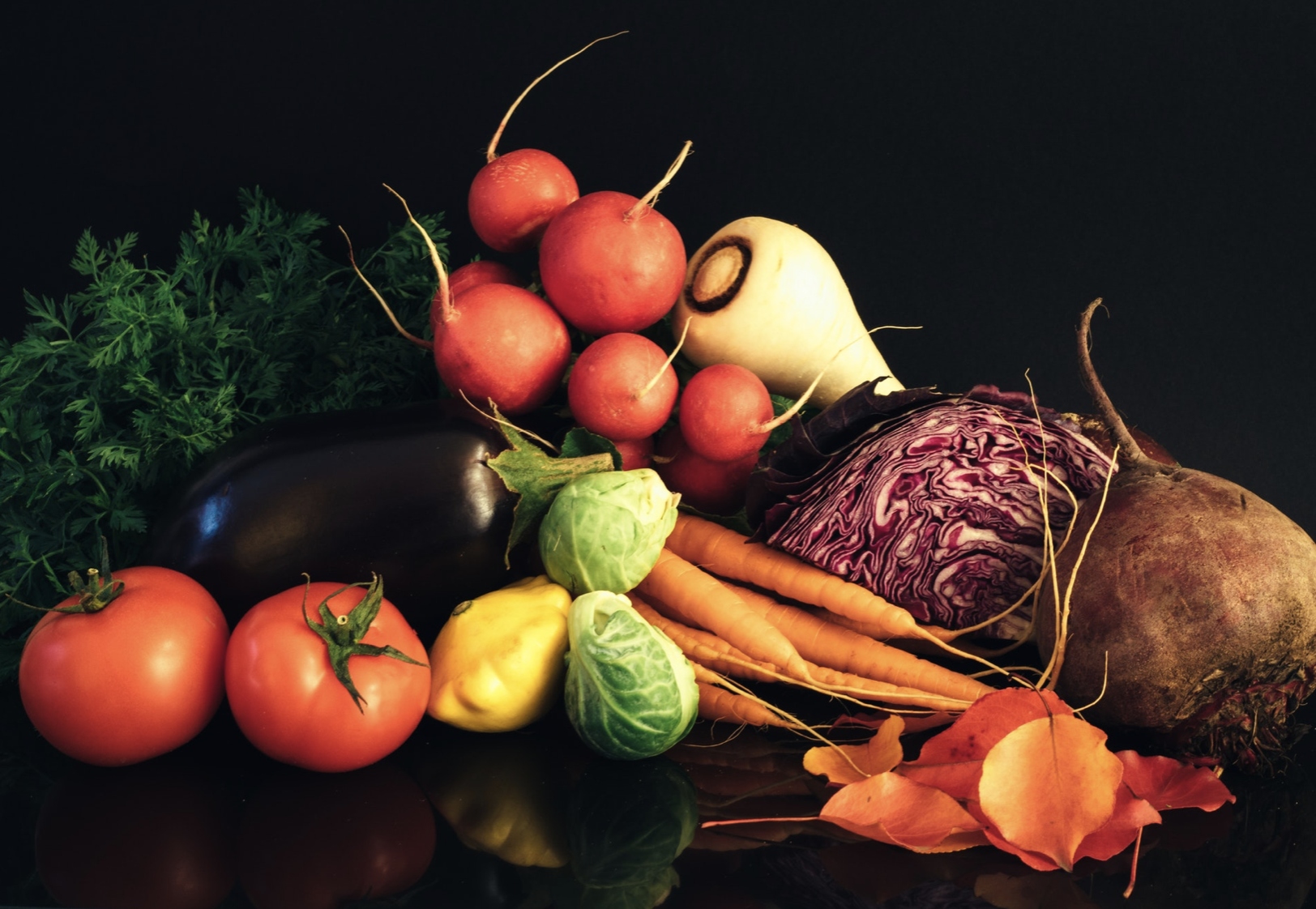 PROPUESTA
Ministerio de Agricultura y Ganadería, (MAGAP): Capacitar de manera mensual a los productores en relación a la cosecha de productos de mayor demanda para exportación al mundo, optimizando procedimientos e innovando en cuanto al uso de recursos.
Secretaria Nacional del Agua. (SENAGUA): Modernizar y ampliar los sistemas de riego en las zonas rurales de mayor producción agrícola, con el fin de aislar agentes contaminantes de las aguas no procesadas.
Asociación de Bancos del Ecuador (ASOBANCA): Fomentar asociaciones agrícolas por zonas productivas, con el fin de adquirir créditos para la adquisición de maquinaria de uso comunitario que permita aumentar la producción de hortalizas.
Instituto de Promoción de Exportaciones e Inversiones (Pro Ecuador): Entregar boletines actualizados con información referente a productos de mayor demanda en el exterior, y las normativas vigentes de los países de destino.
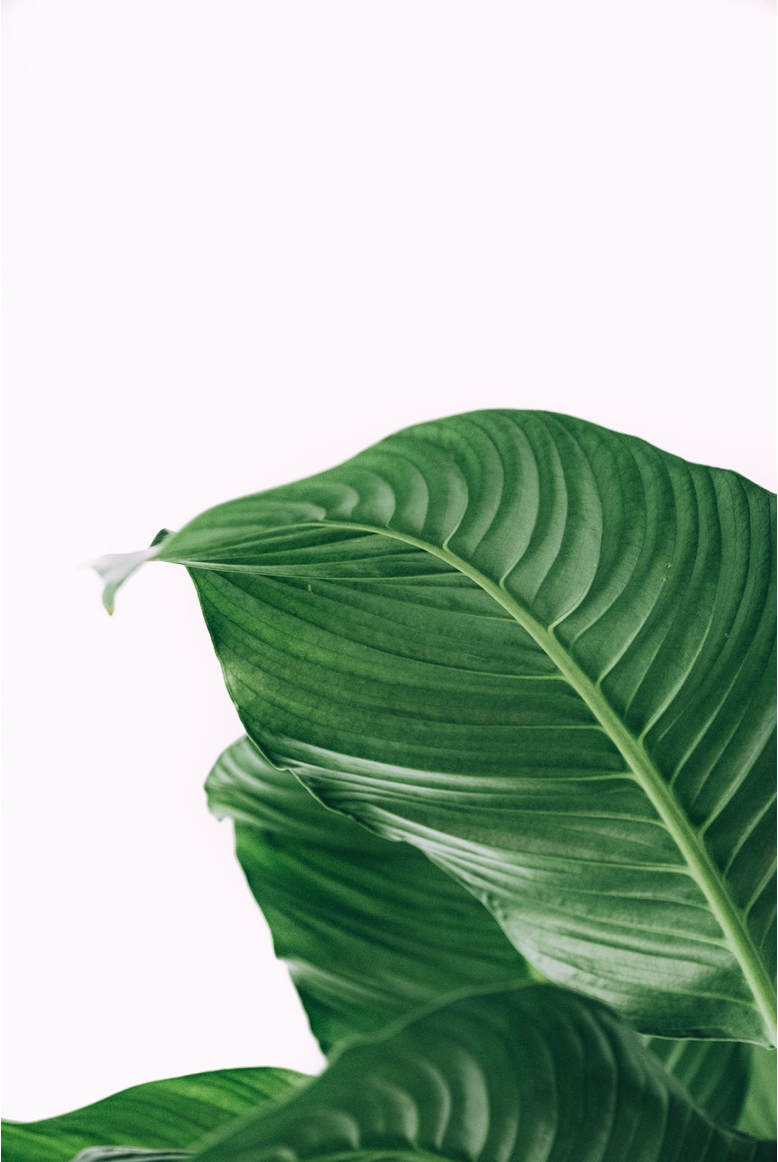 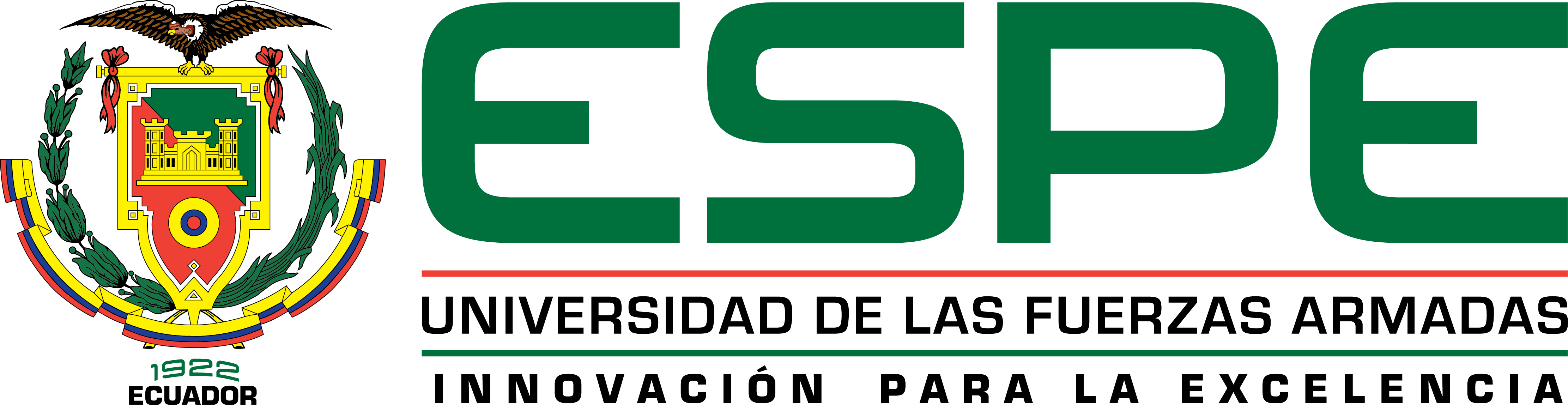 CONCLUSIONES
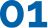 importación y exportación
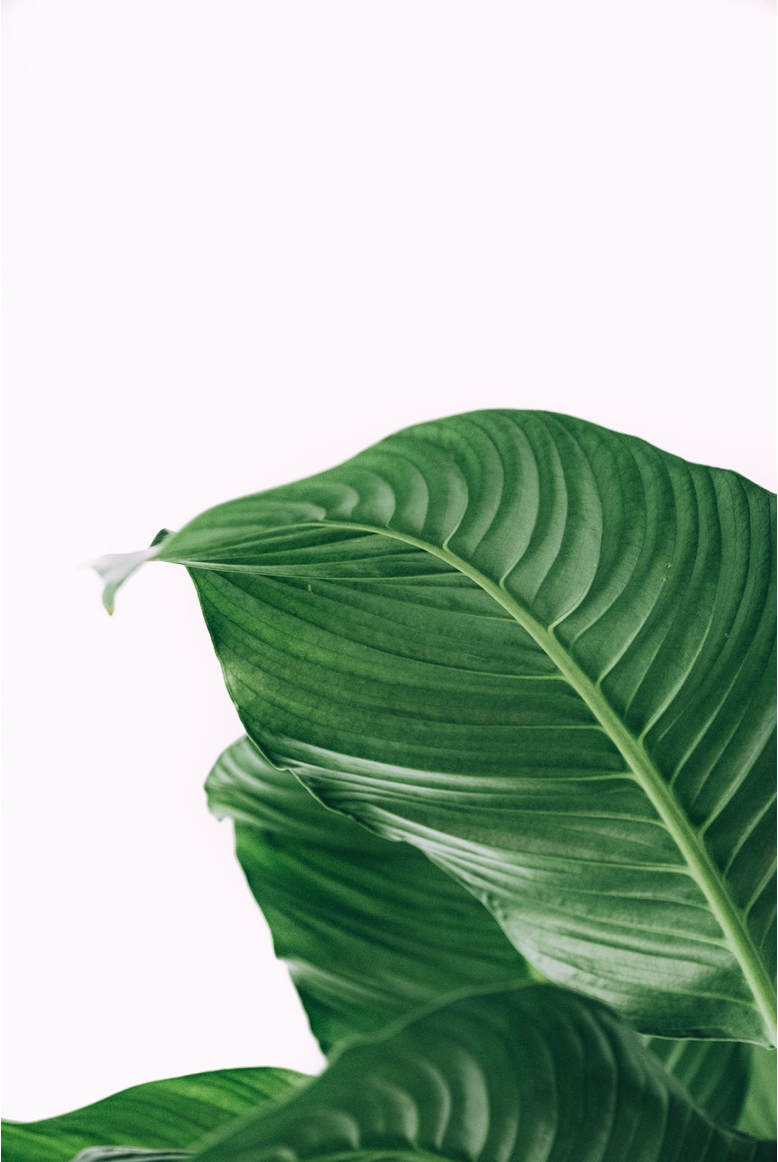 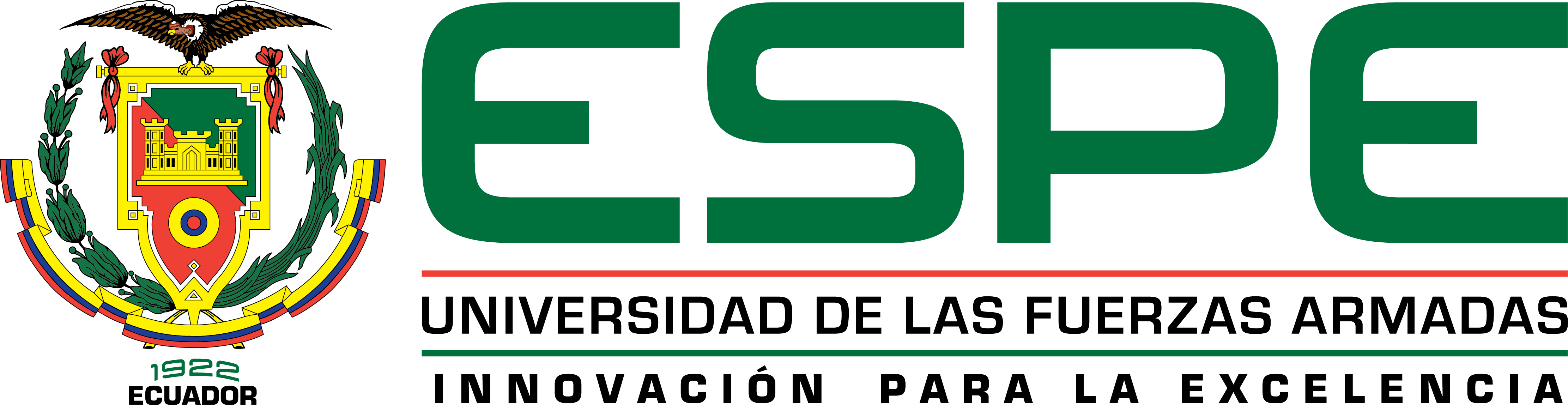 CONCLUSIONES
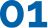 importación y exportación
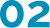 socios comerciales
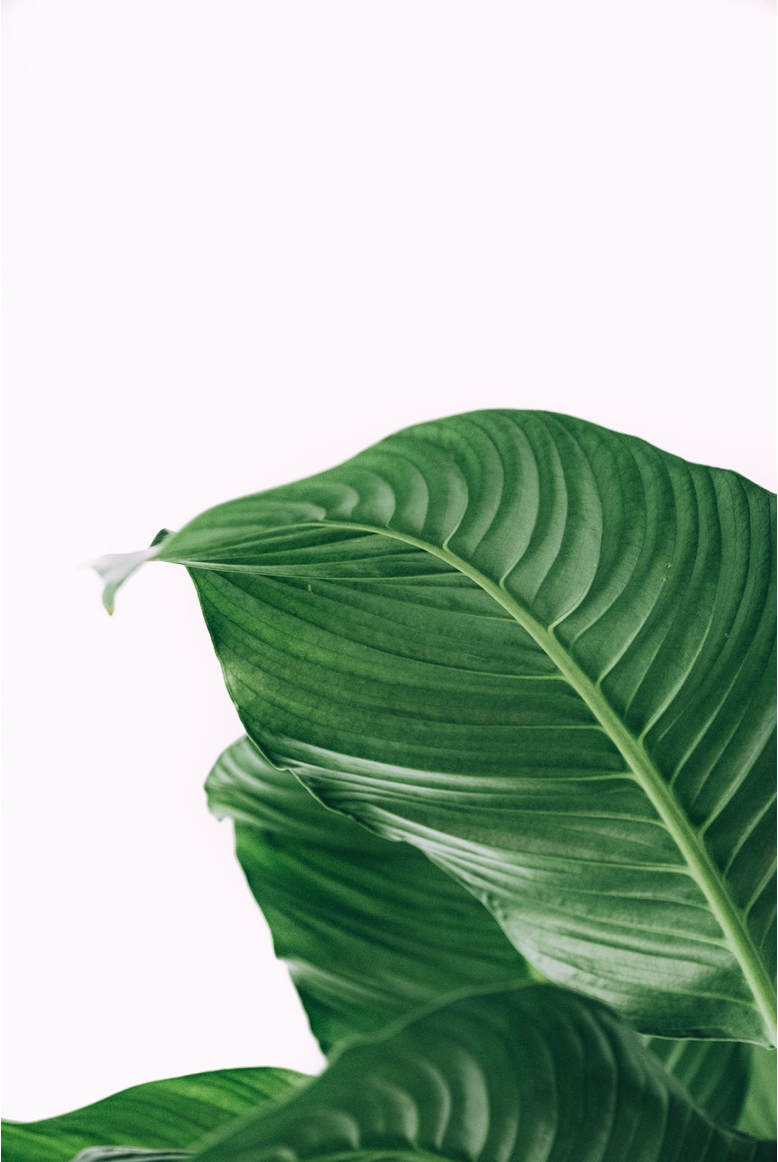 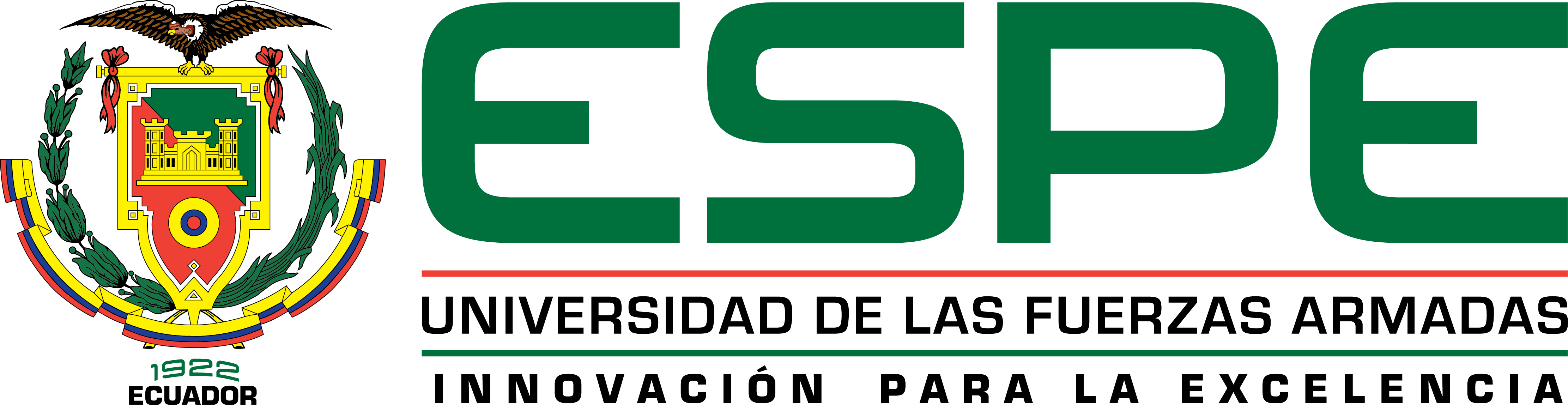 CONCLUSIONES
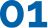 importación y exportación
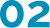 socios comerciales
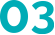 GRADO DE APERTURA
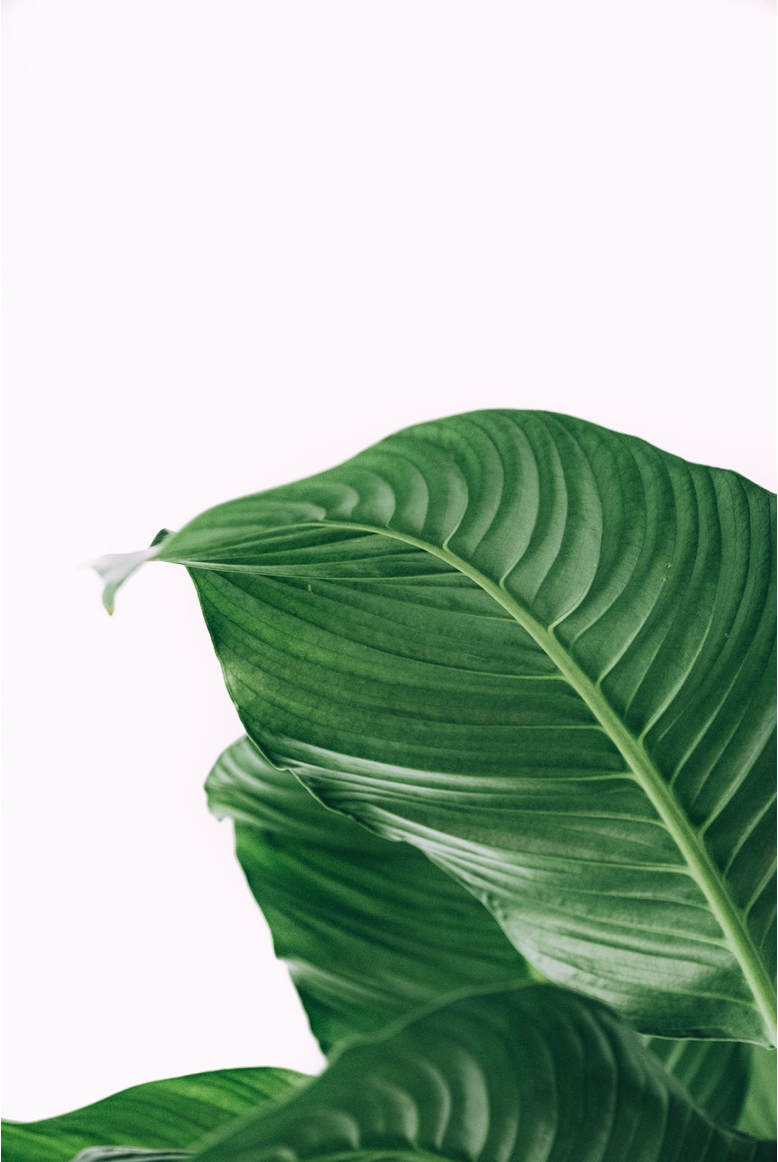 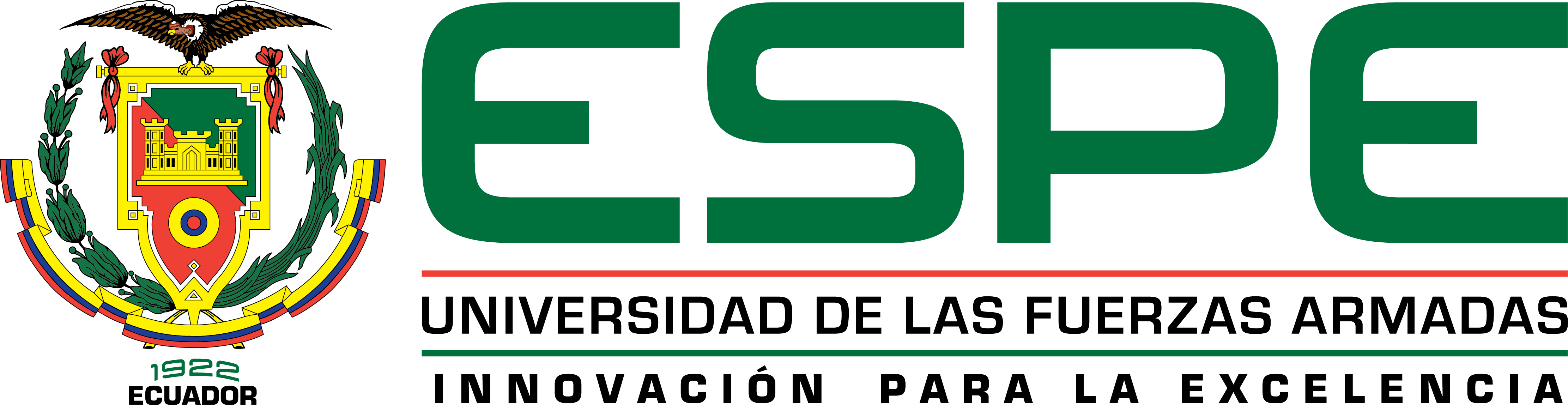 CONCLUSIONES
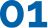 importación y exportación
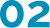 socios comerciales
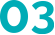 GRADO DE APERTURA
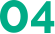 mayor producto de exportación e importación
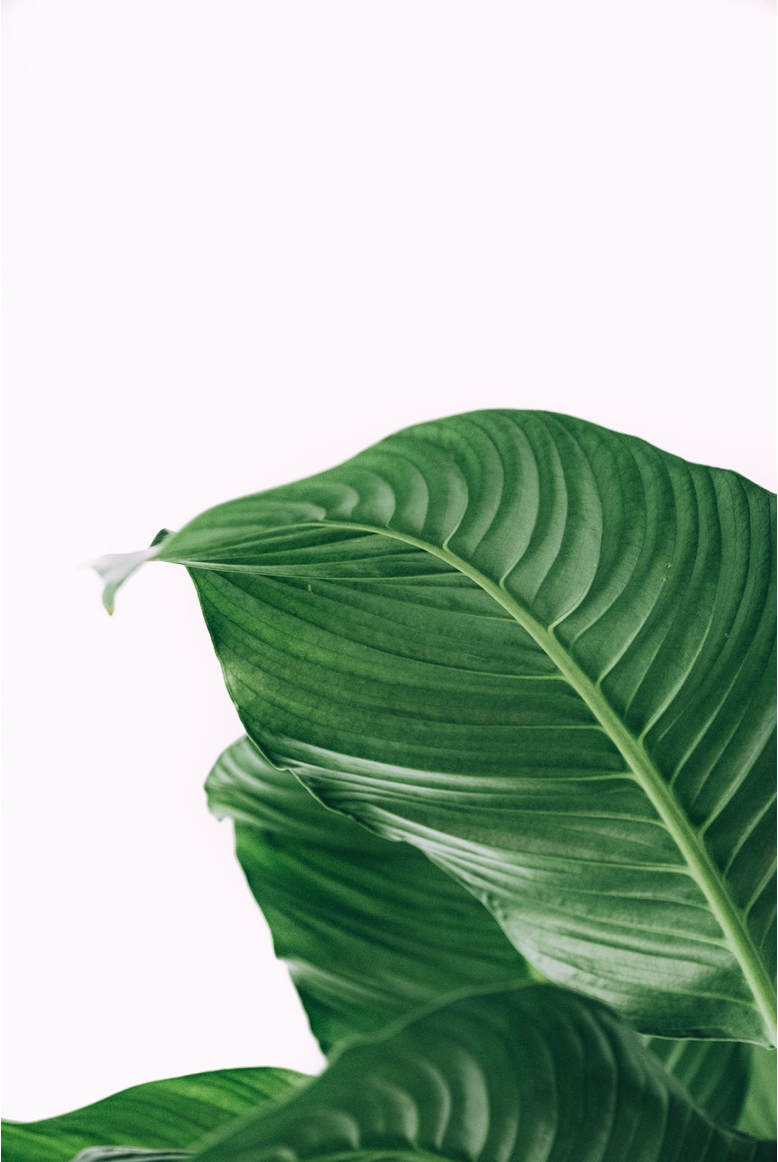 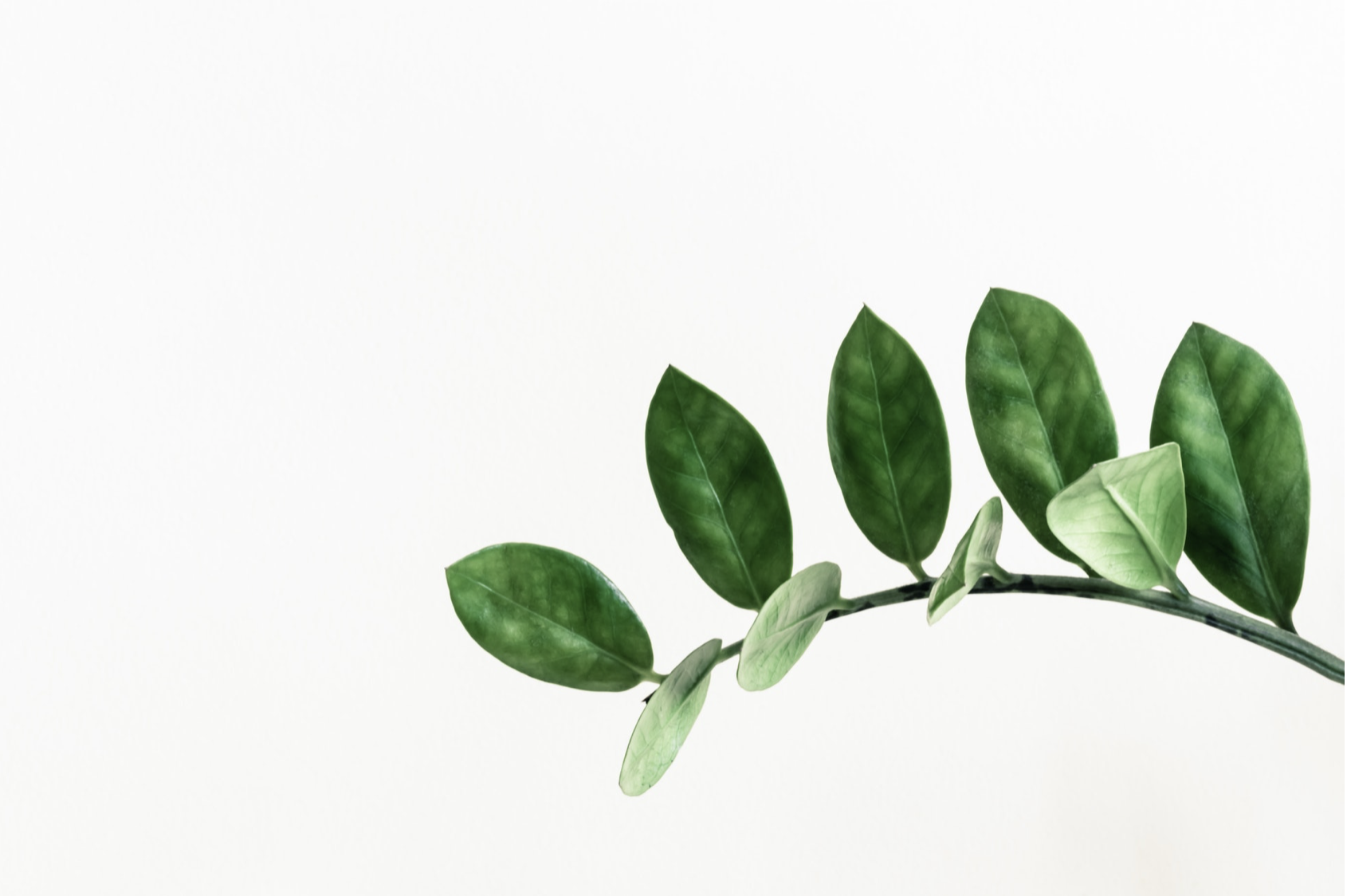 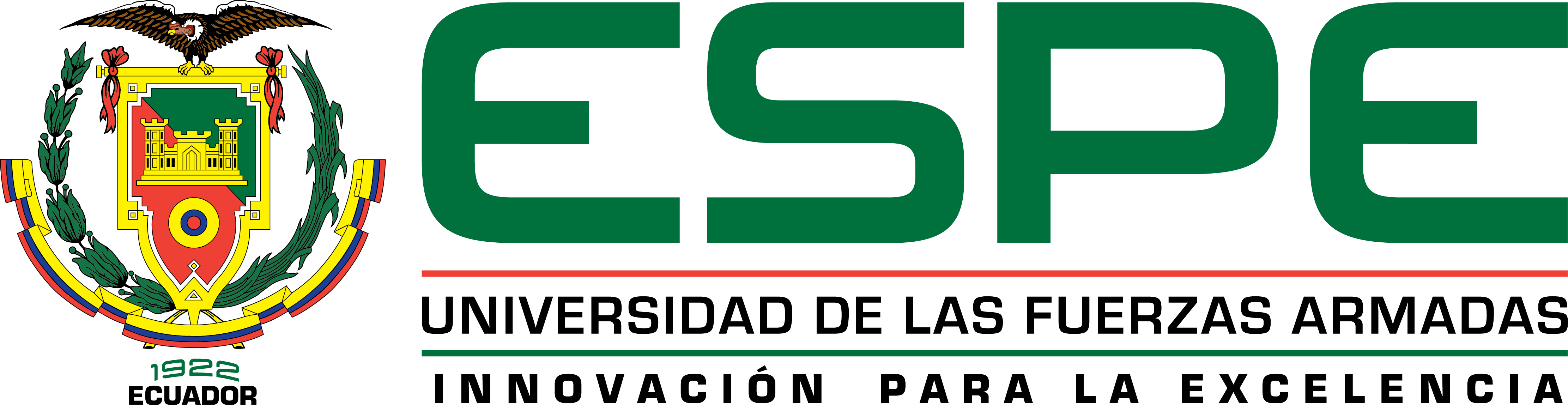 RECOMENDACIONES
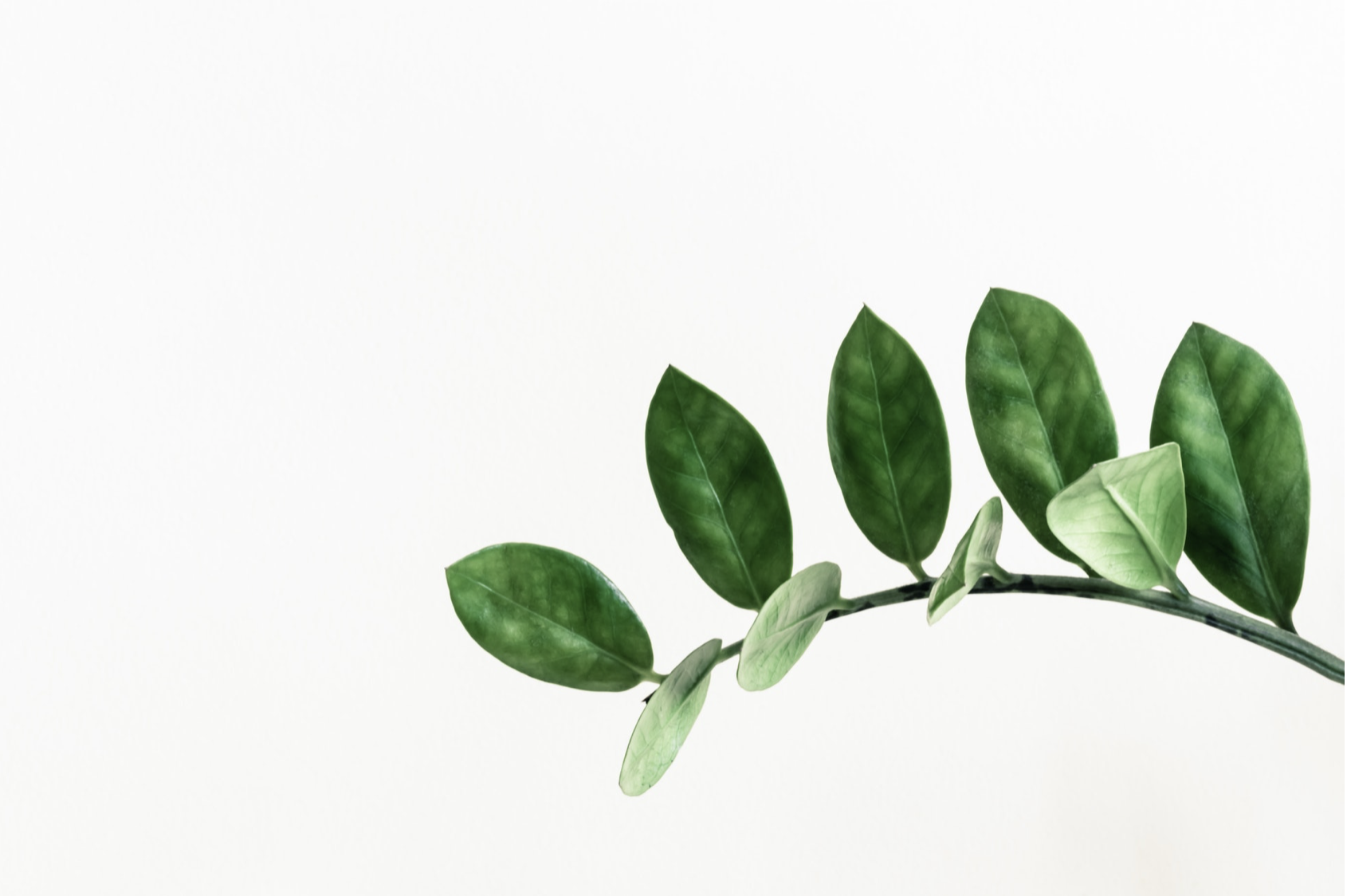 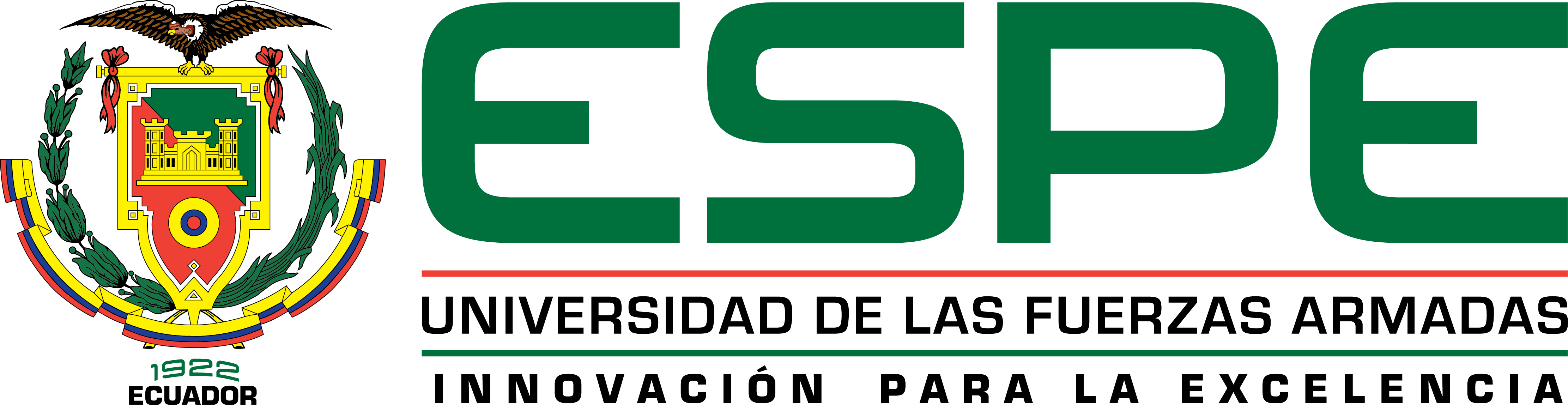 RECOMENDACIONES
Se debe conocer de manera periódica los productos que son de mayor demanda en el mercado internacional, específicamente de la Comunidad Andina de Naciones, además de aprovechar las ventajas de los acuerdos comerciales intracomunitarios para aumentar la producción nacional y tener una mayor participación en las exportaciones. Por otro lado, se debe analizar los costos de producción para cubrir la demanda interna y reducir las importaciones.
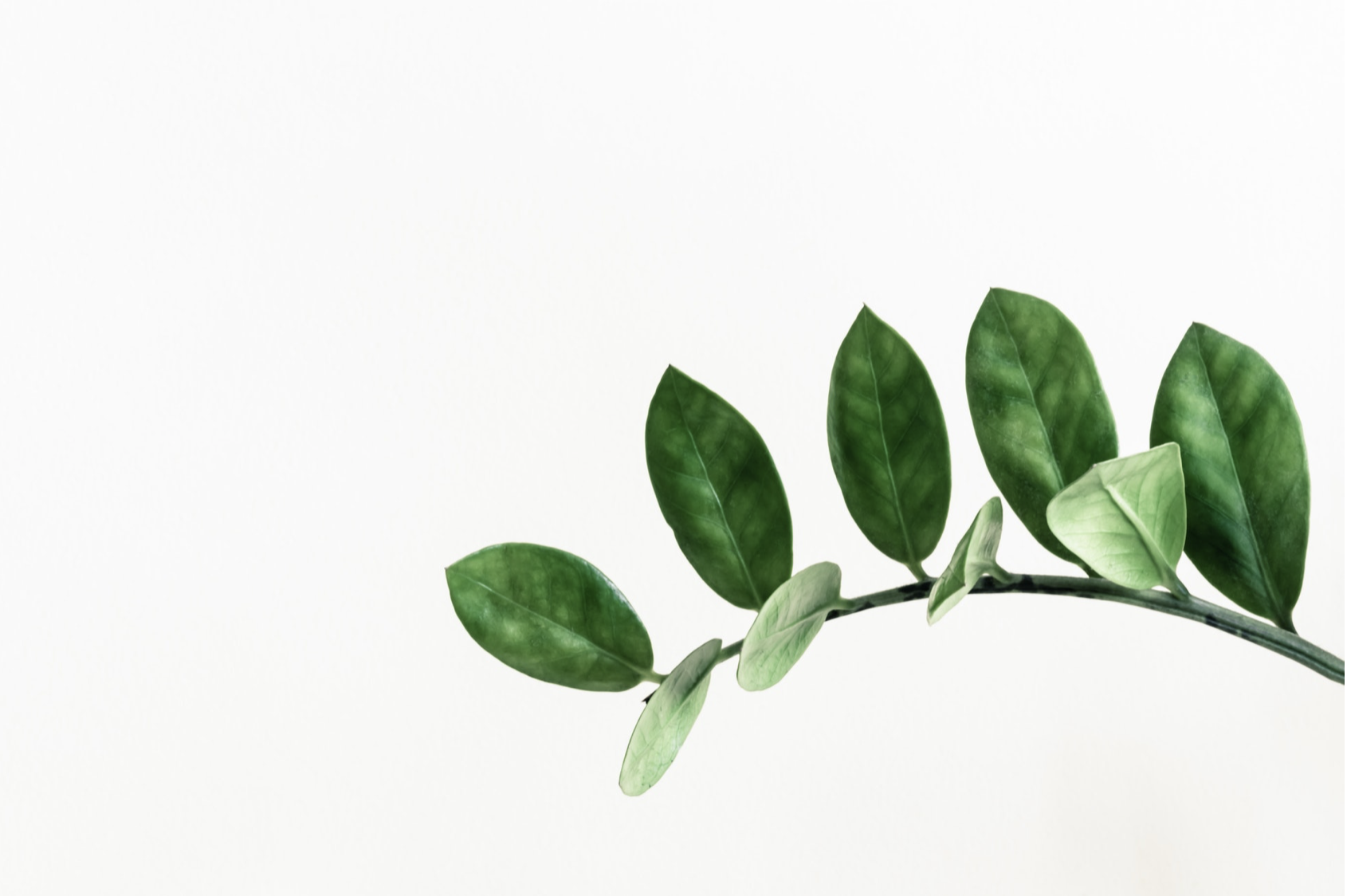 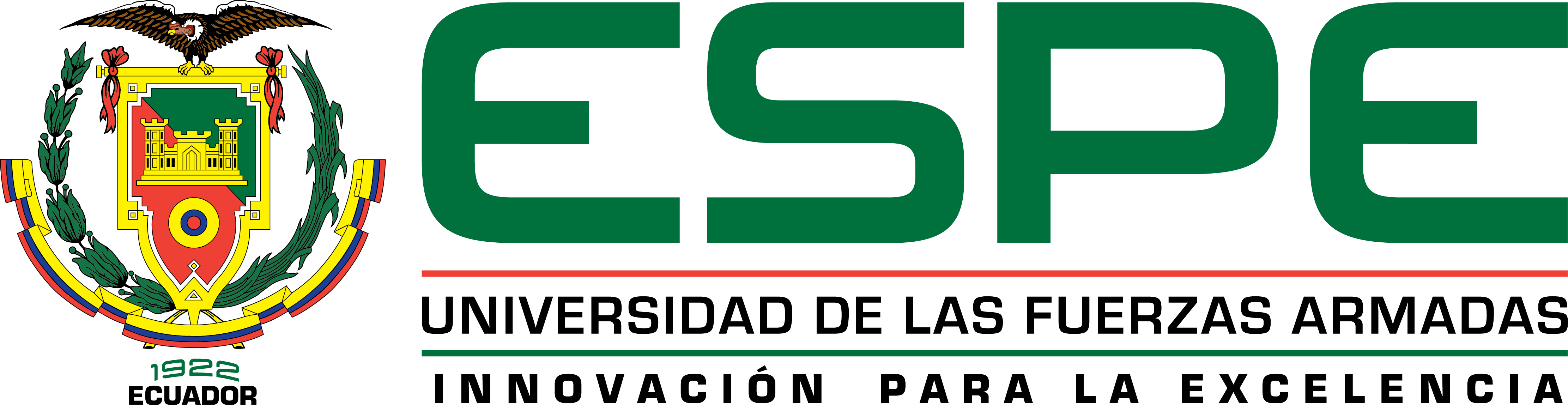 RECOMENDACIONES
Firmar un acuerdo bilateral de desarrollo agrario entre los principales socios comerciales con el Ecuador, tanto en exportaciones como importaciones, asegurando la calidad de producción mediante el uso de tecnología actualizada, uso de insumos agroquímicos no perjudiciales para la salud, mano de obra calificada y asistencia técnica.
Se debe conocer de manera periódica los productos que son de mayor demanda en el mercado internacional, específicamente de la Comunidad Andina de Naciones, además de aprovechar las ventajas de los acuerdos comerciales intracomunitarios para aumentar la producción nacional y tener una mayor participación en las exportaciones. Por otro lado, se debe analizar los costos de producción para cubrir la demanda interna y reducir las importaciones.
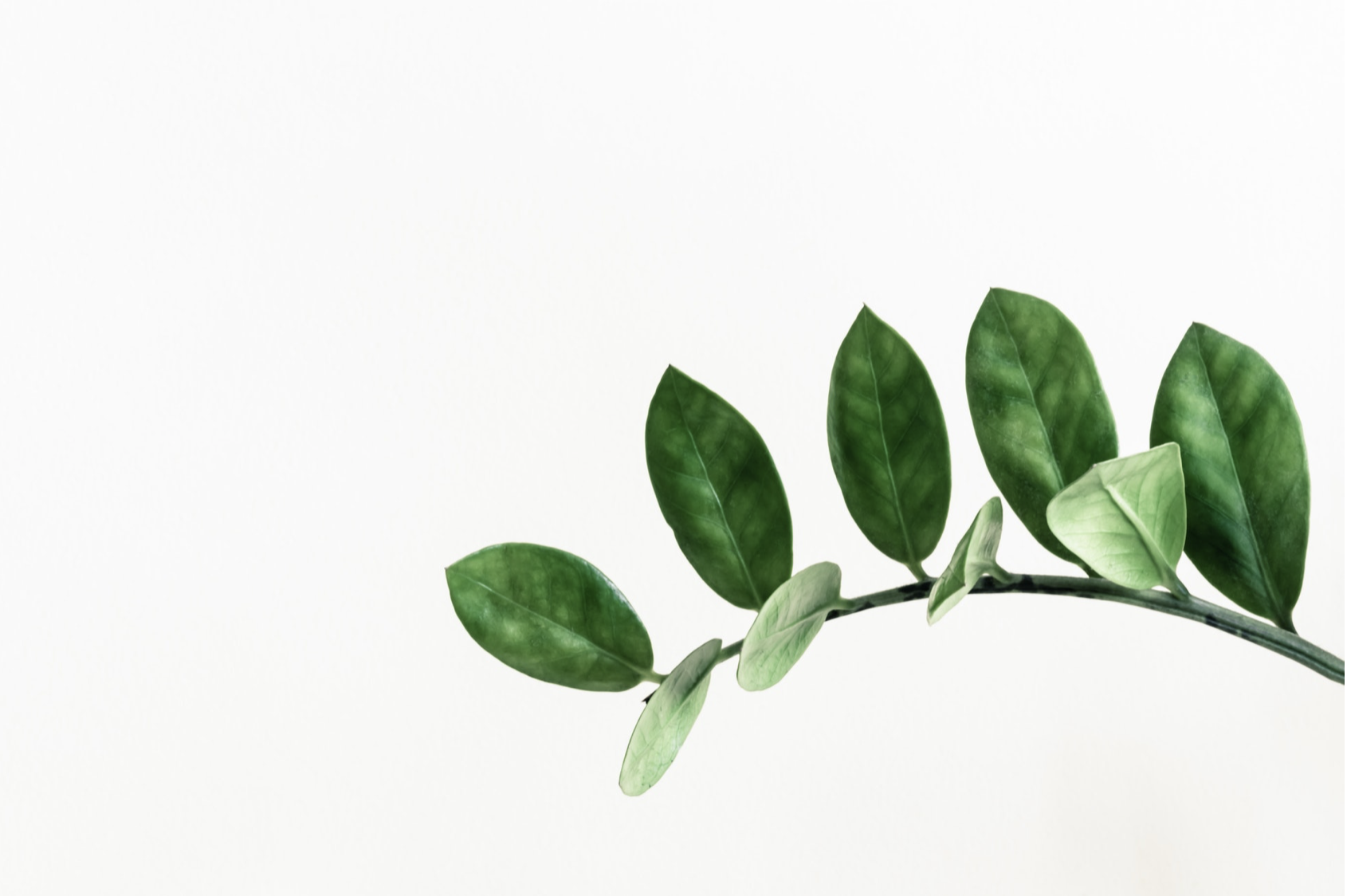 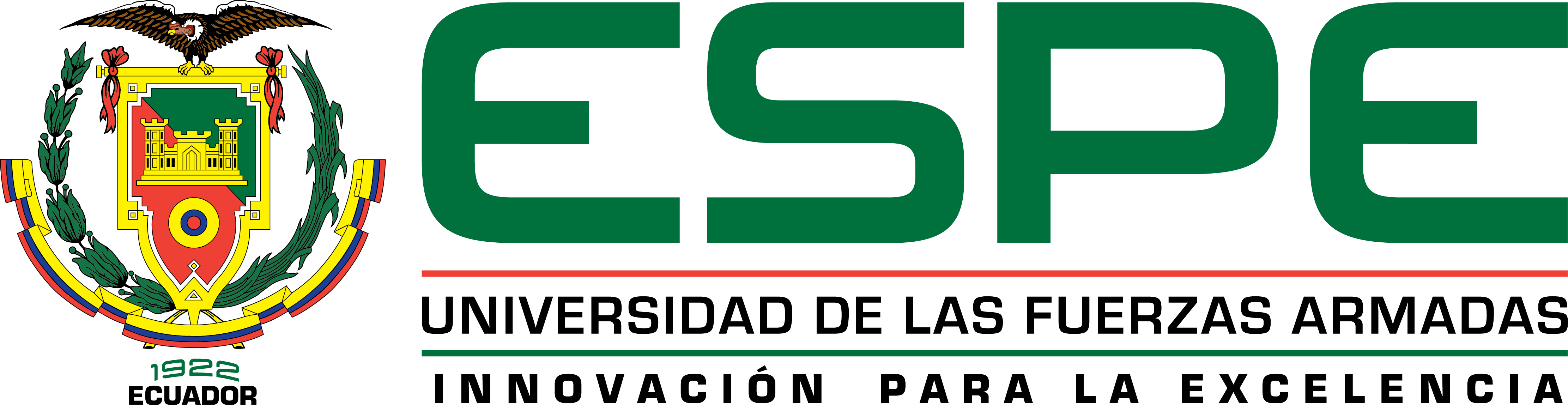 RECOMENDACIONES
Implementar nuevos métodos agrarios que garanticen la estabilidad de producción hortícola con el fin de aumentar la exportación contribuyendo a una variación positiva del PIB de cada país miembro de la Comunidad Andina de Naciones.
Firmar un acuerdo bilateral de desarrollo agrario entre los principales socios comerciales con el Ecuador, tanto en exportaciones como importaciones, asegurando la calidad de producción mediante el uso de tecnología actualizada, uso de insumos agroquímicos no perjudiciales para la salud, mano de obra calificada y asistencia técnica.
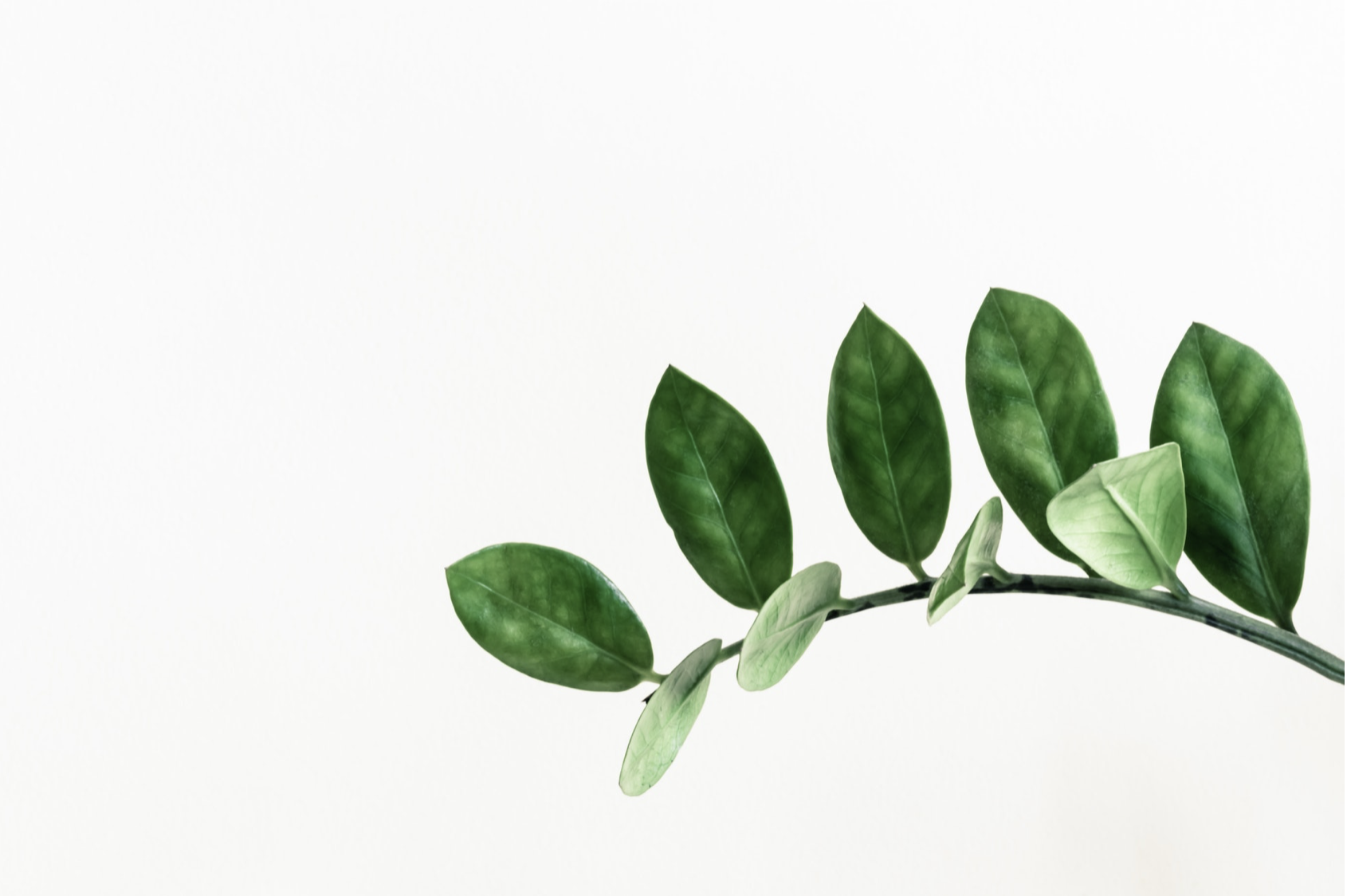 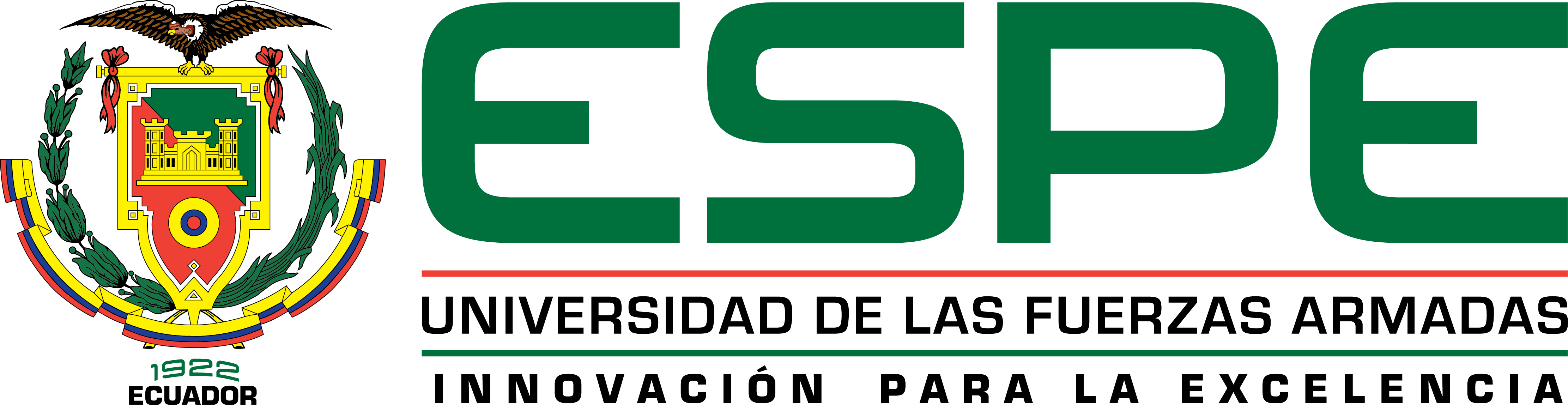 RECOMENDACIONES
Fomentar la producción en el Ecuador de las hortalizas de mayor demanda en la Comunidad Andina de Naciones, mediante programas de capacitación al agricultor así como la entrega de facilidades para la adquisición de financiamiento y tecnificado de las tierras.
Implementar nuevos métodos agrarios que garanticen la estabilidad de producción hortícola con el fin de aumentar la exportación contribuyendo a una variación positiva del PIB de cada país miembro de la Comunidad Andina de Naciones.
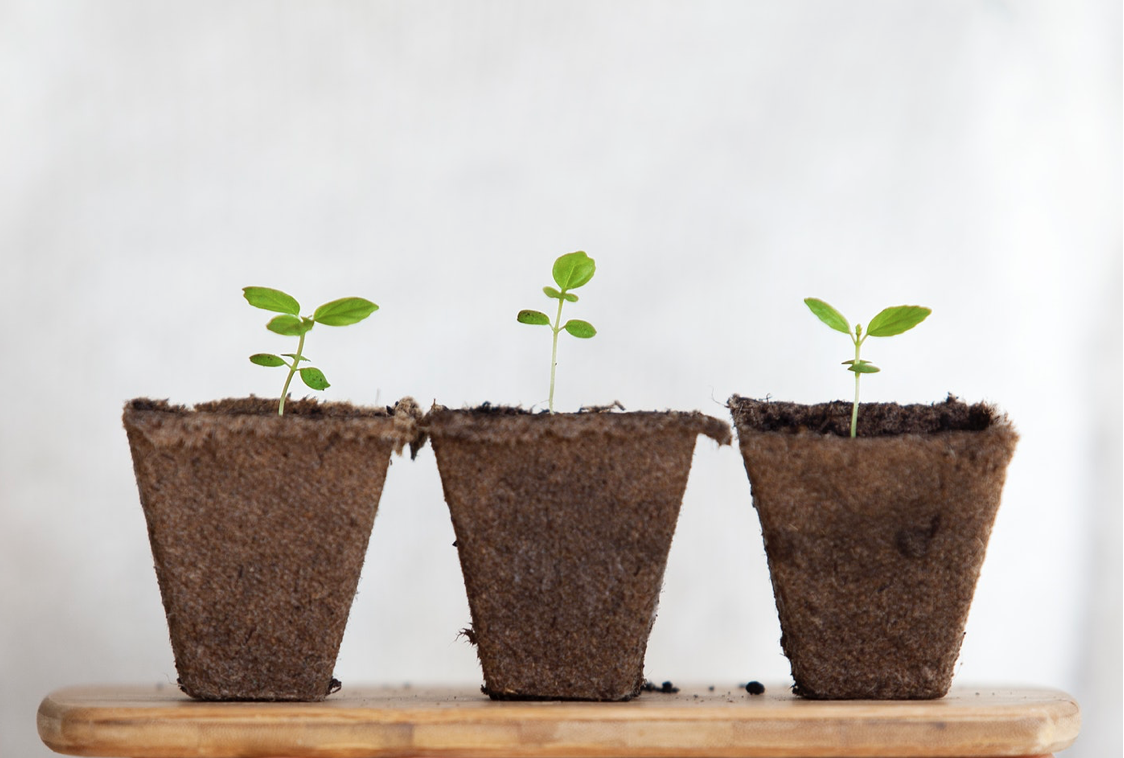 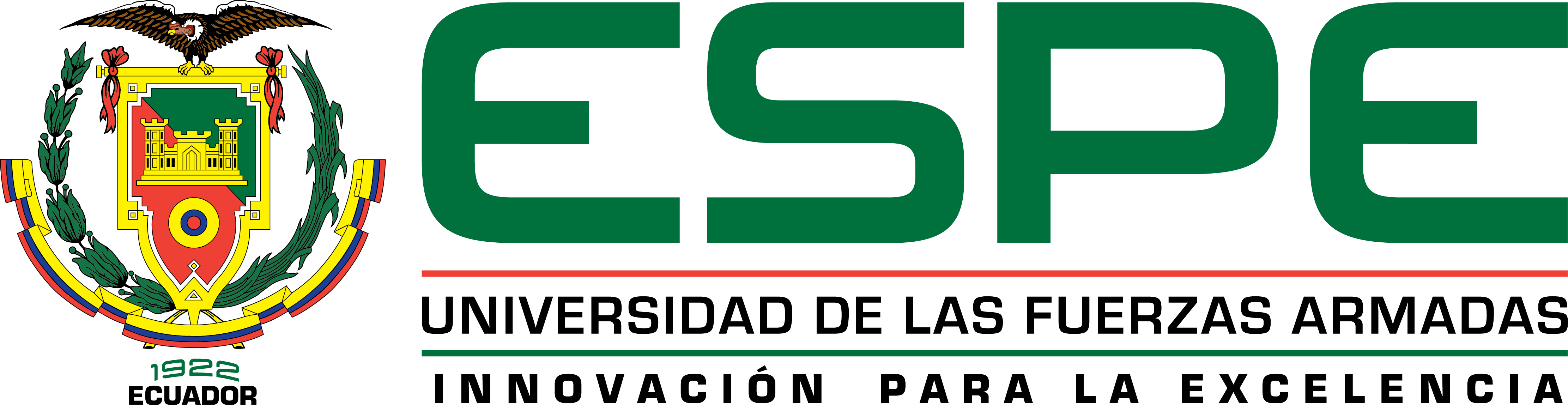 SI NO TE GUSTA LO QUE ESTAS COSECHANDO, 
ANALIZA Y PIENSA BIEN QUE ES LO QUE VA A SEMBRAR DESPUÉS
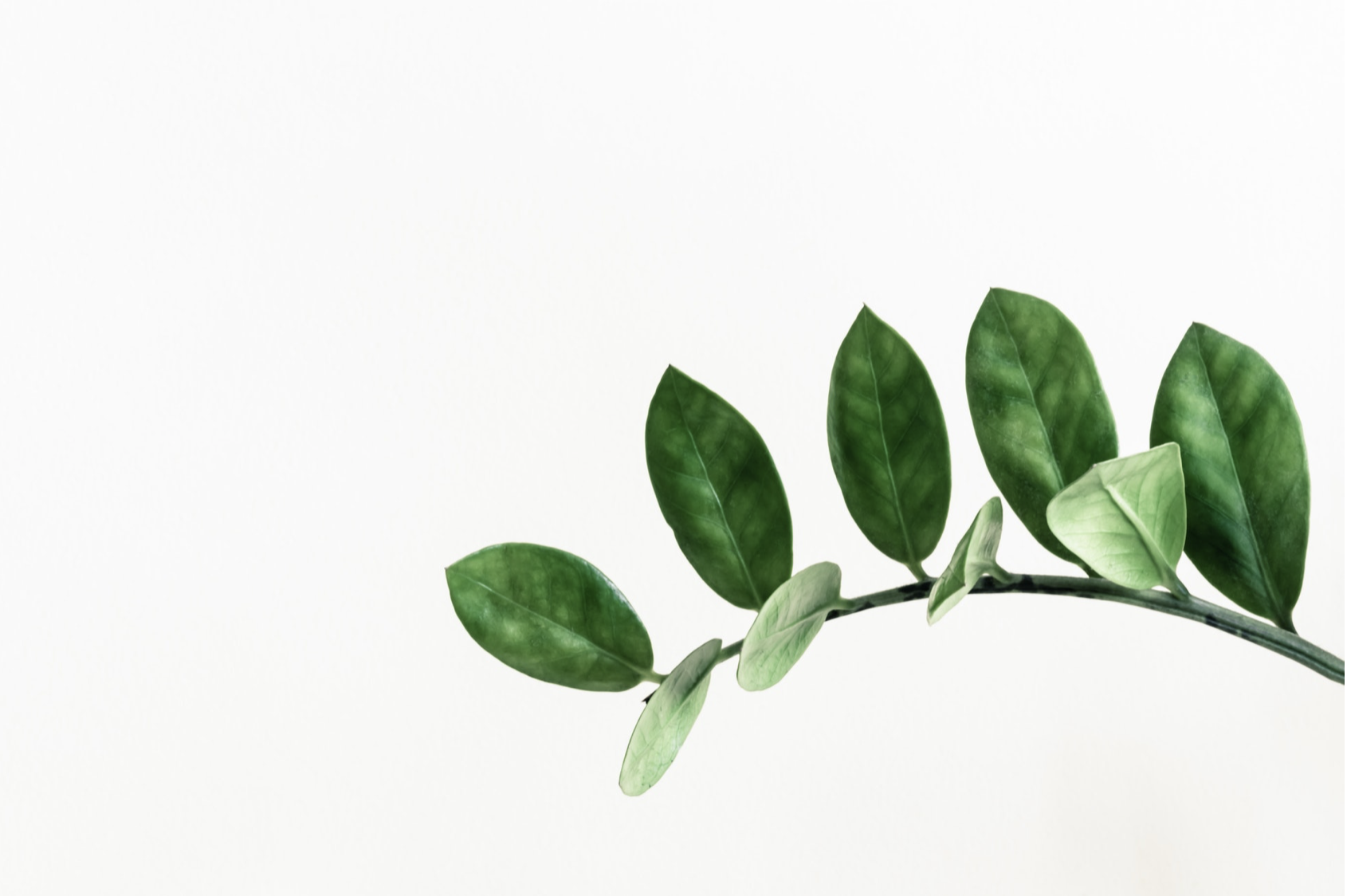